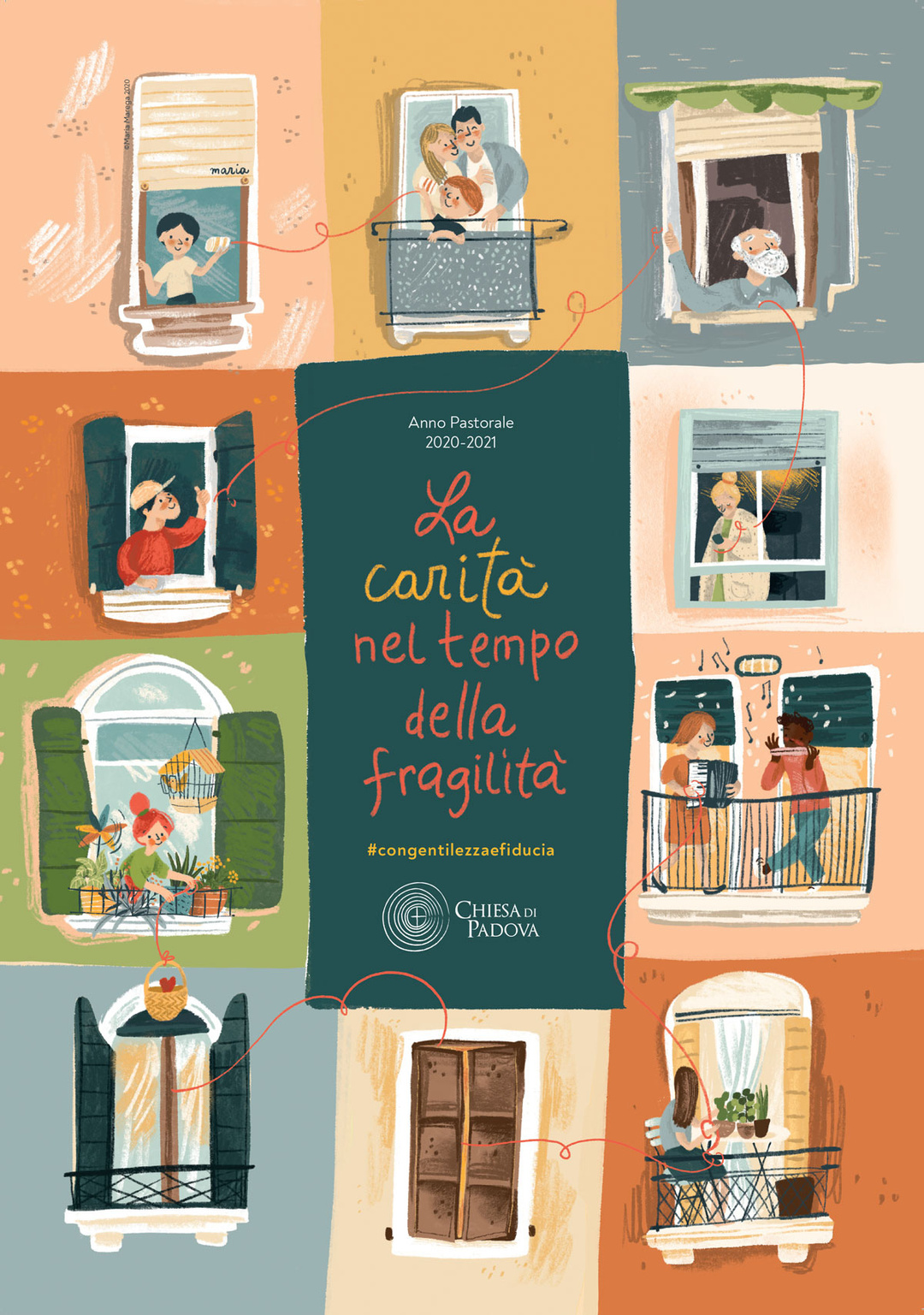 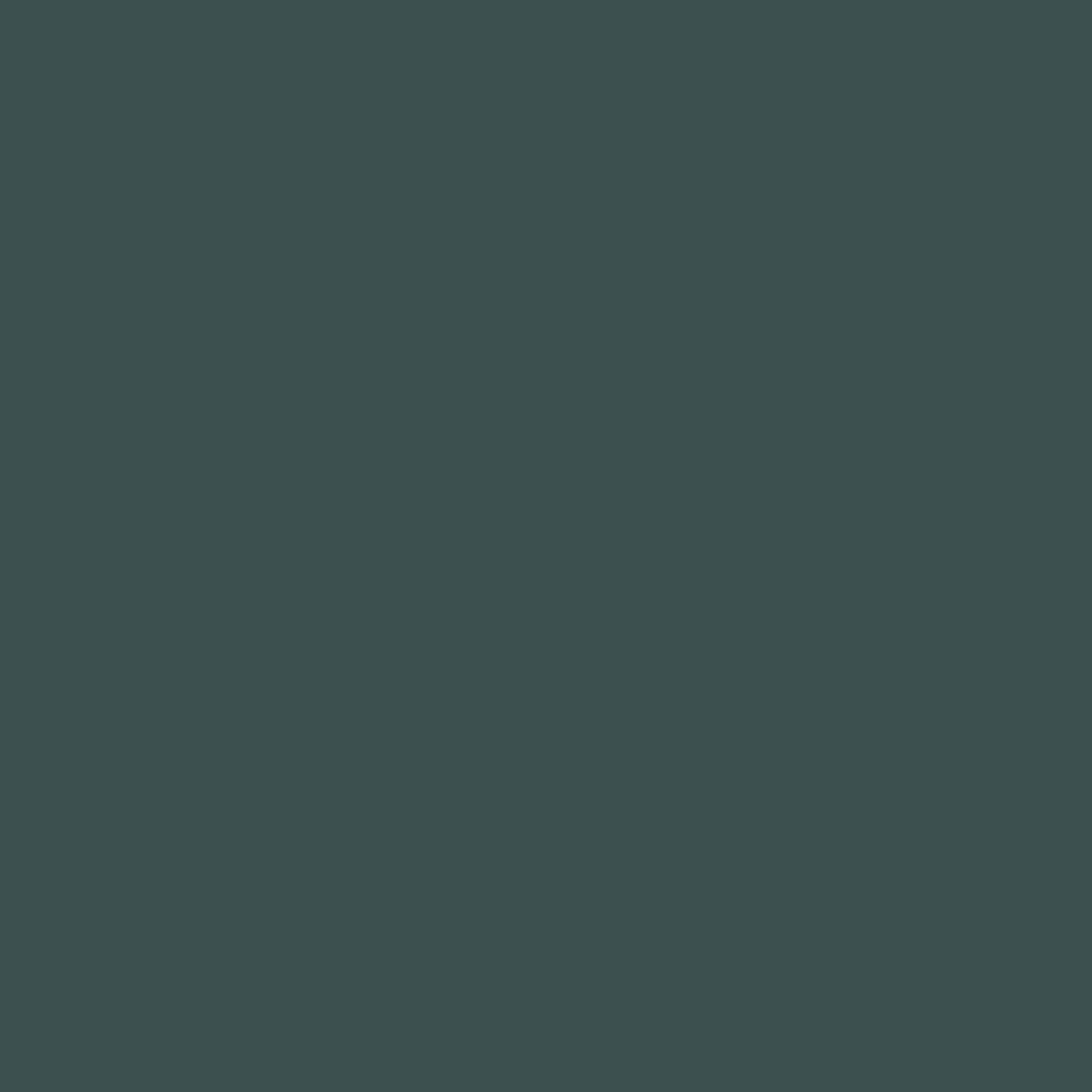 CARITÀ NEL TEMPO DELLA FRAGILITÀ
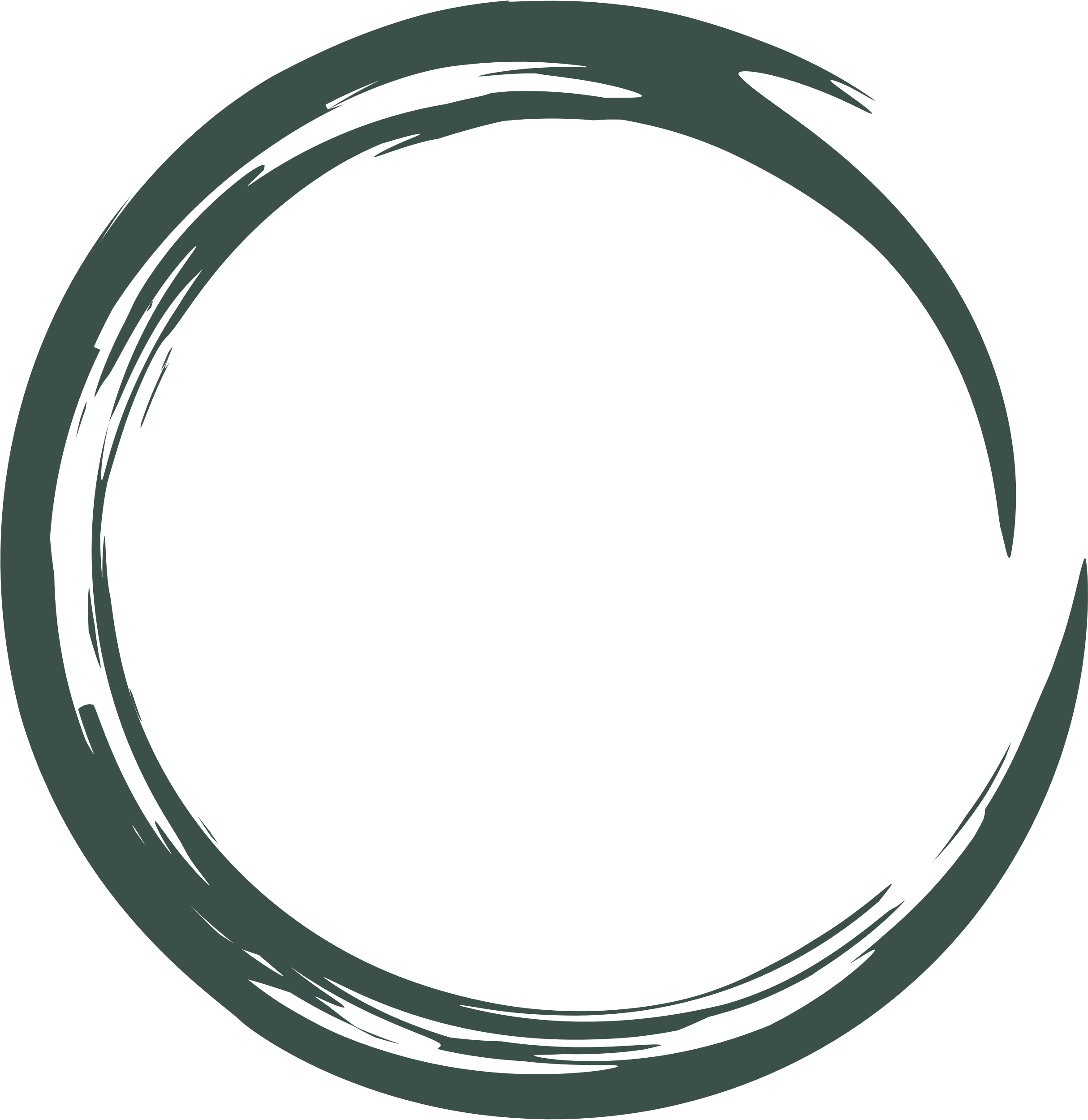 195
risposte
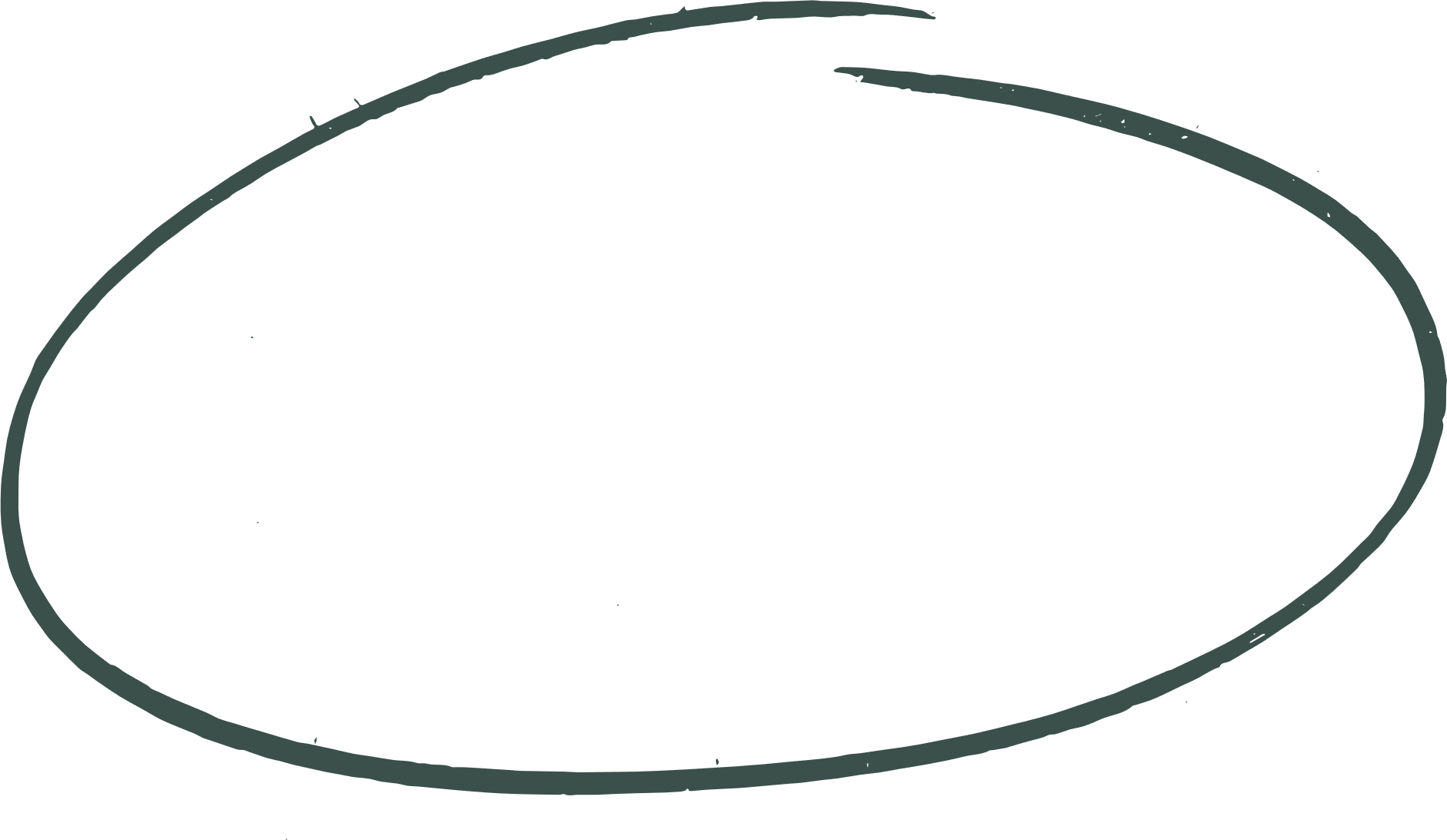 Questionario di verifica pastorale
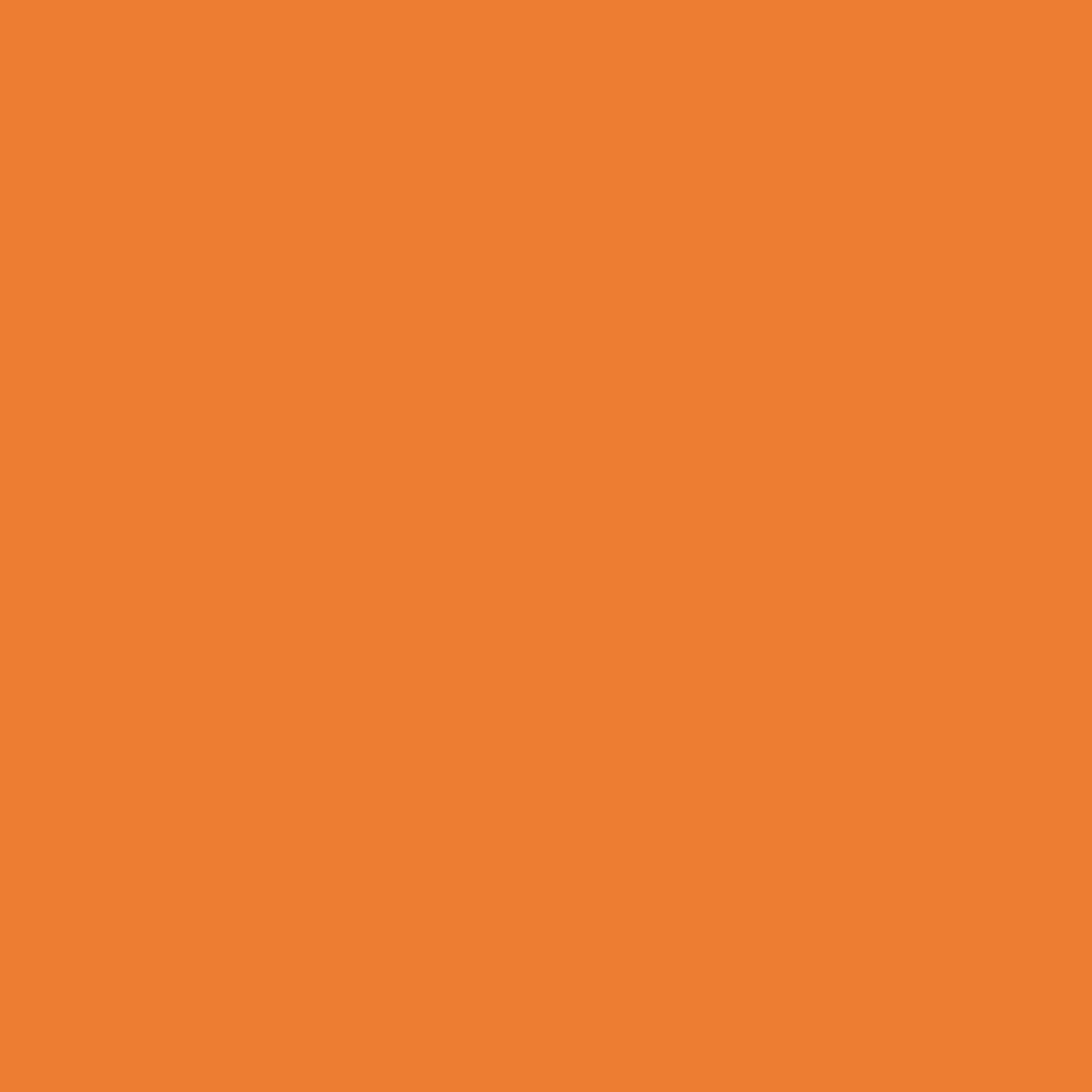 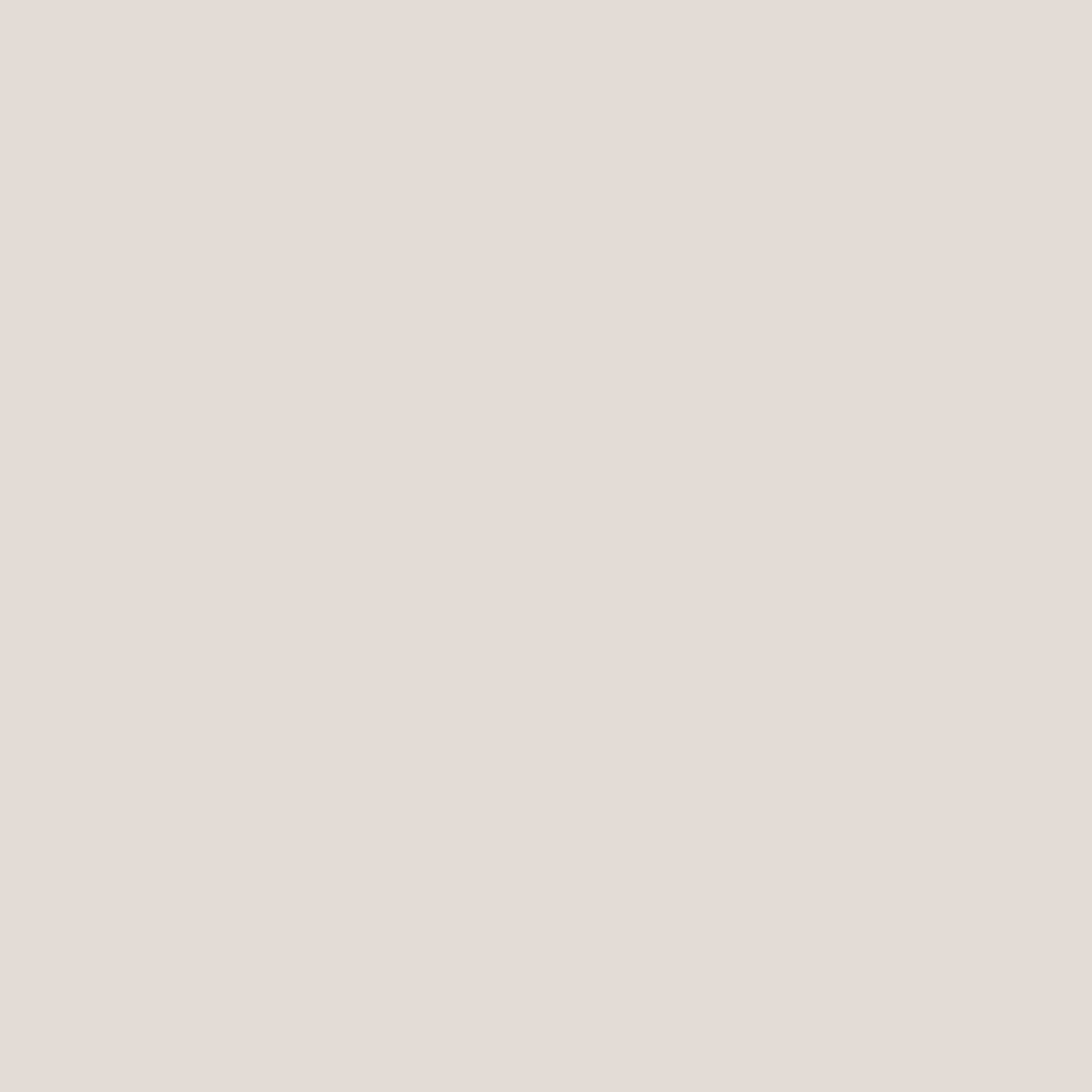 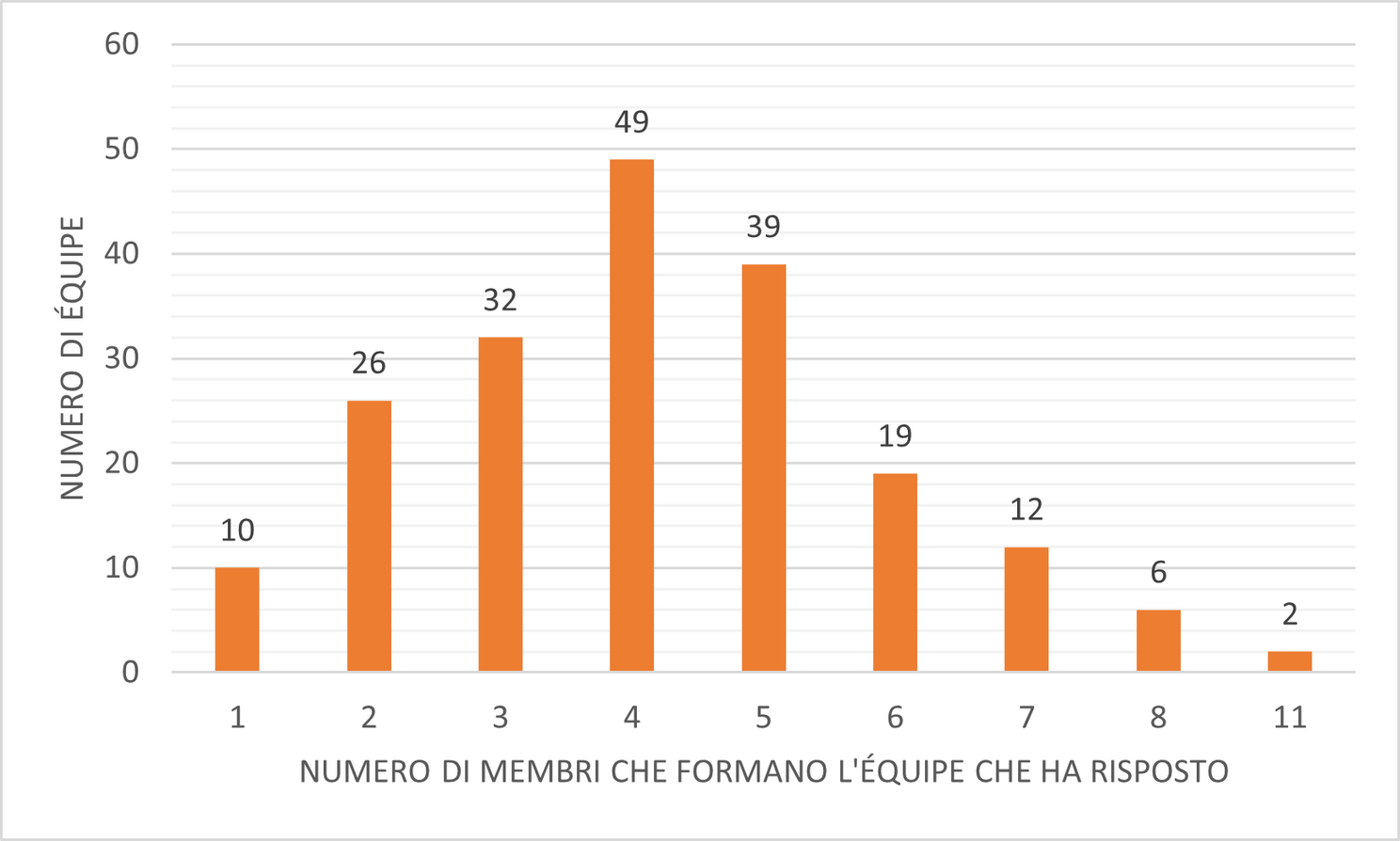 Quante persone hanno partecipato alla riflessione per la compilazione di questo questionario?
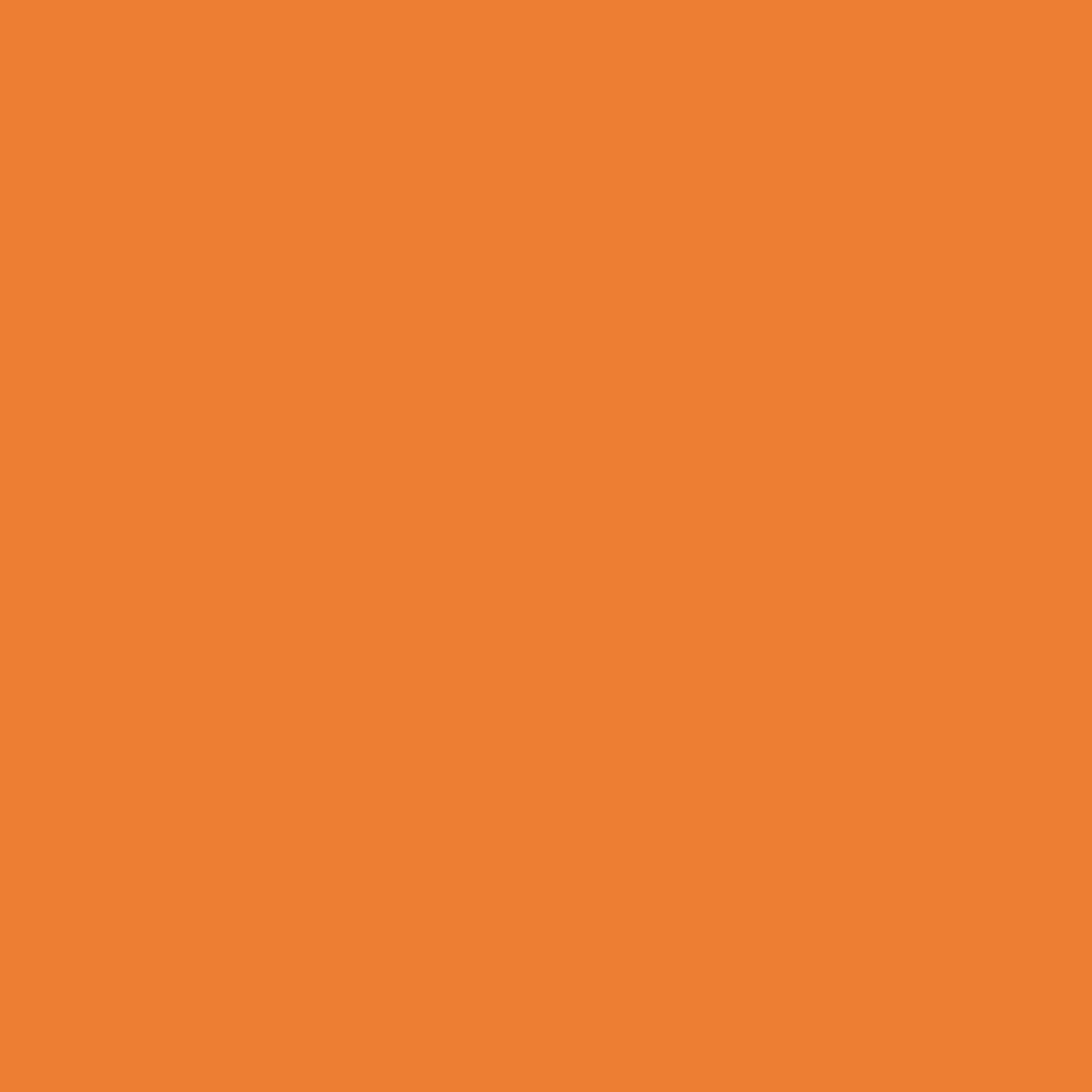 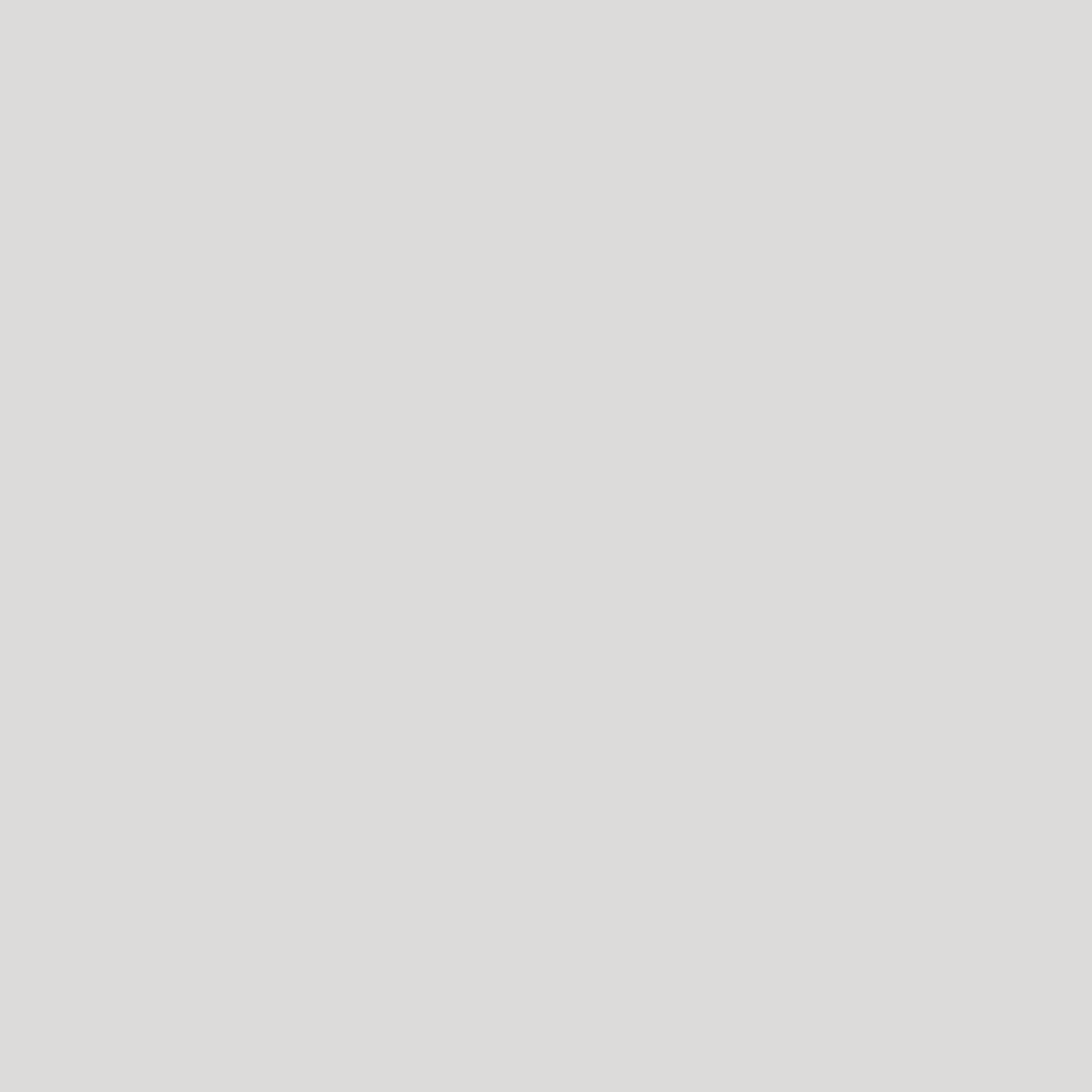 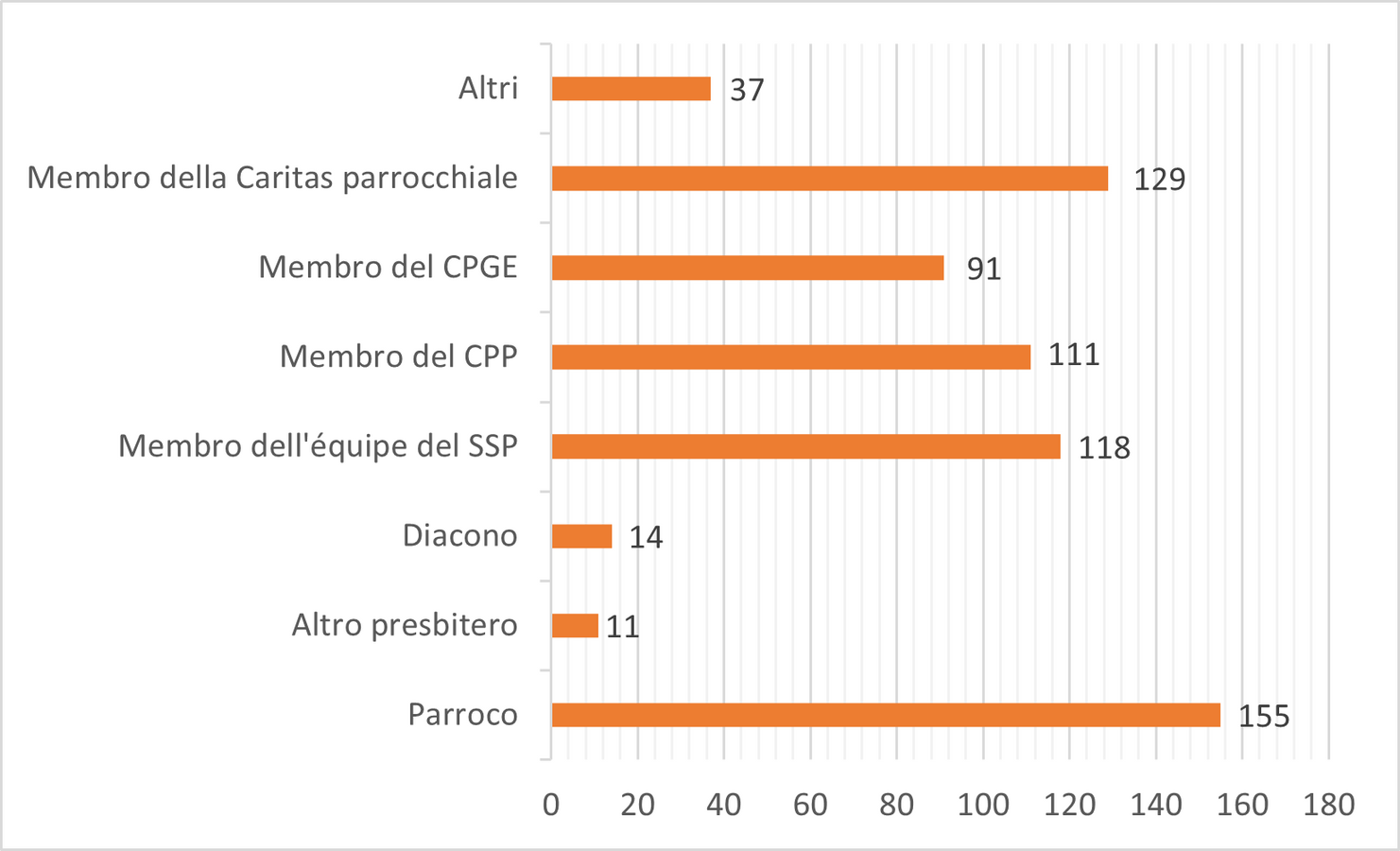 Chi ha partecipato alla riflessione per la compilazione di questo questionario?
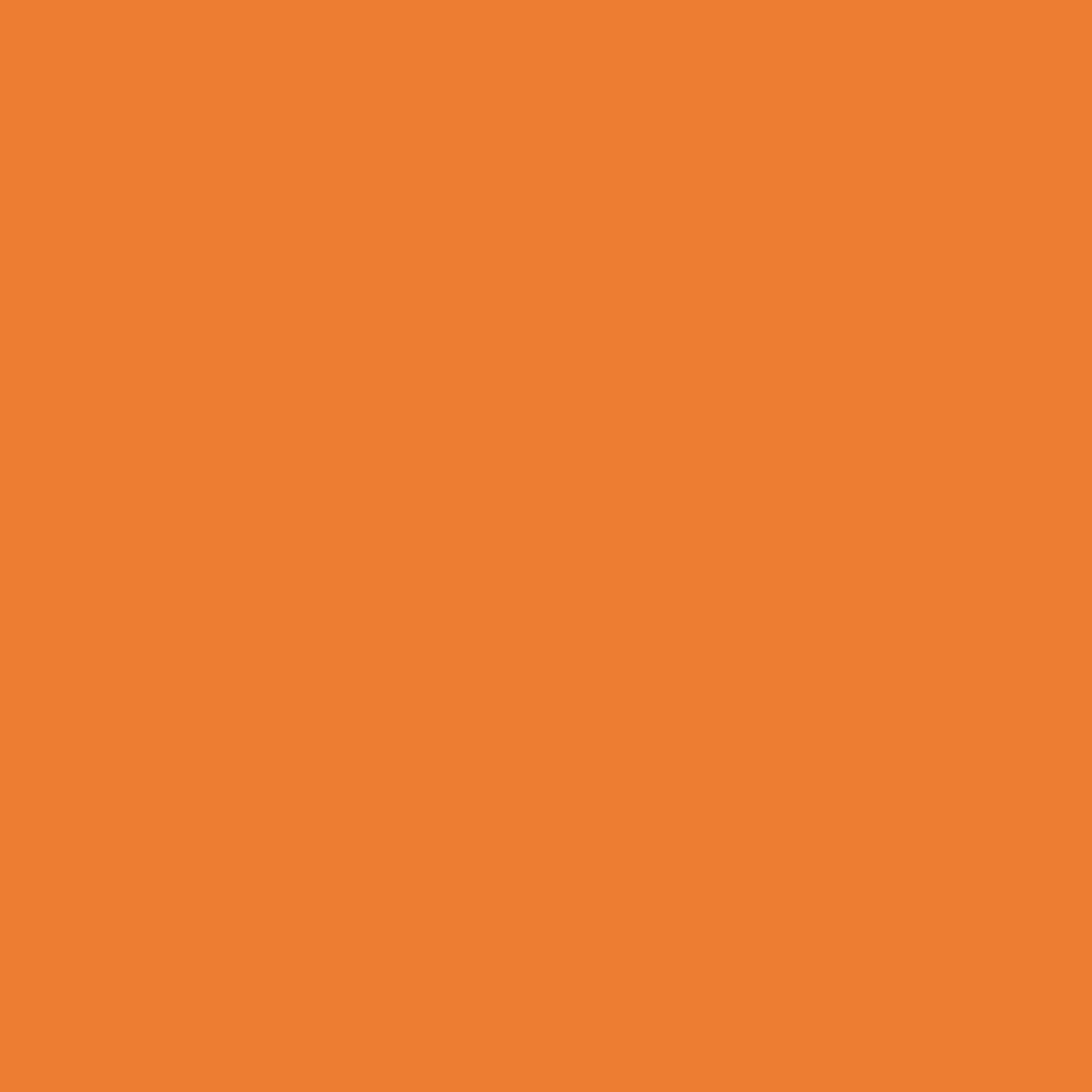 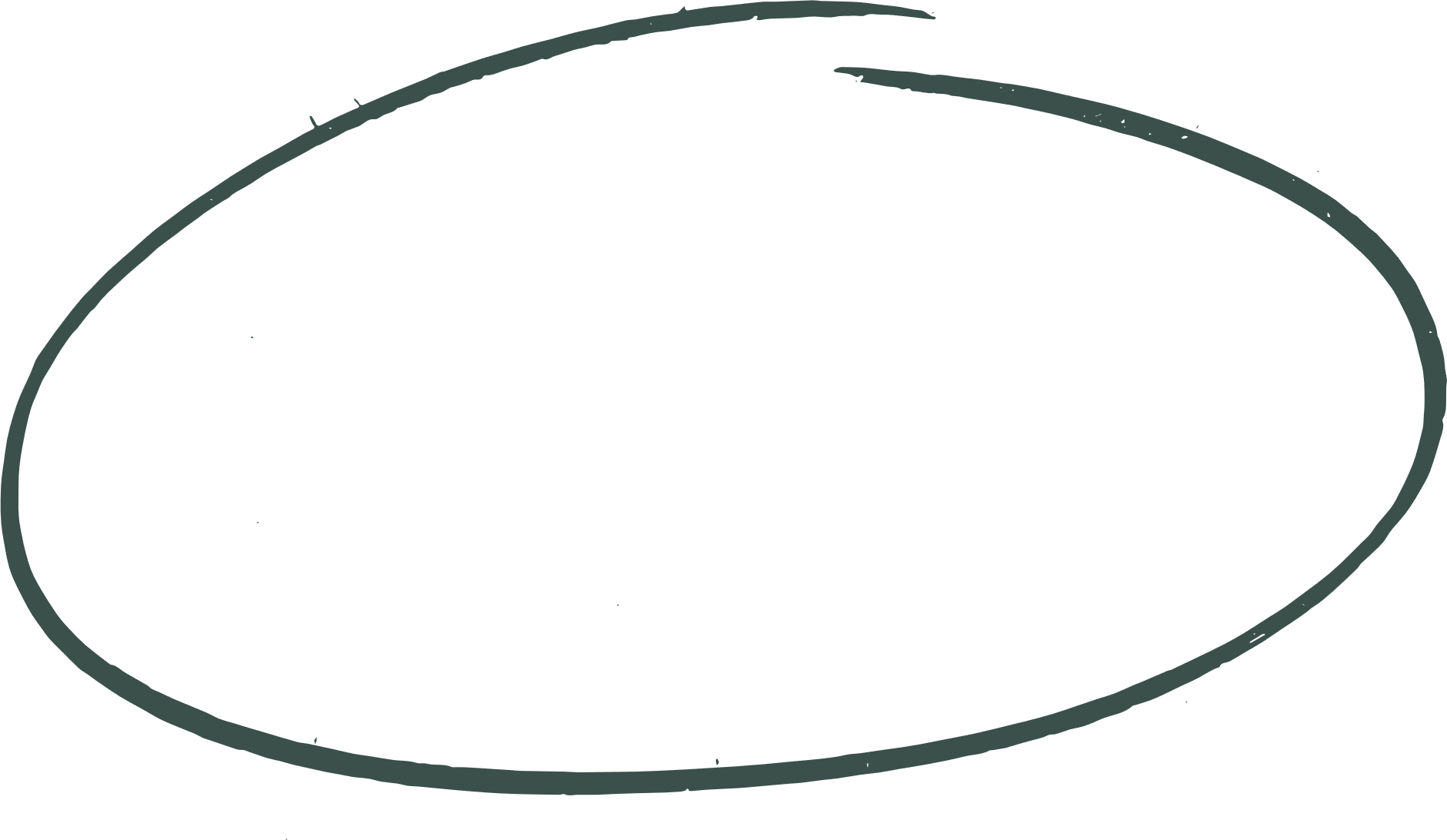 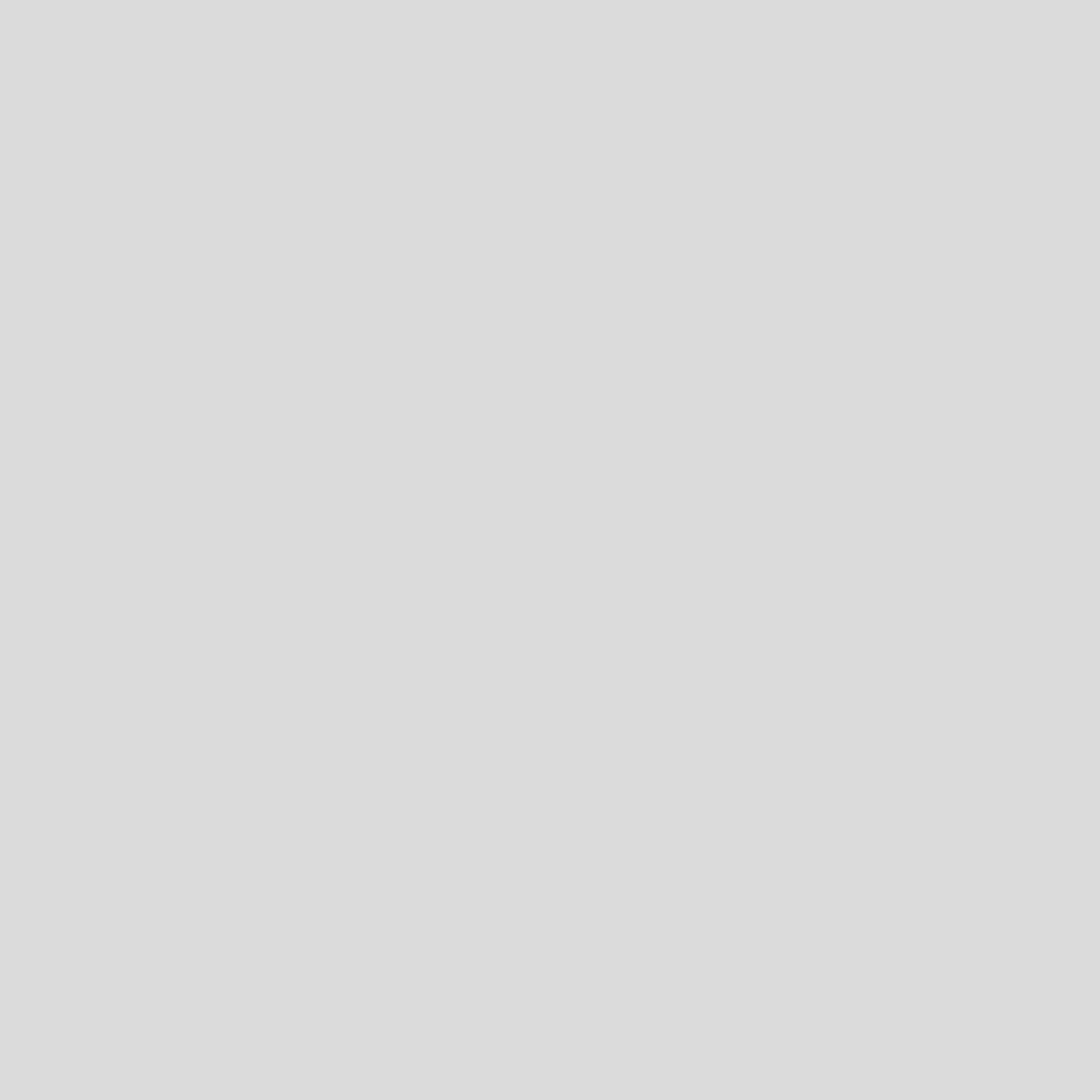 3658
nuclei familiari
Numero totale di nuclei familiari sostenuti fino al 31/12/21 con i contributi diocesani e/o parrocchiali.
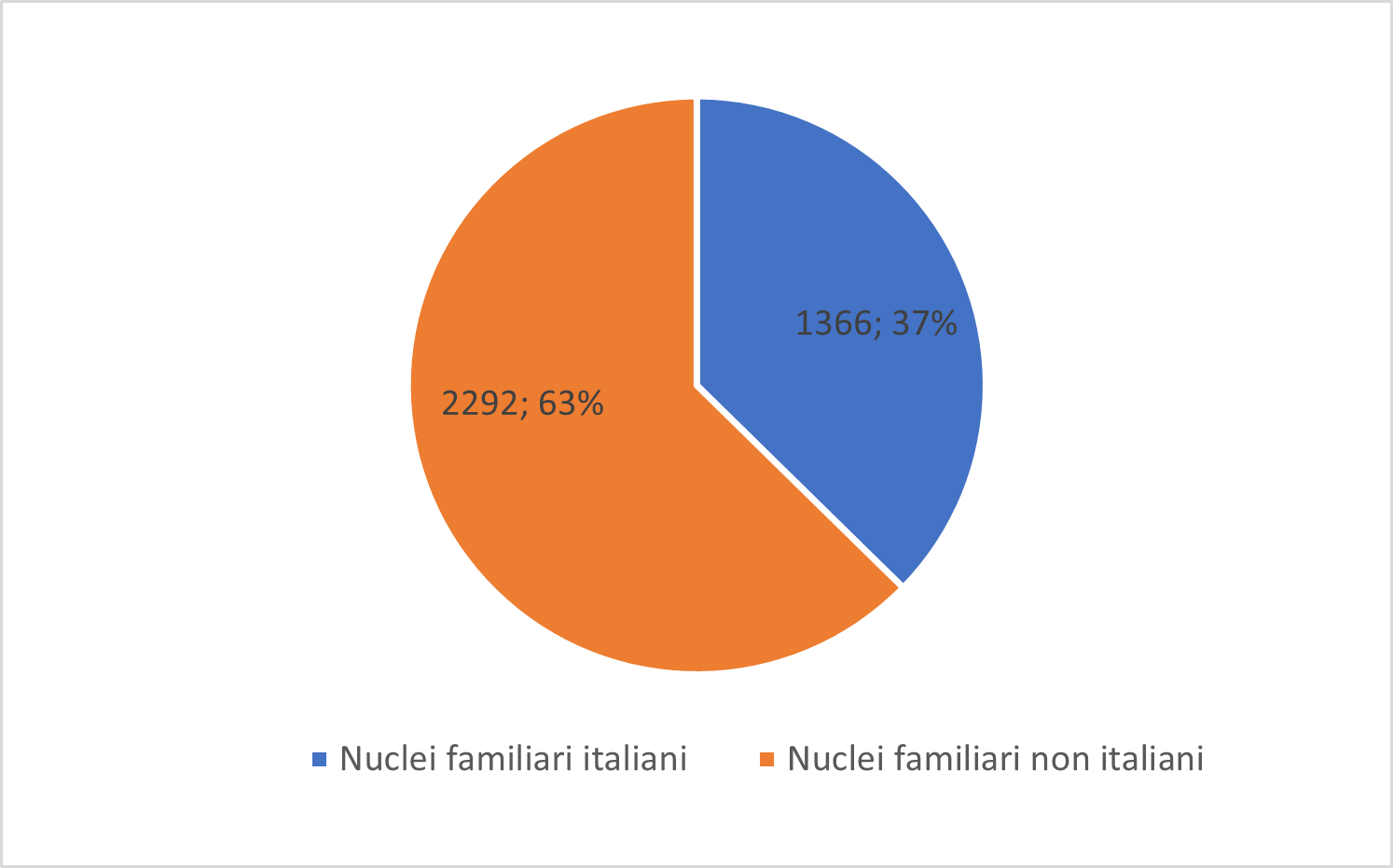 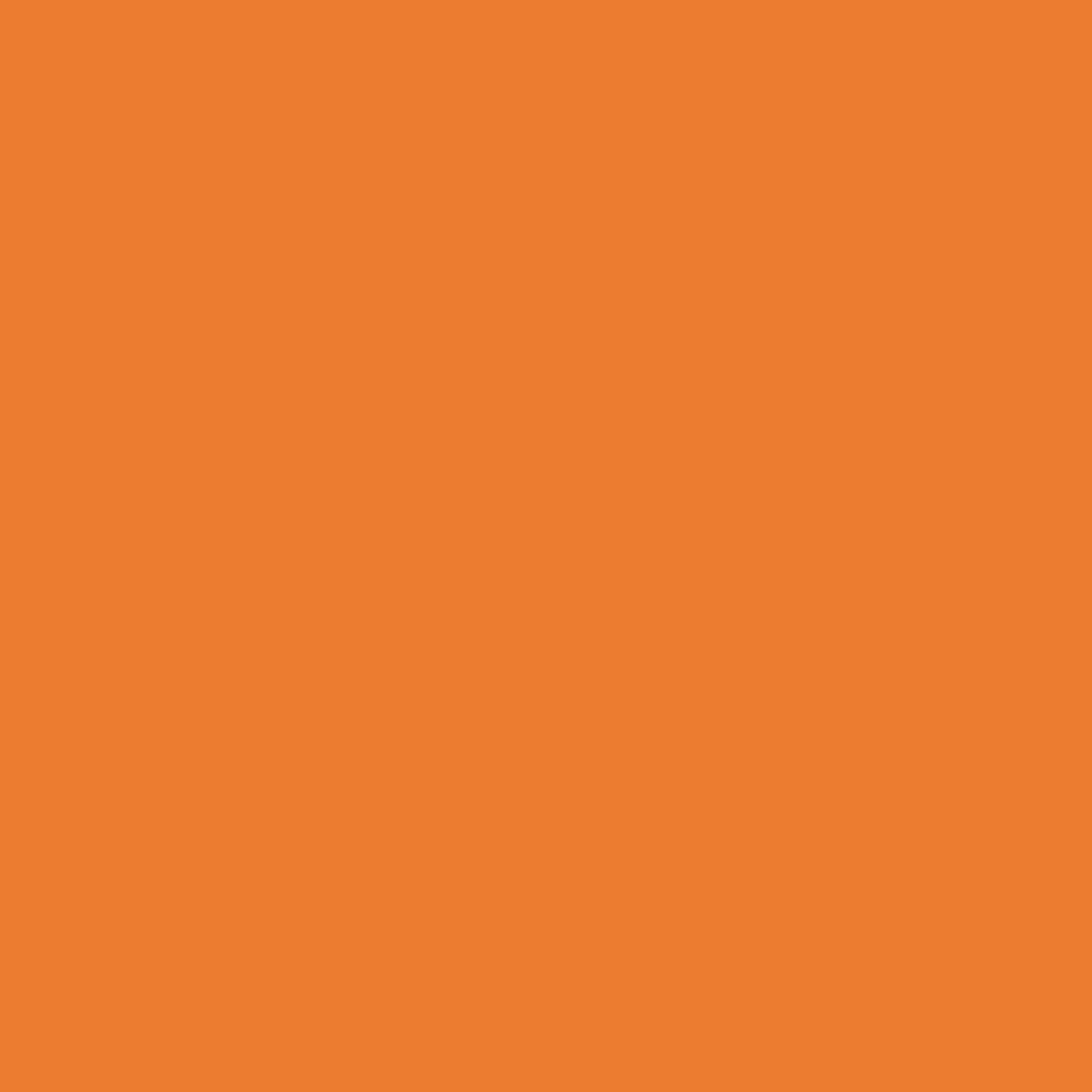 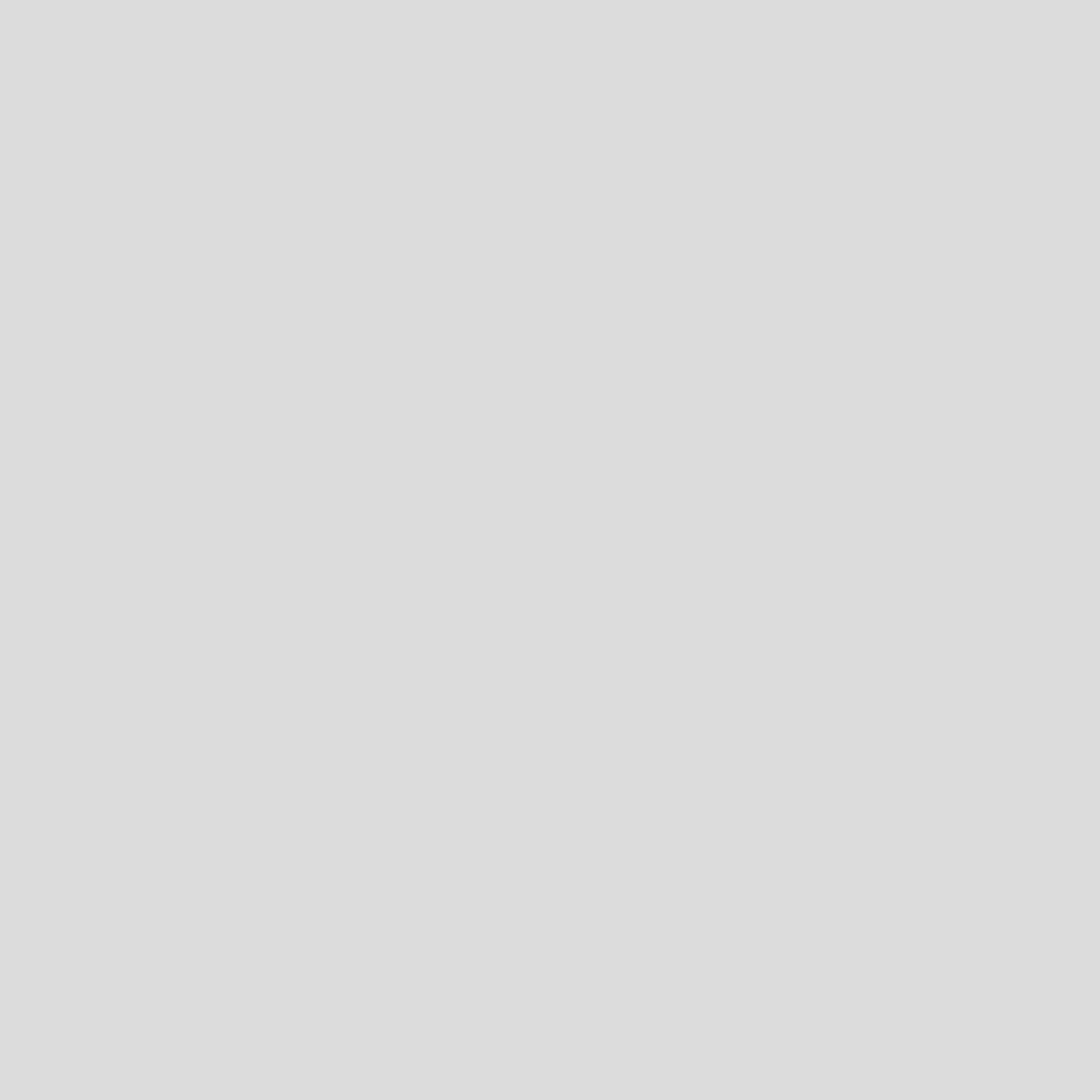 RISULTATI raggiunti dal punto di vista PASTORALE [1]
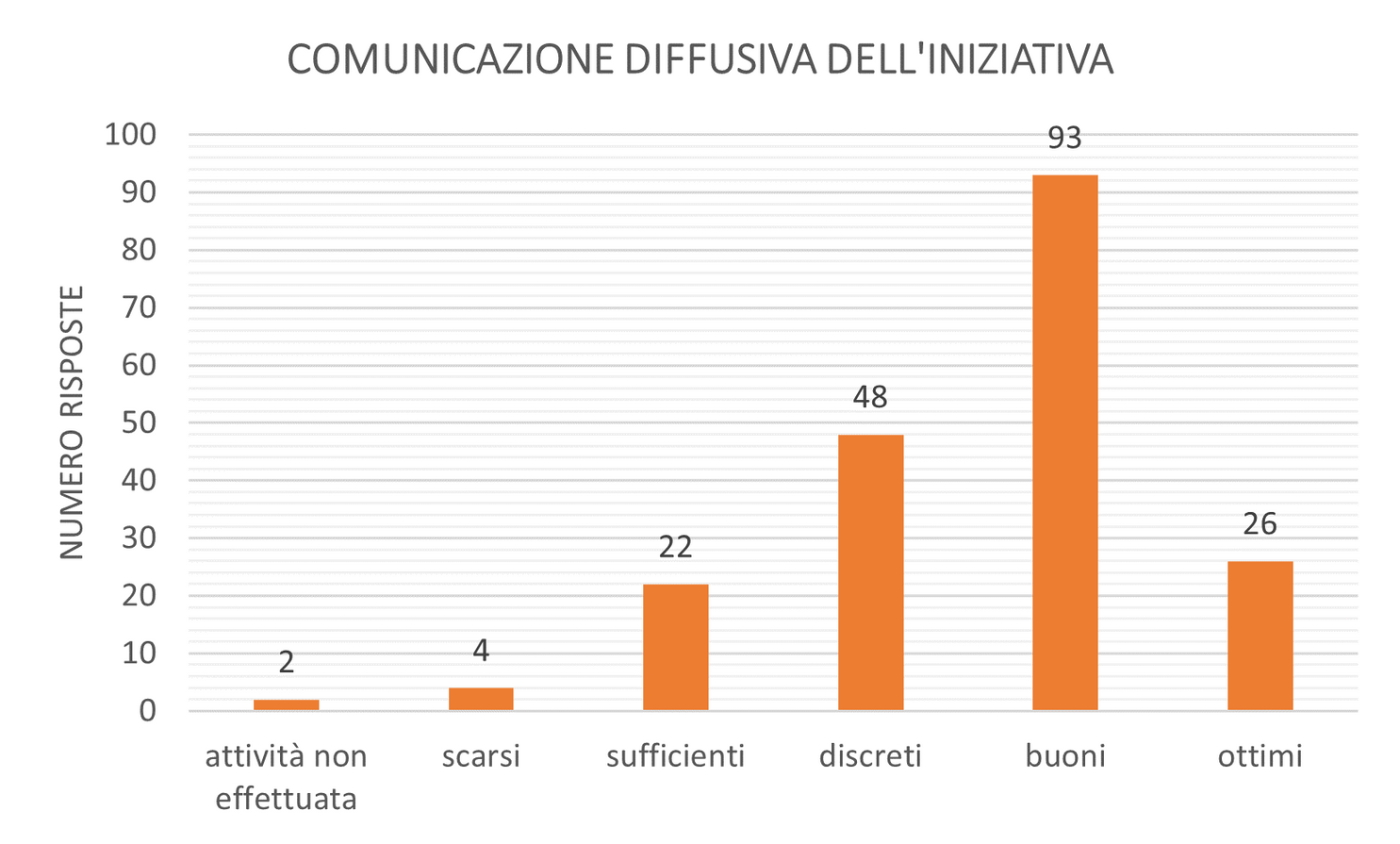 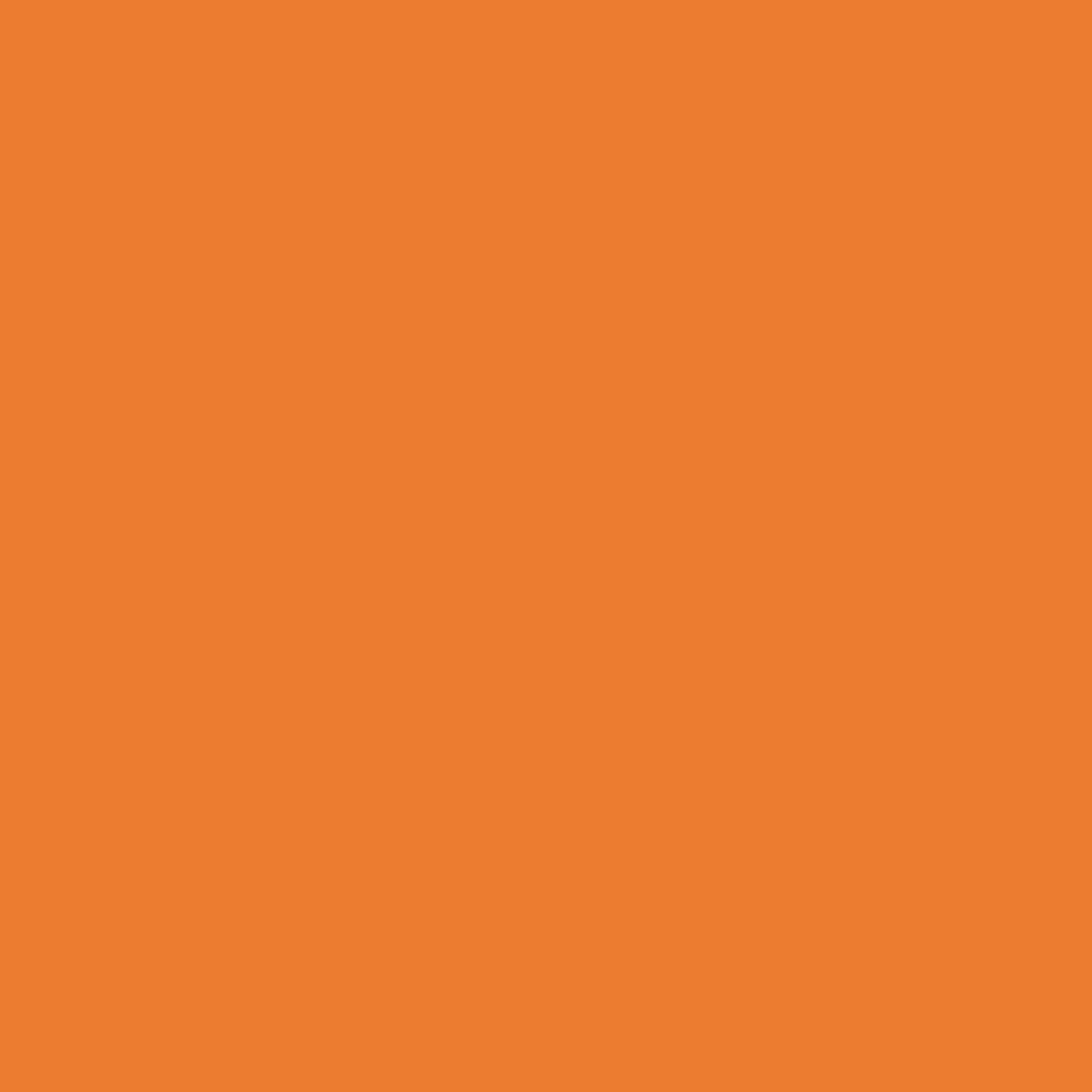 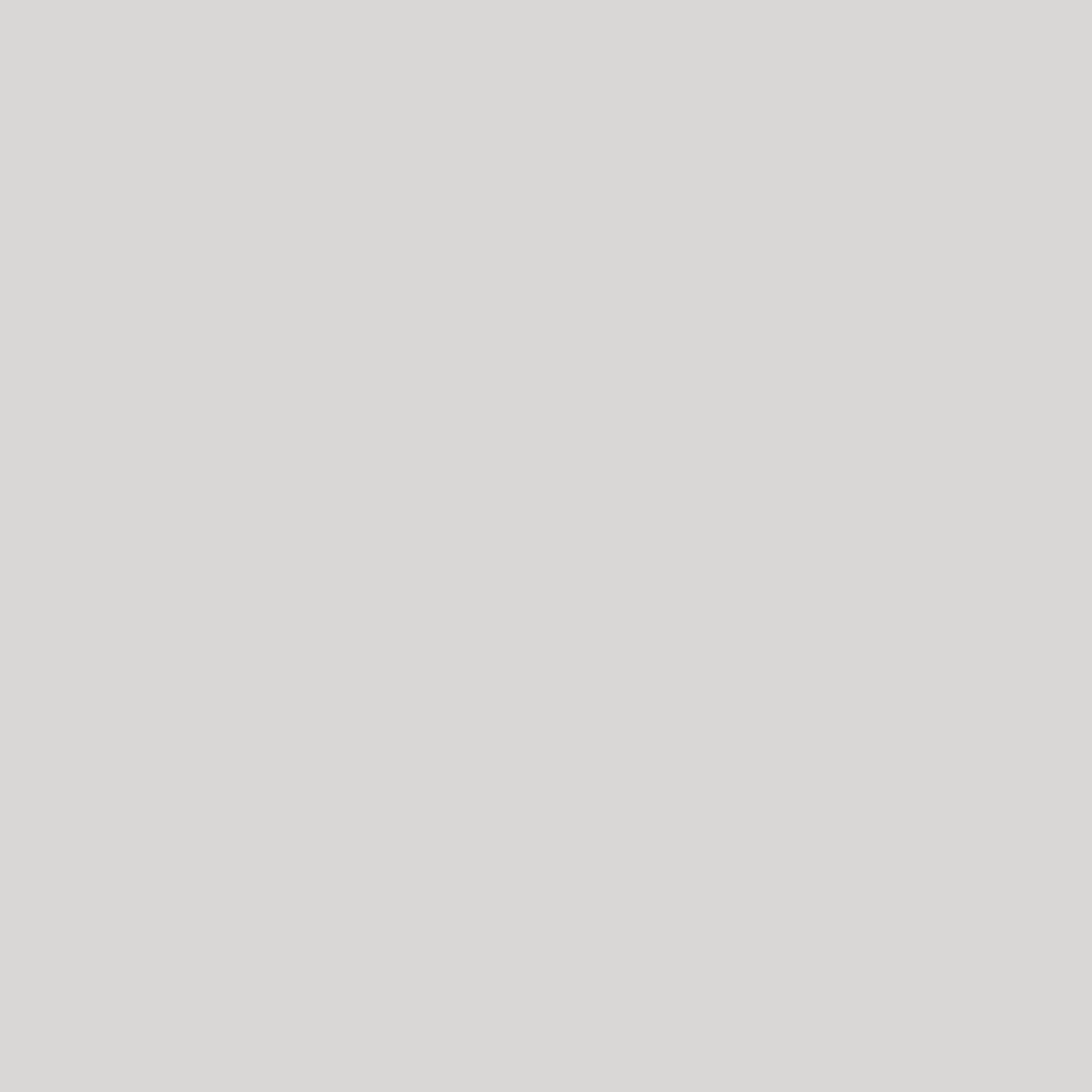 RISULTATI raggiunti dal punto di vista PASTORALE [2]
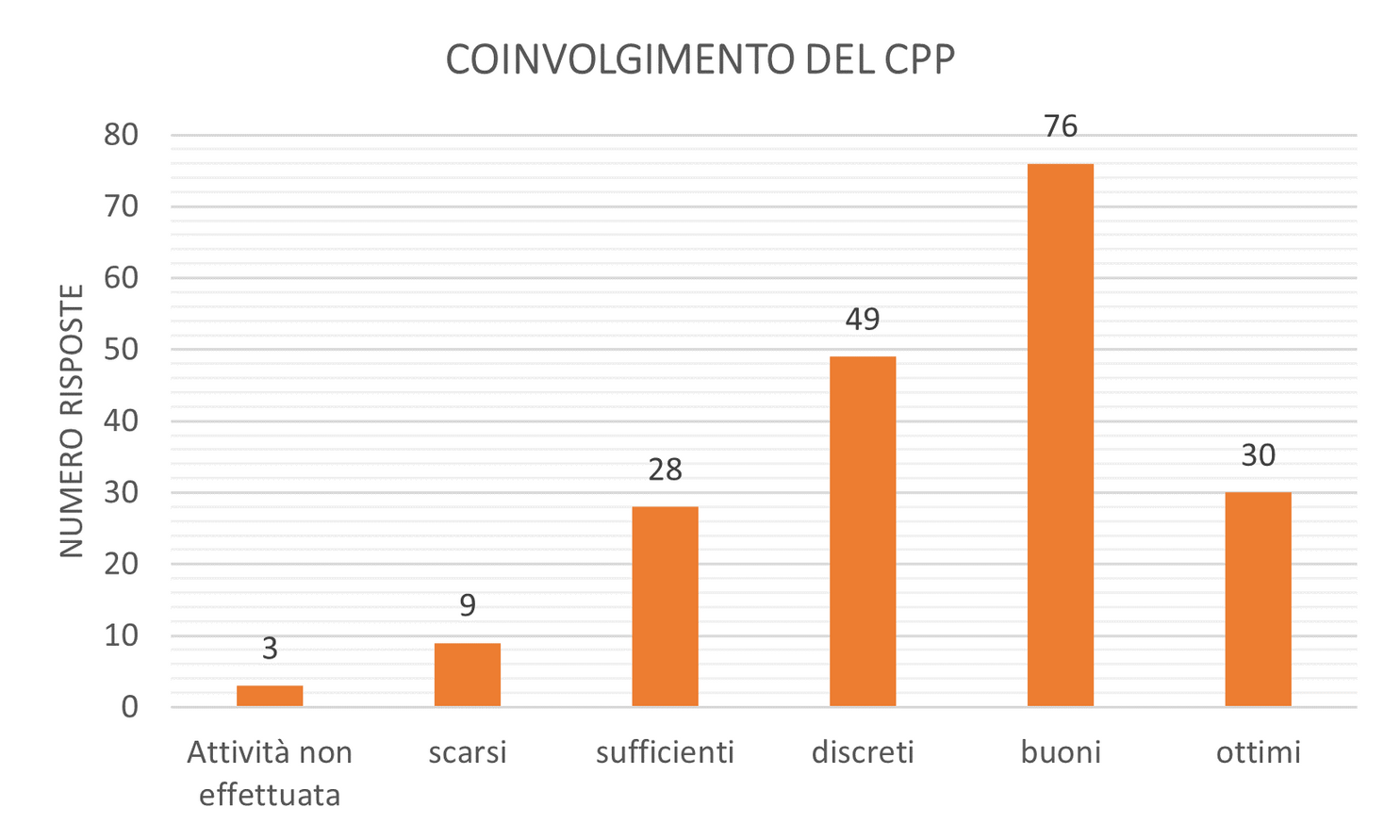 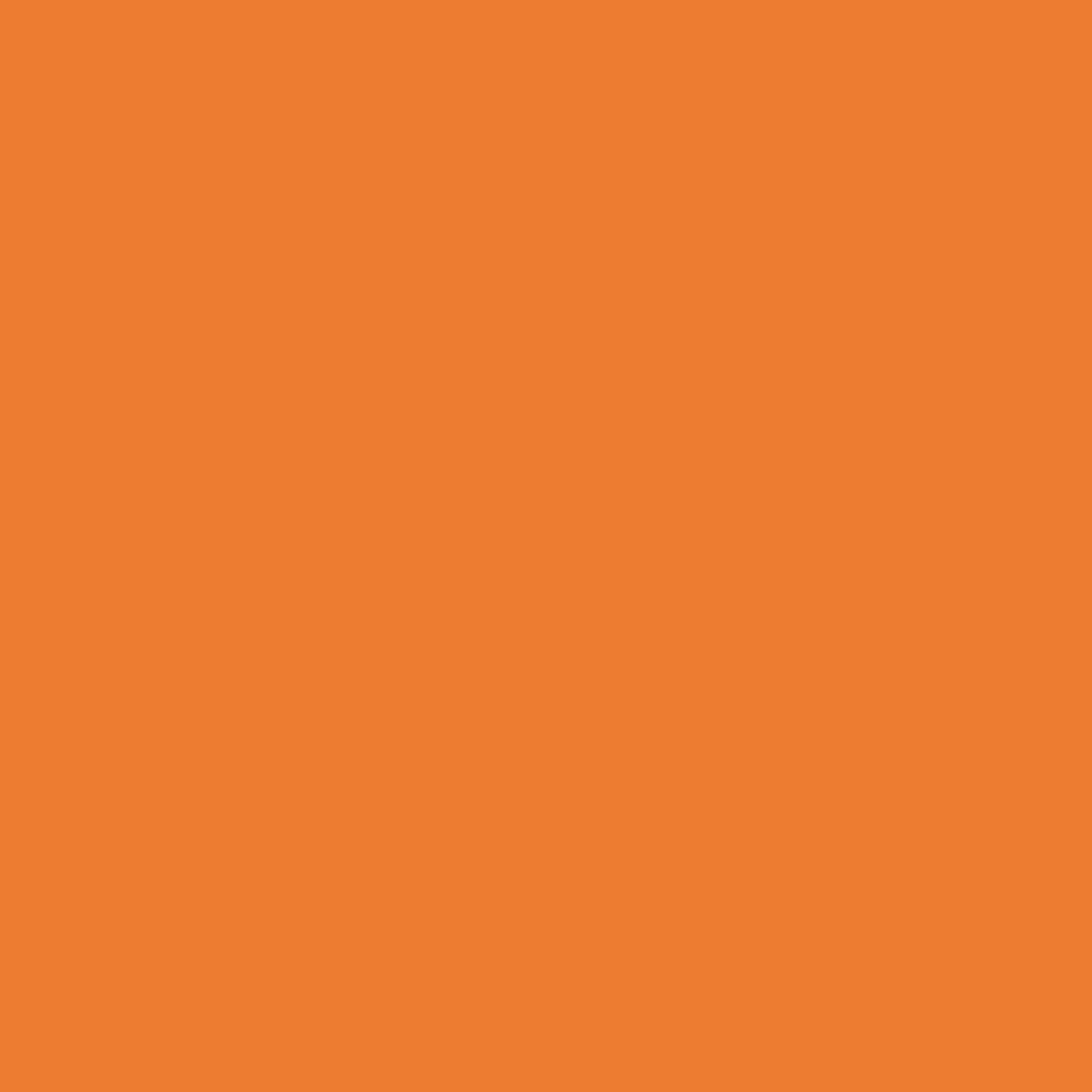 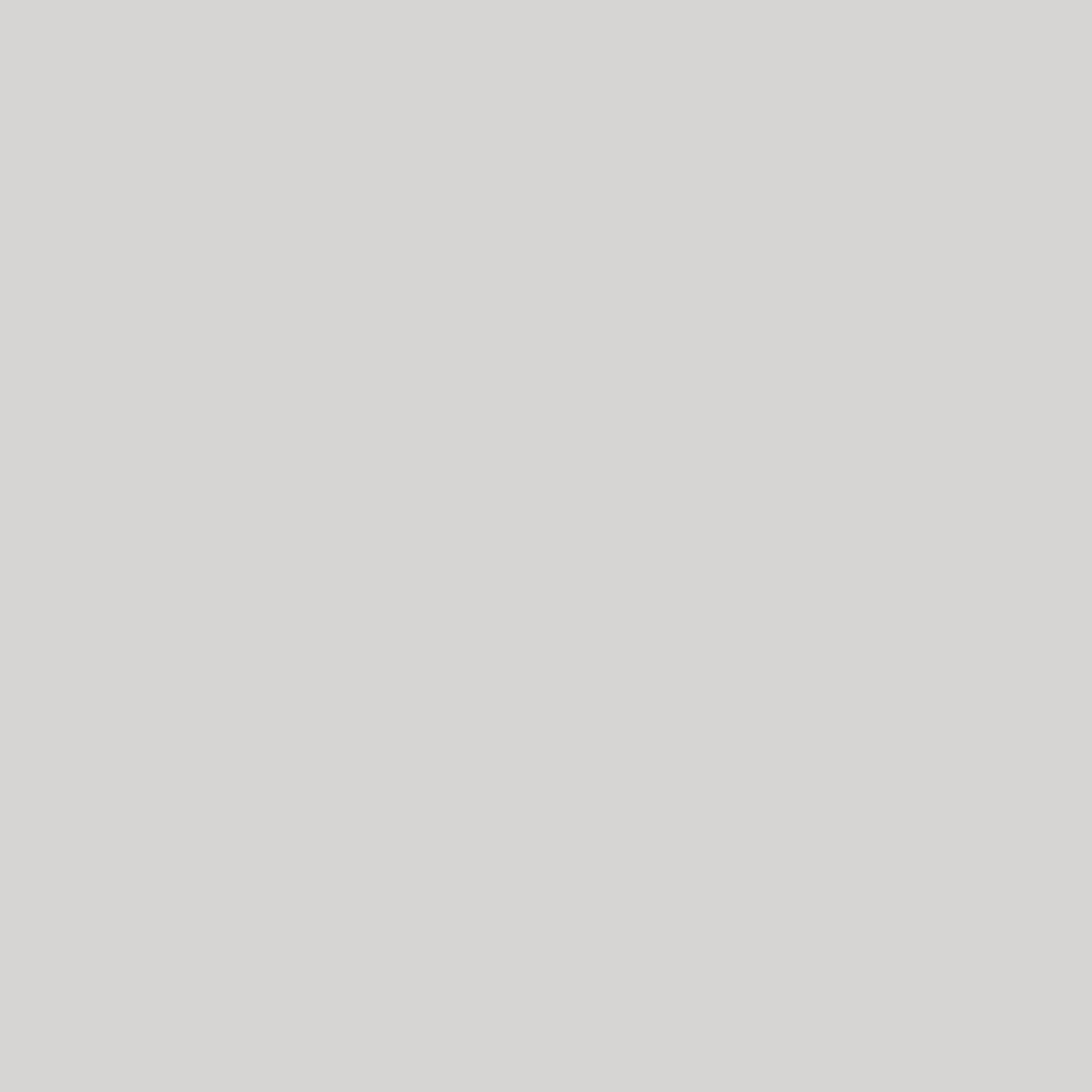 RISULTATI raggiunti dal punto di vista PASTORALE [3]
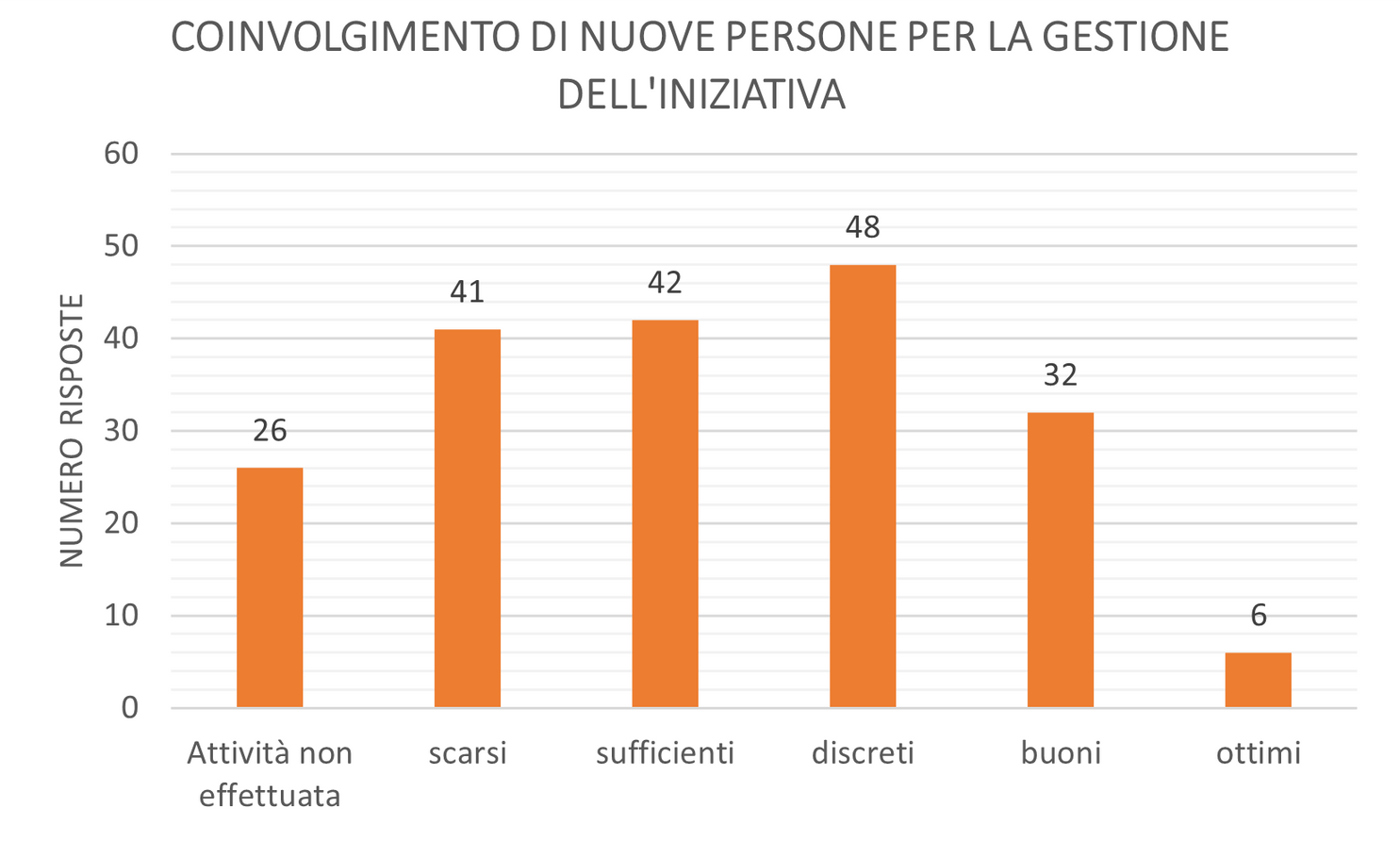 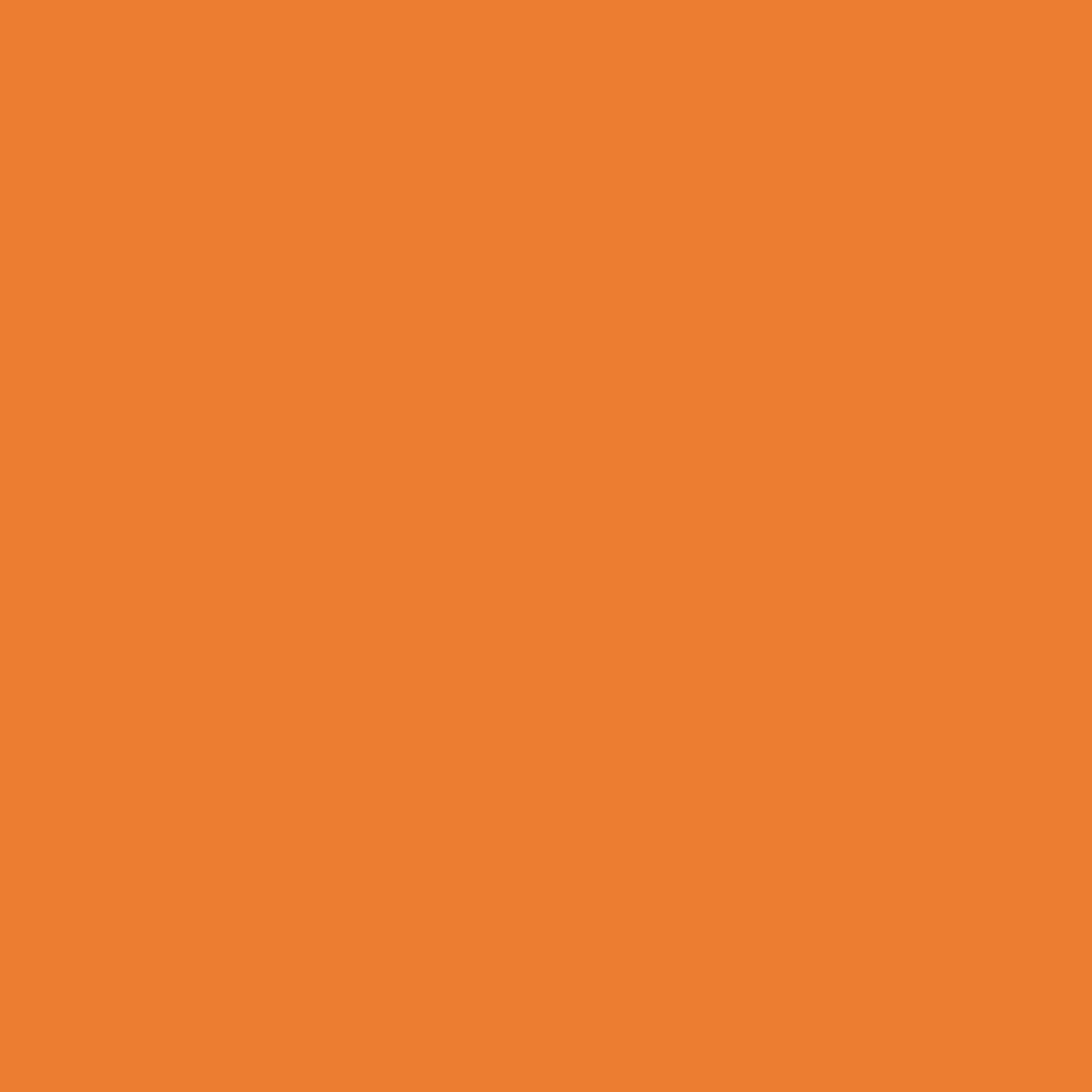 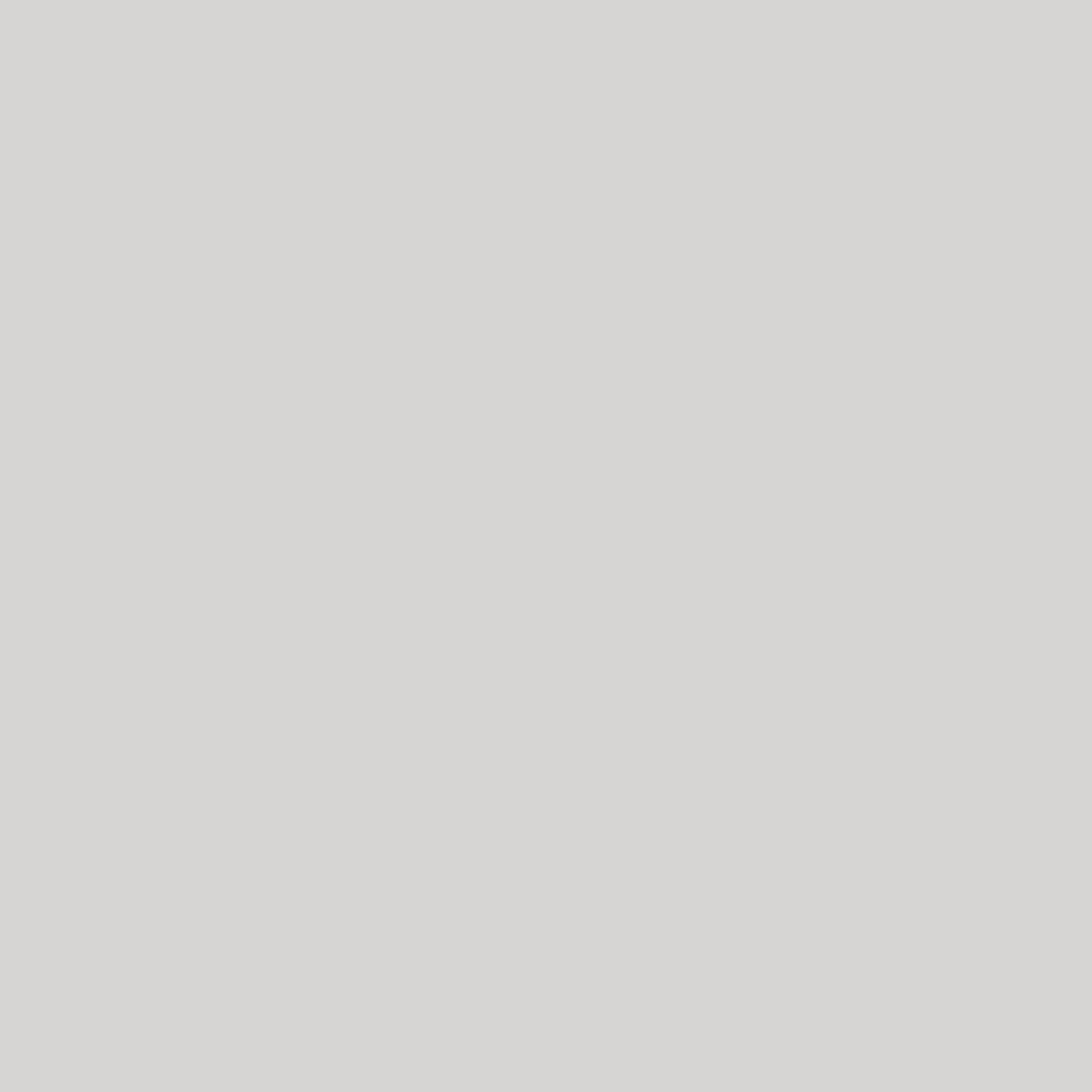 RISULTATI raggiunti dal punto di vista PASTORALE [4]
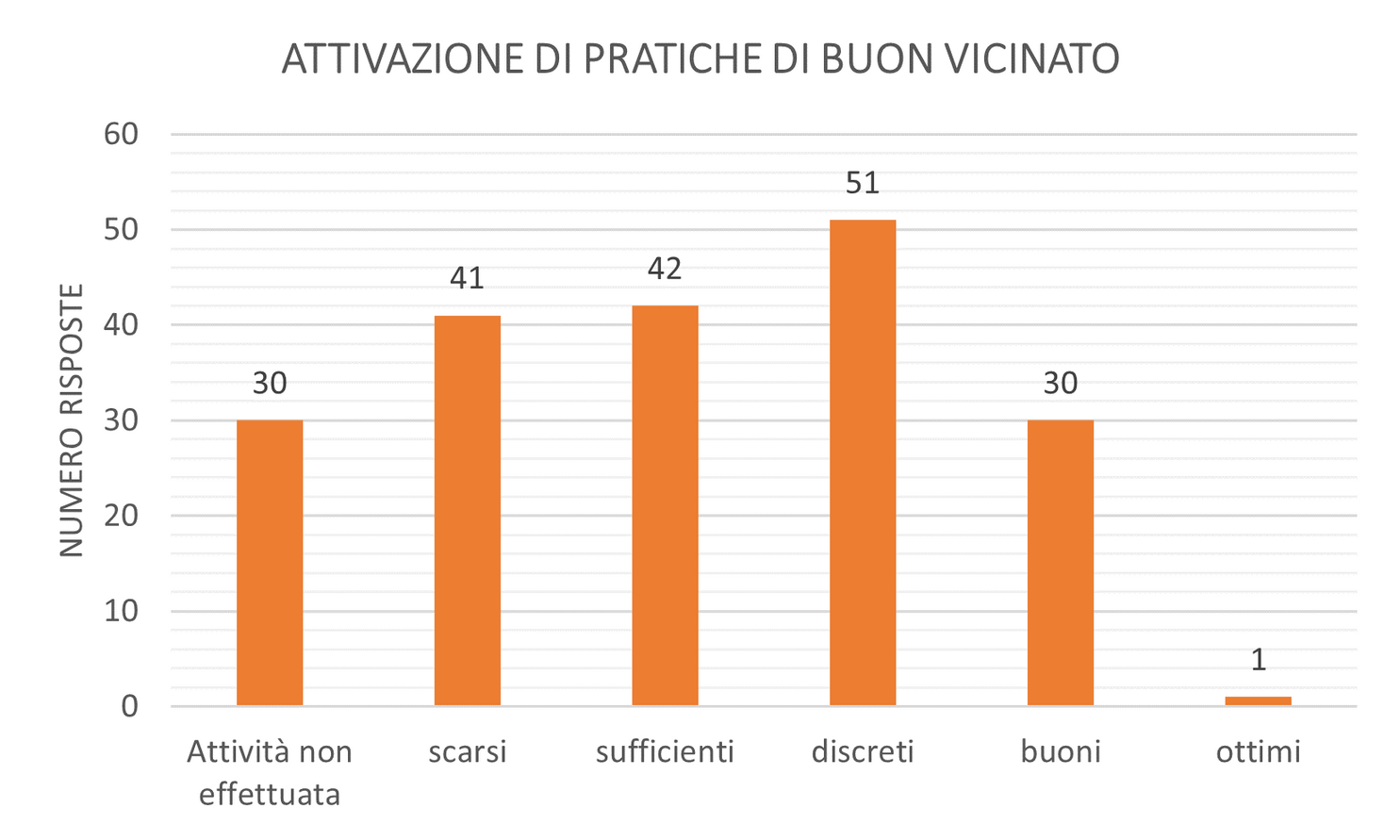 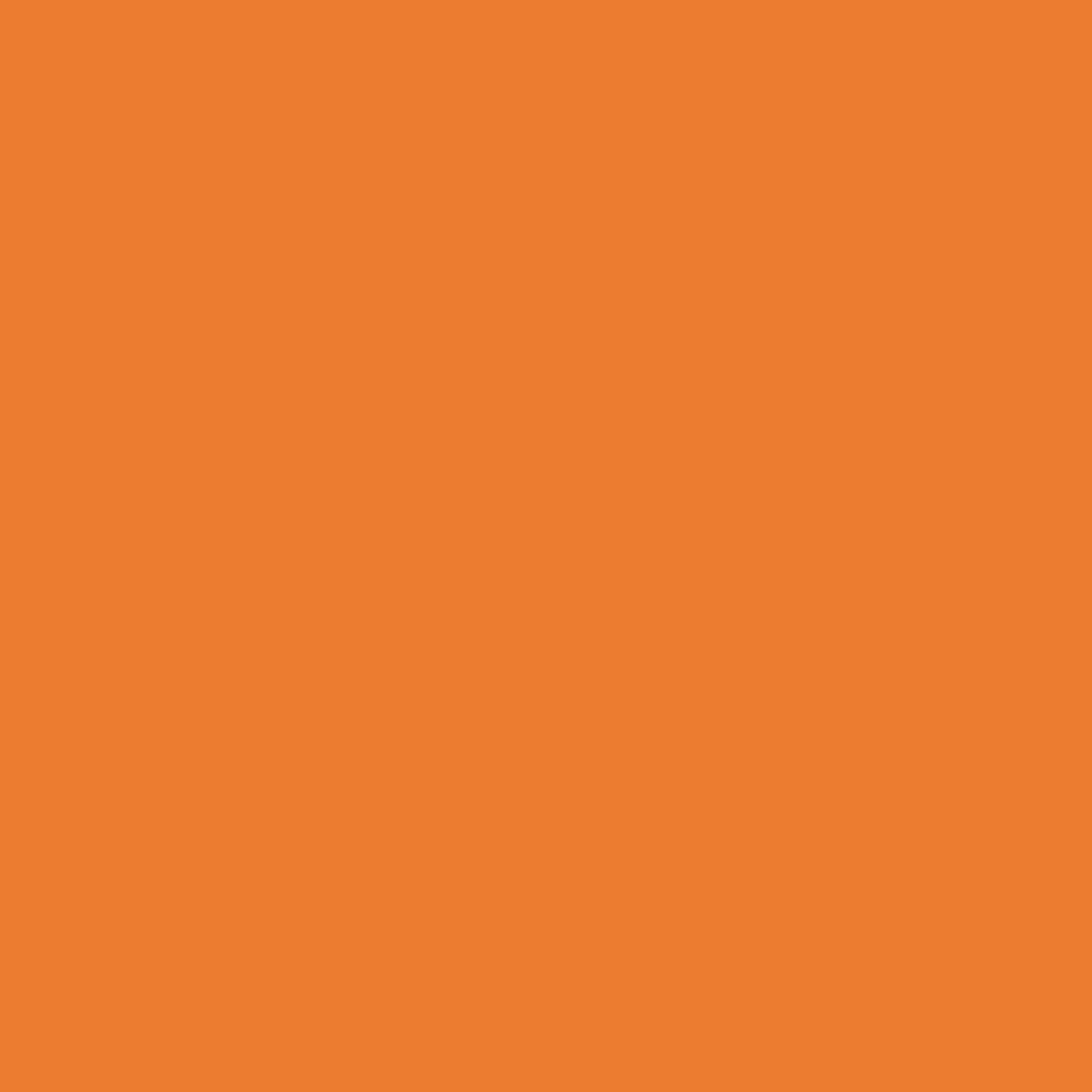 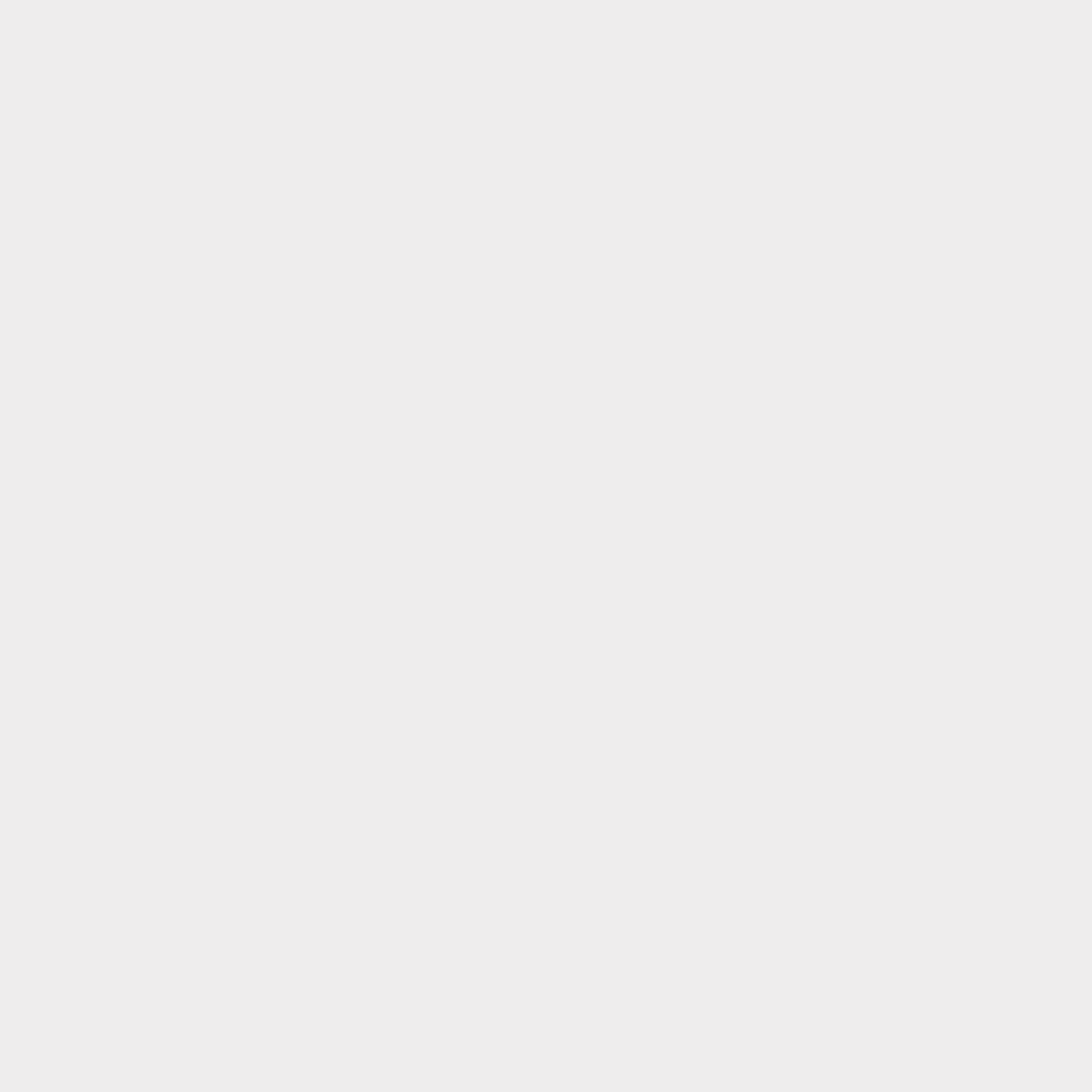 RISULTATI raggiunti dal punto di vista PASTORALE [5]
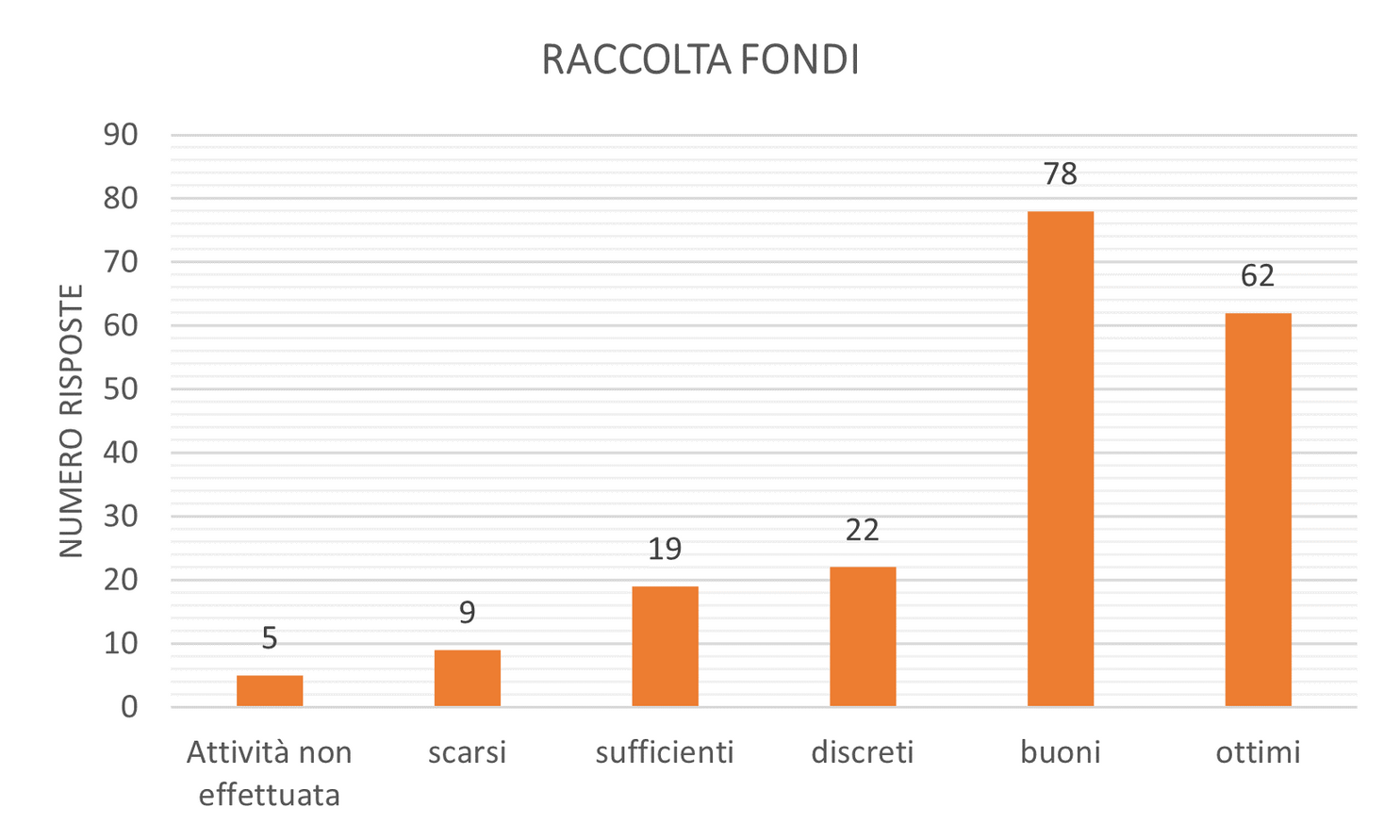 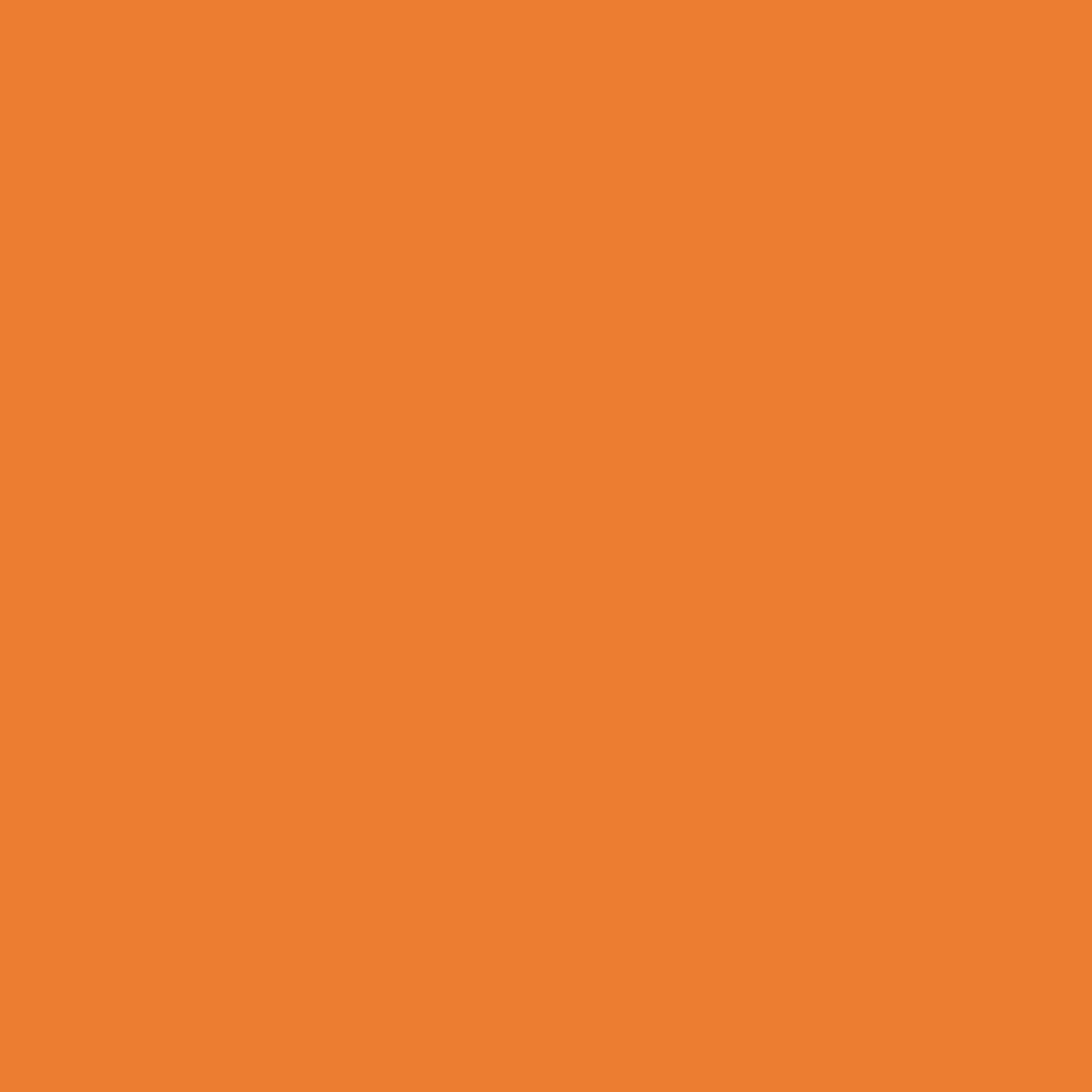 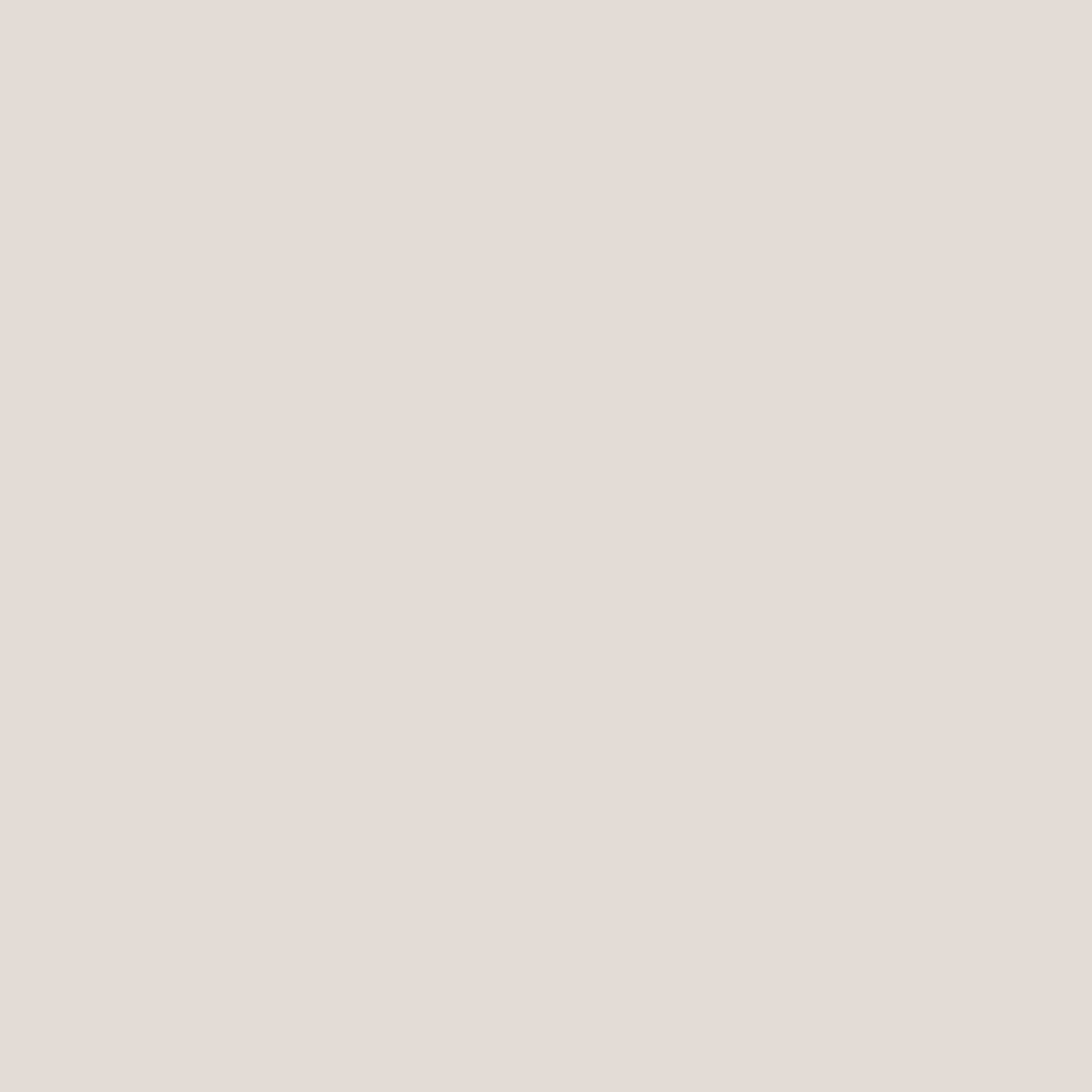 RISULTATI raggiunti dal punto di vista PASTORALE [6]
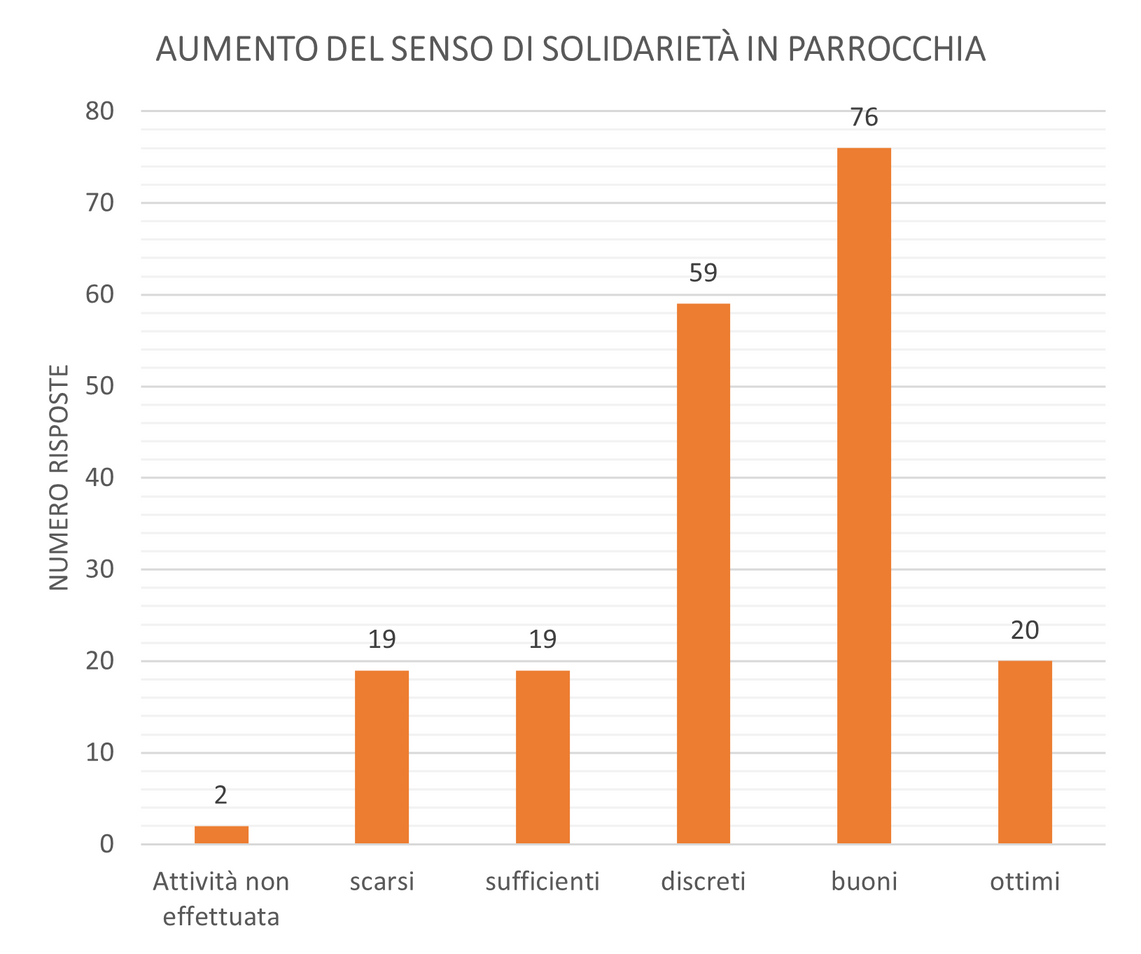 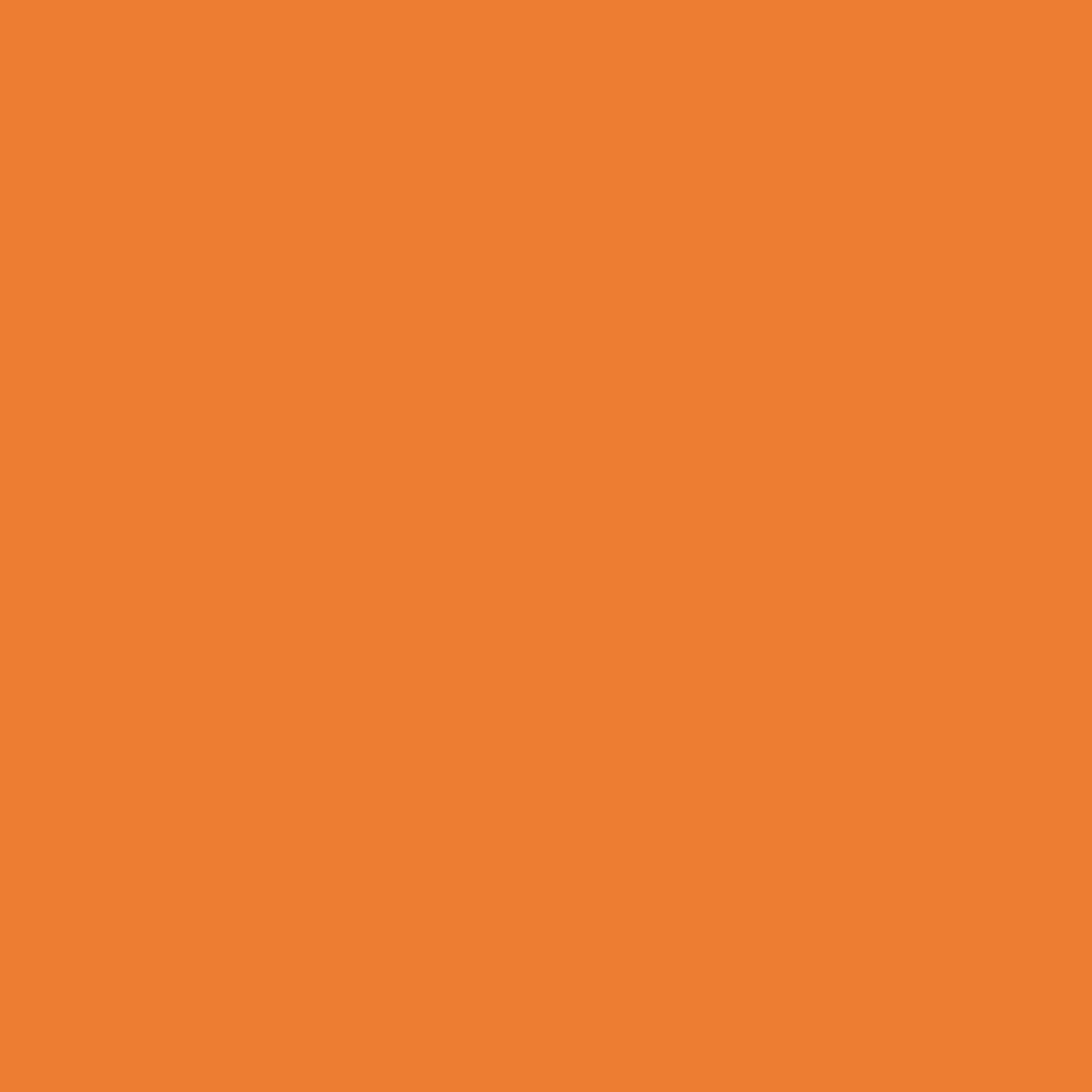 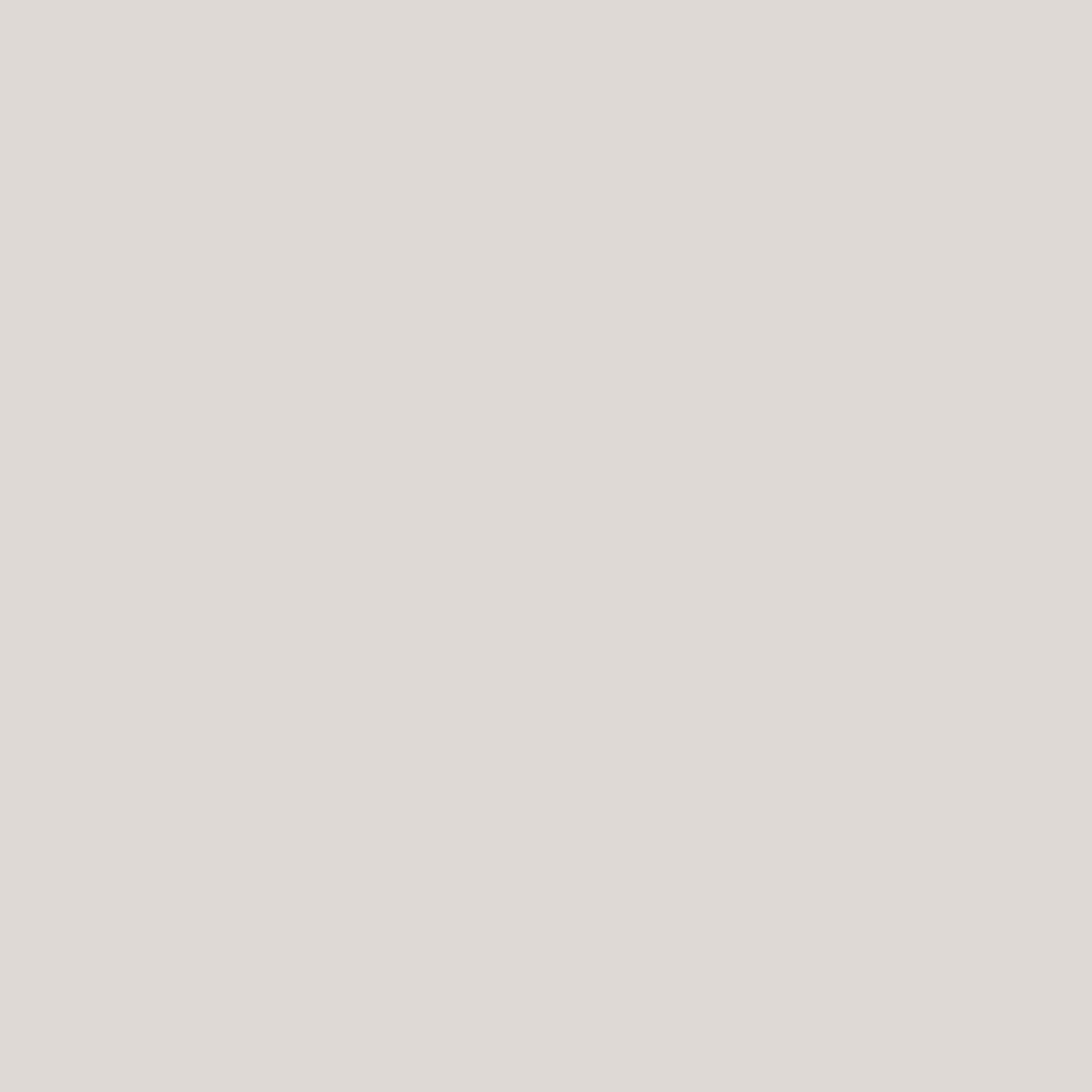 RISULTATI raggiunti dal punto di vista PASTORALE [7]
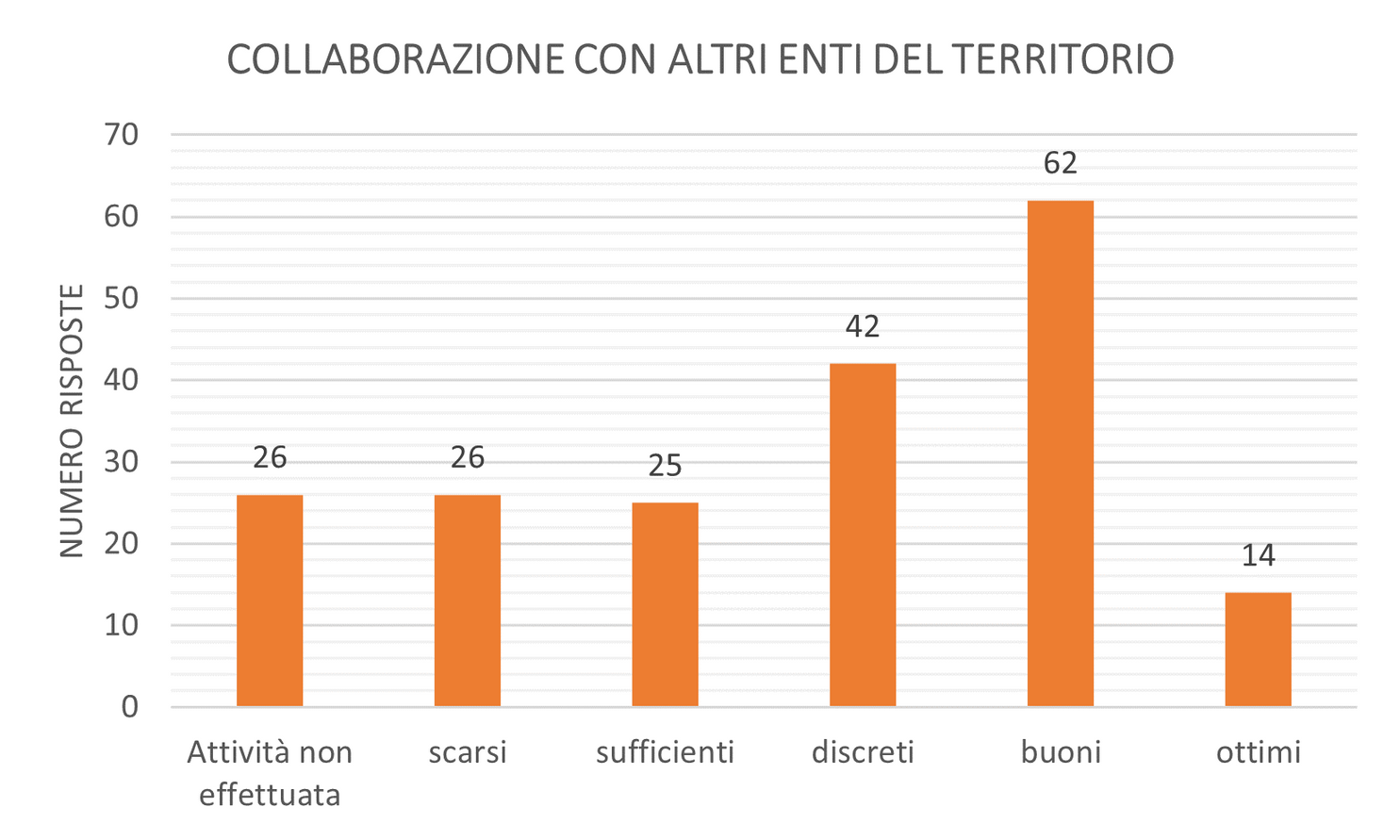 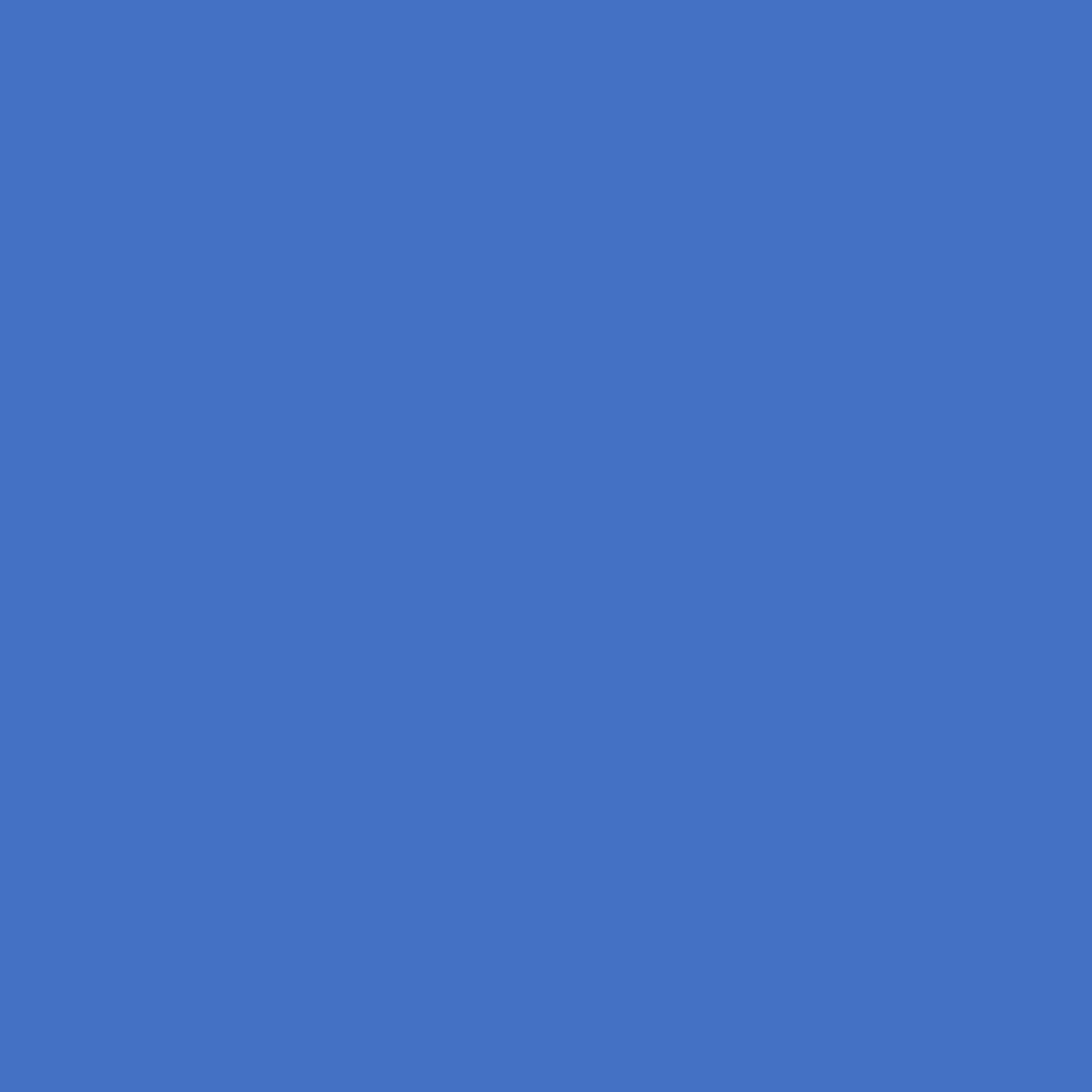 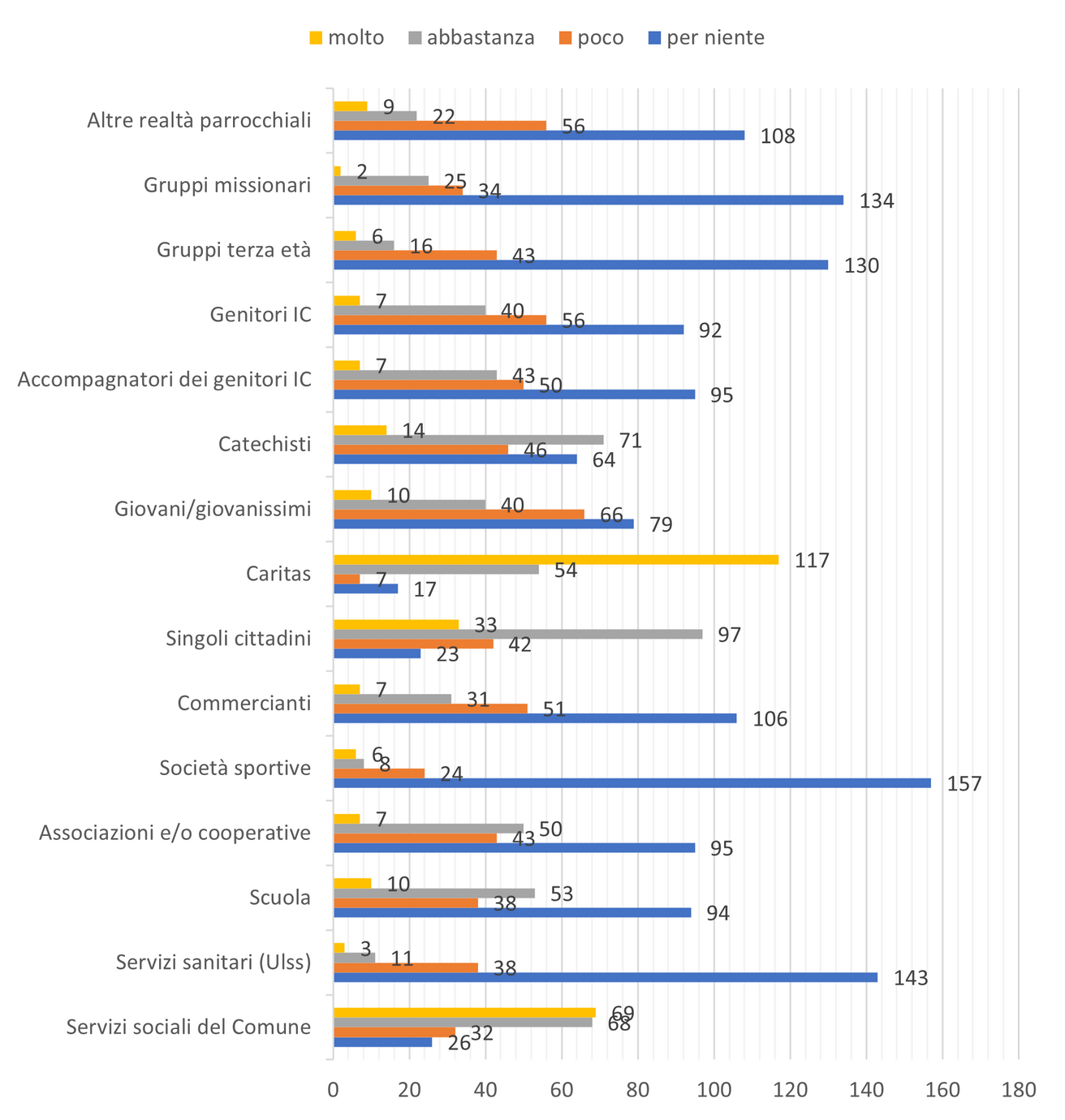 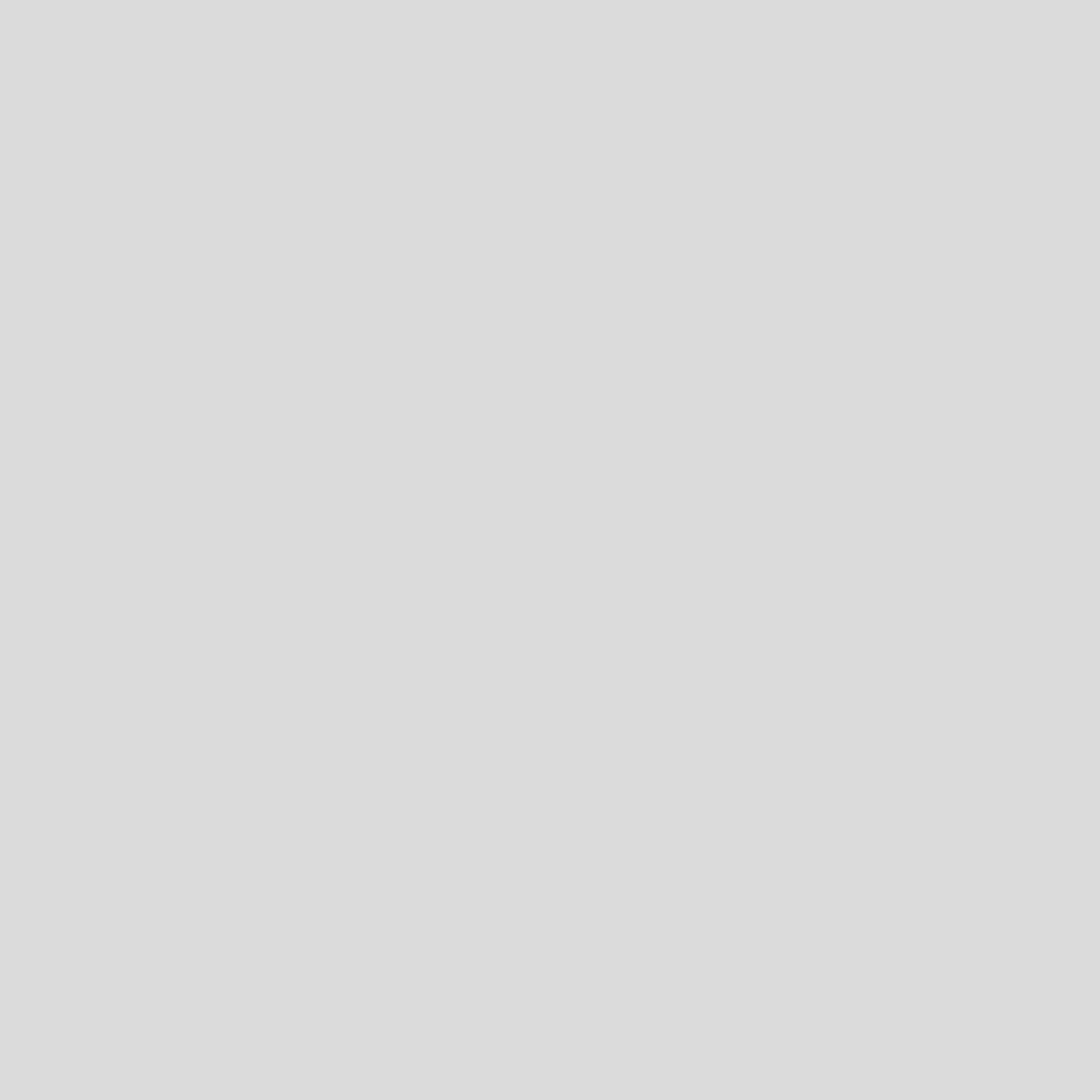 In che misura sono state avviate collaborazioni con realtà del territorio e della parrocchia?
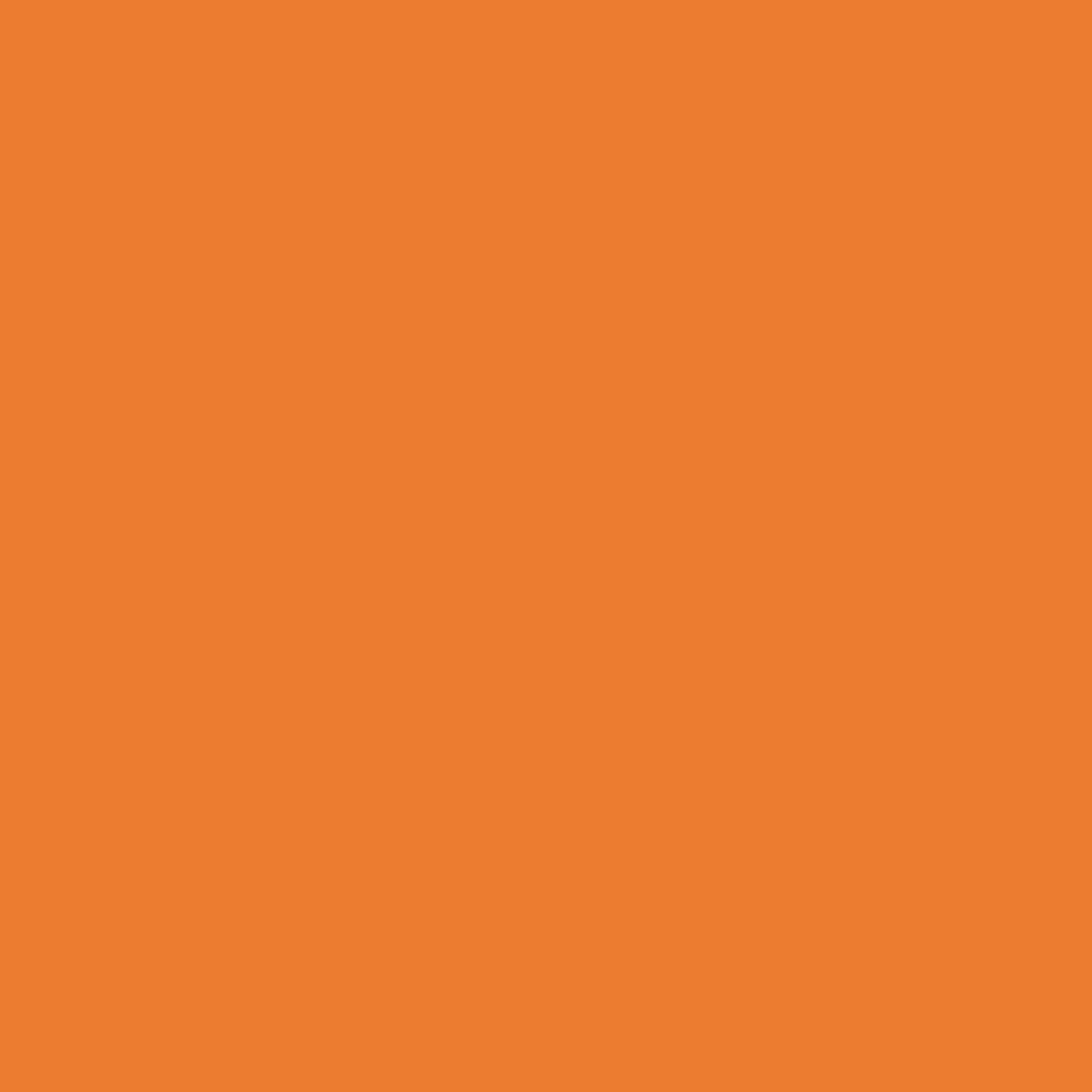 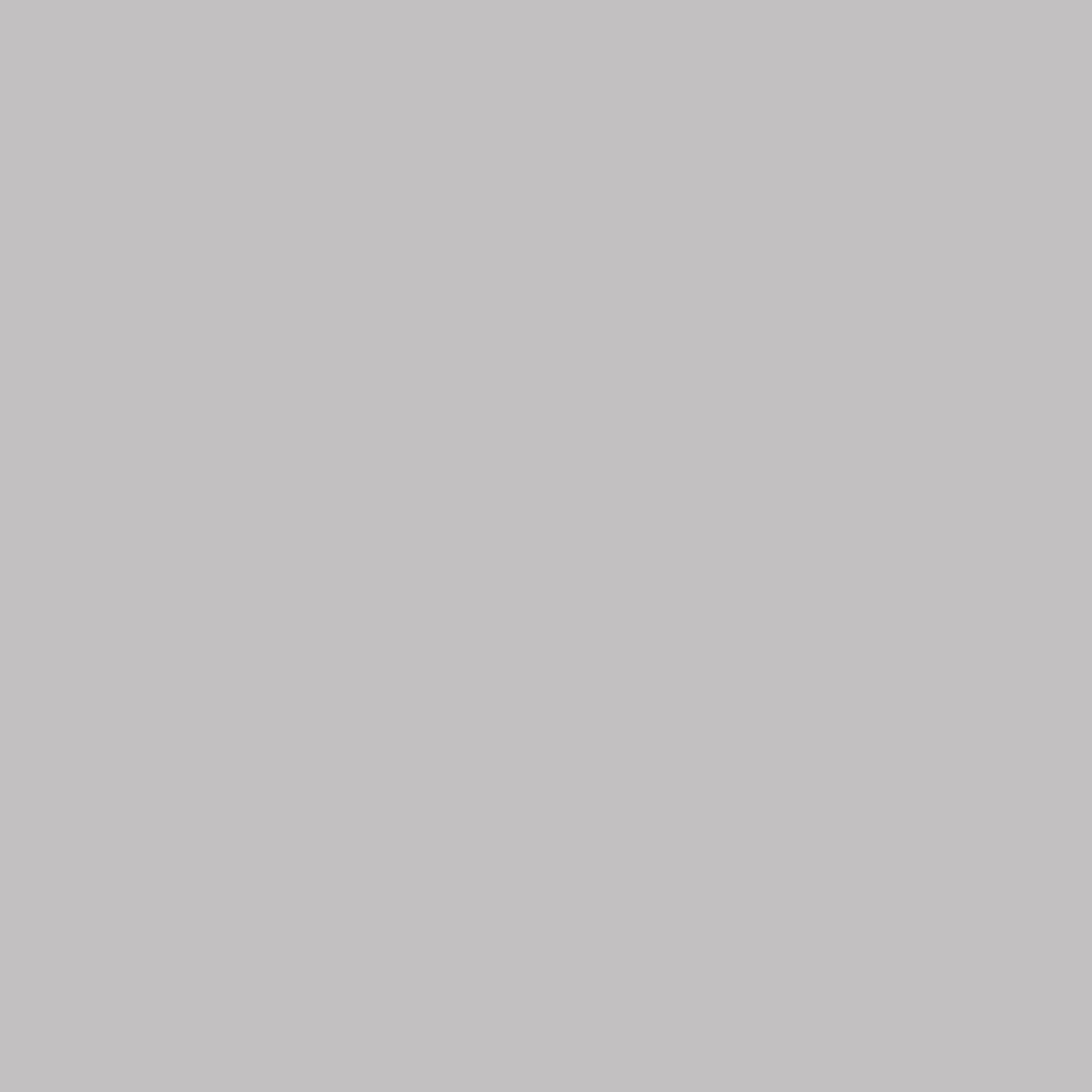 Risultati raggiunti nell'aiuto ai destinatari [1]
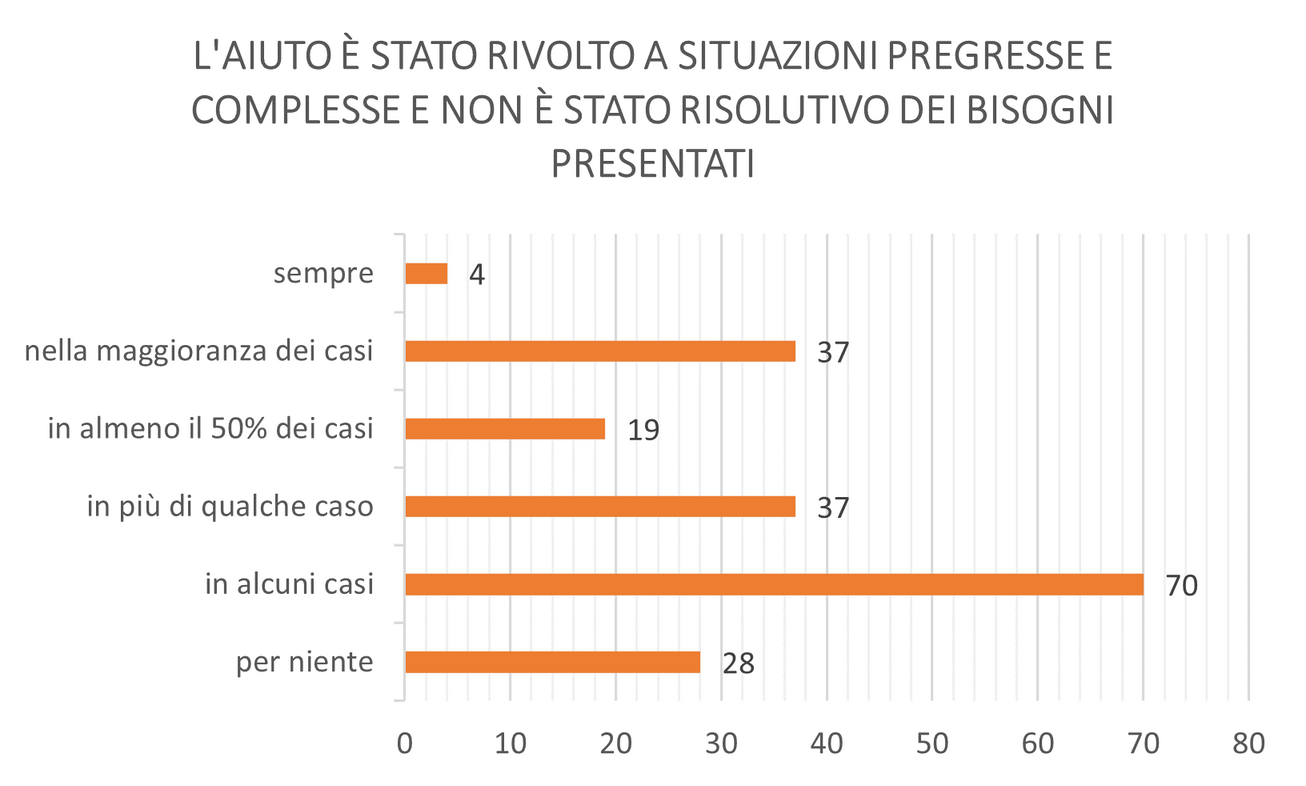 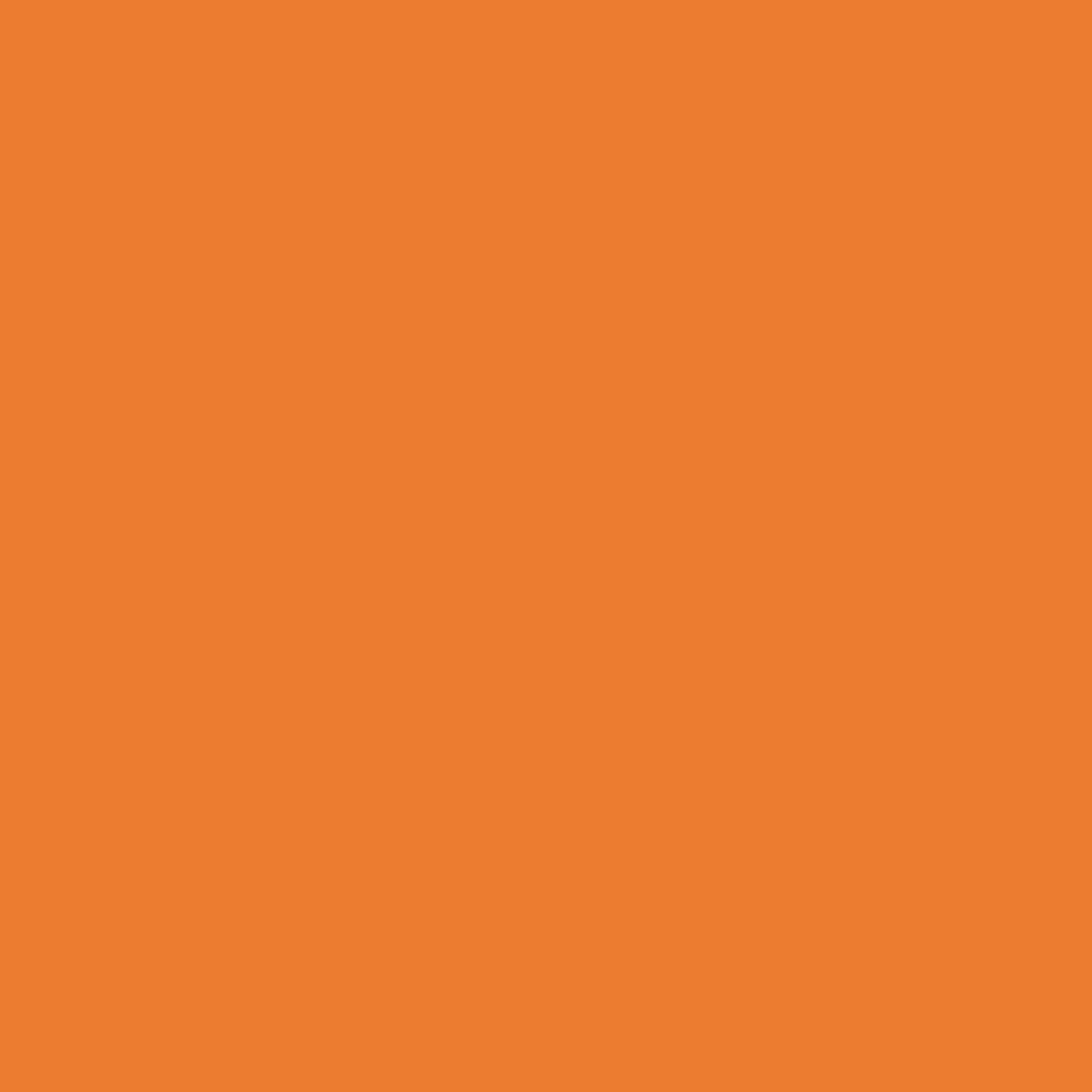 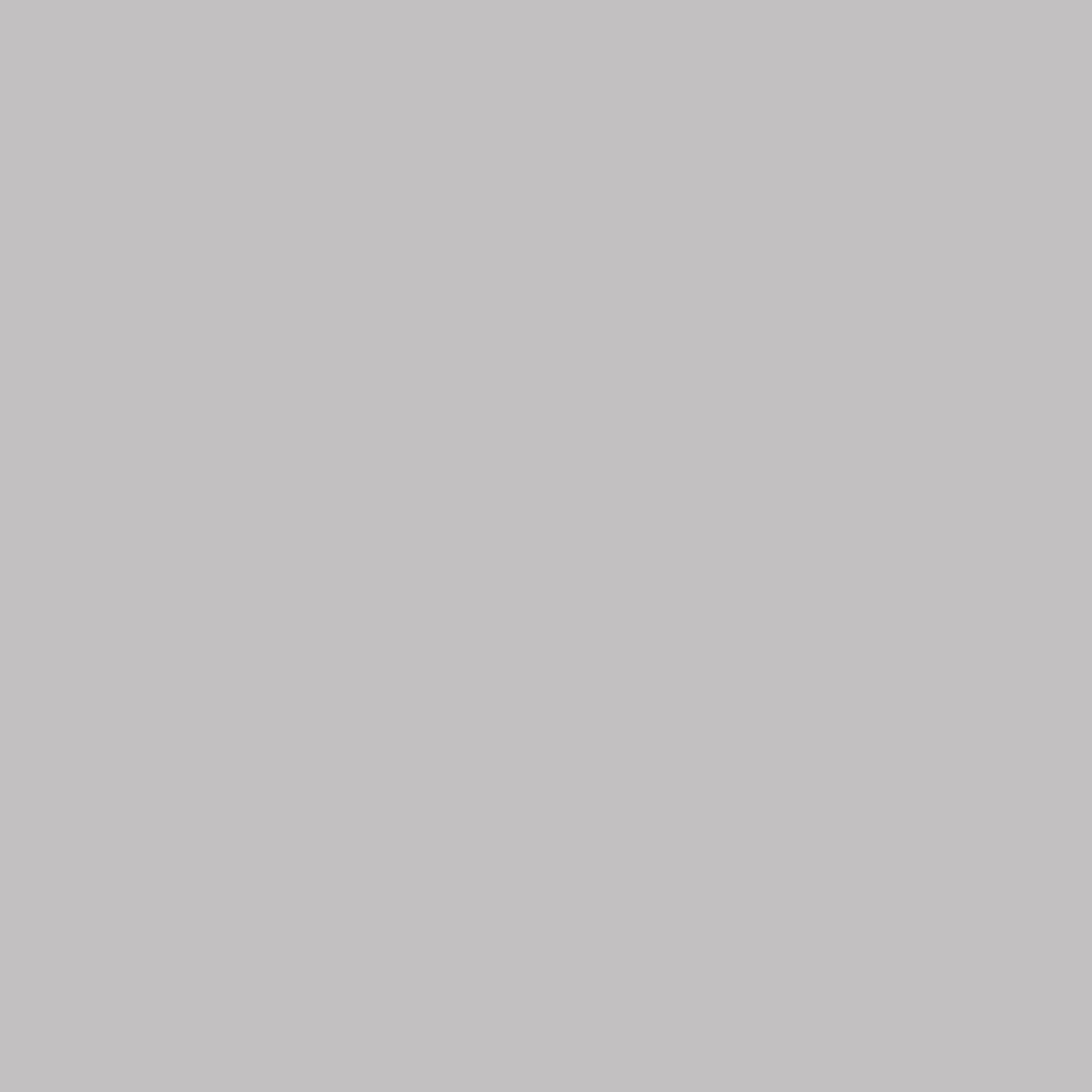 Risultati raggiunti nell'aiuto ai destinatari [2]
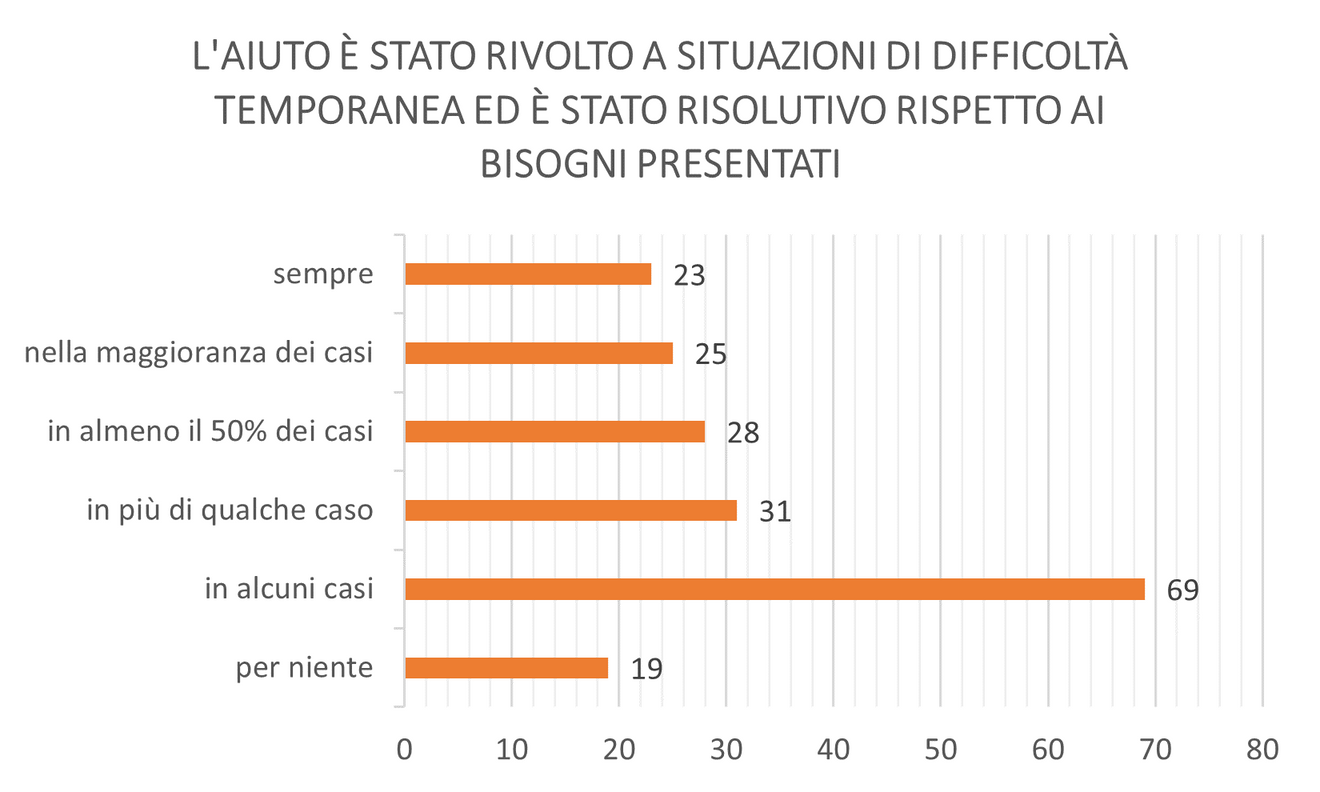 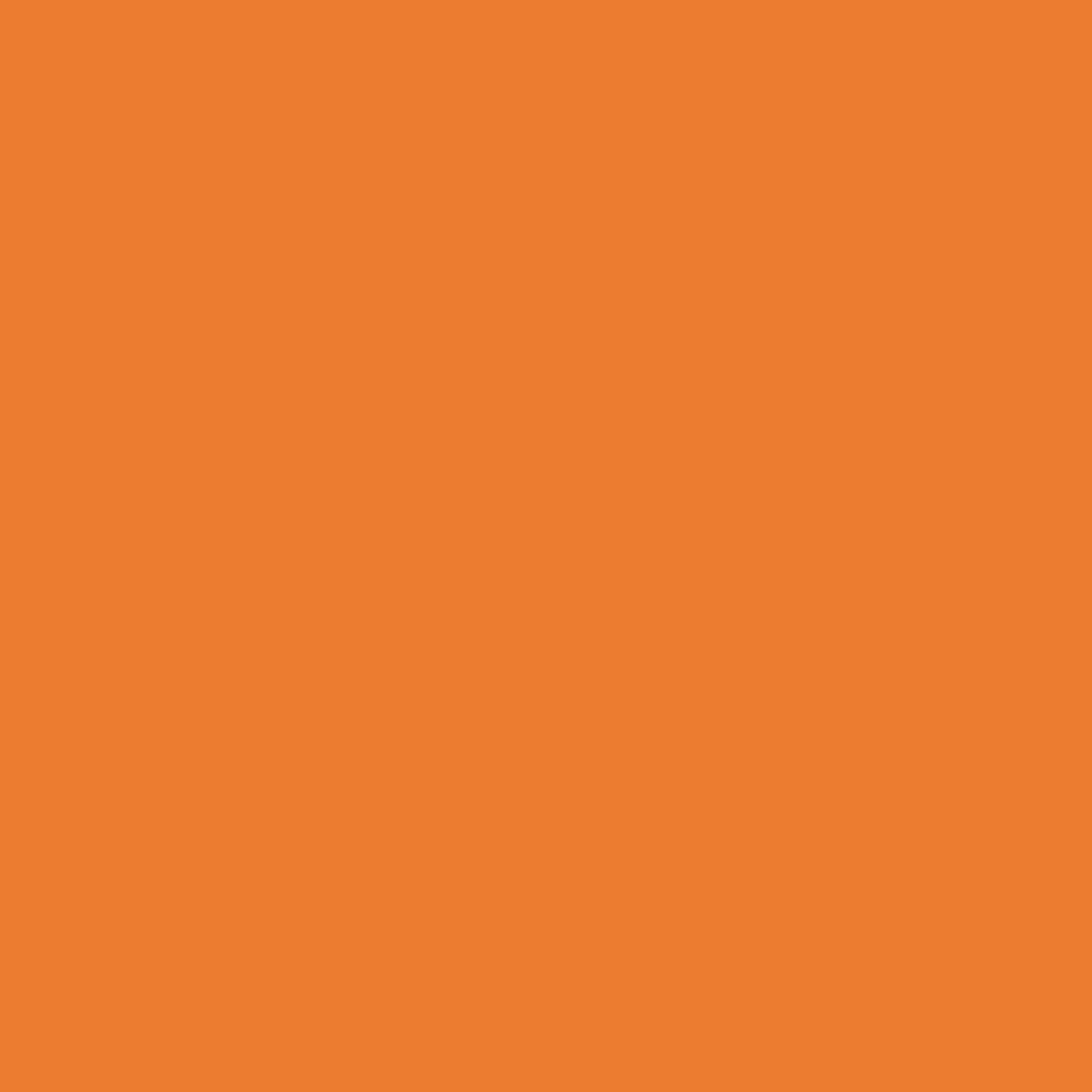 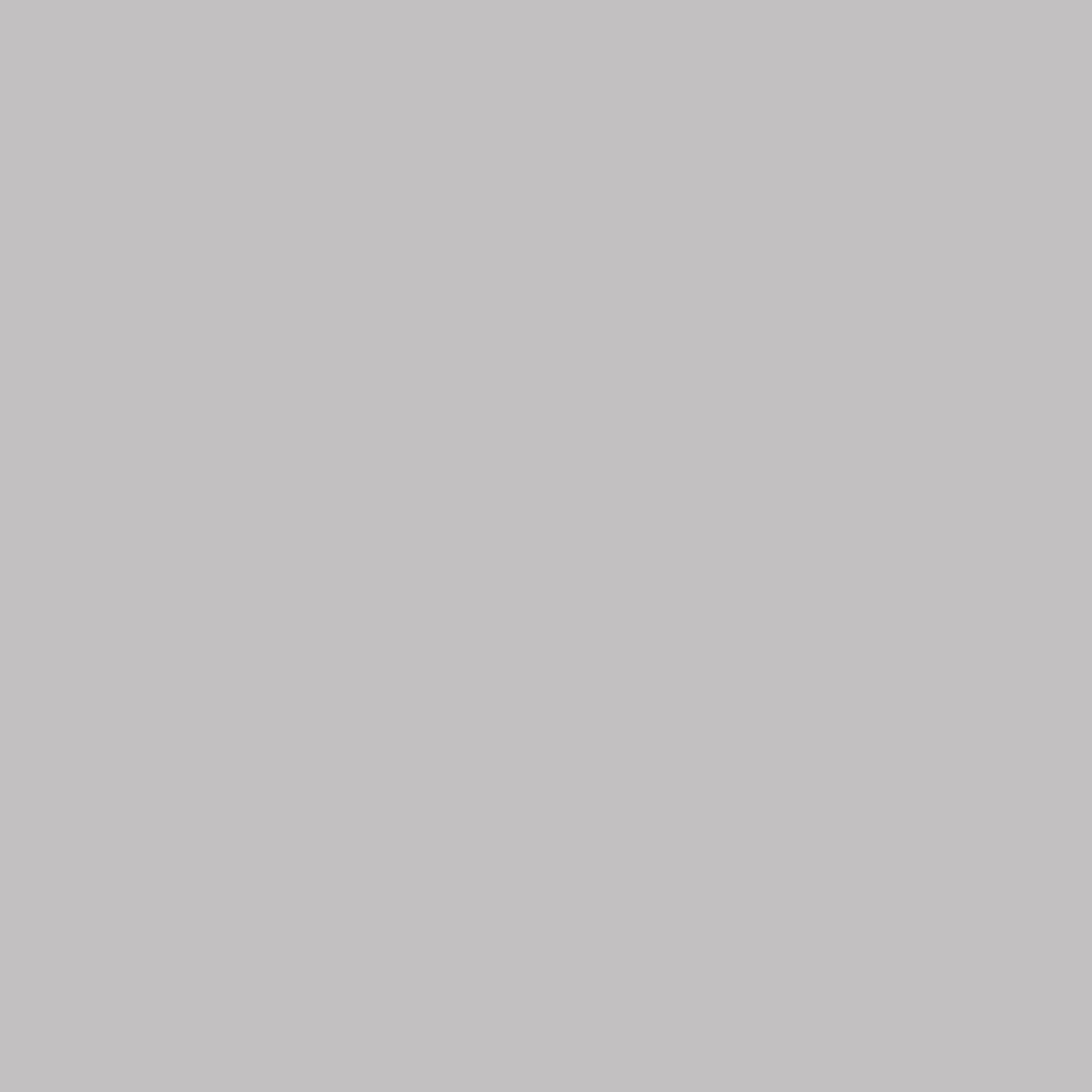 Risultati raggiunti nell'aiuto ai destinatari [3]
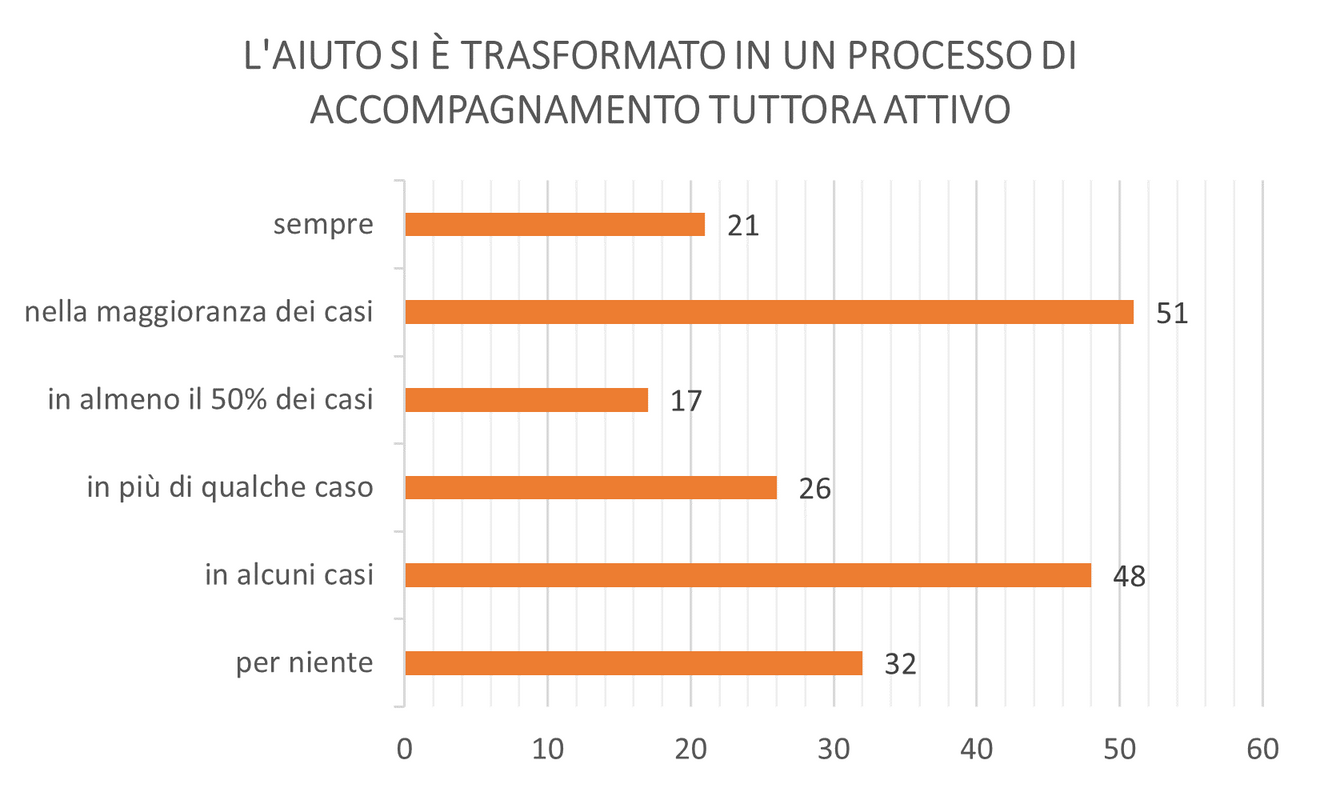 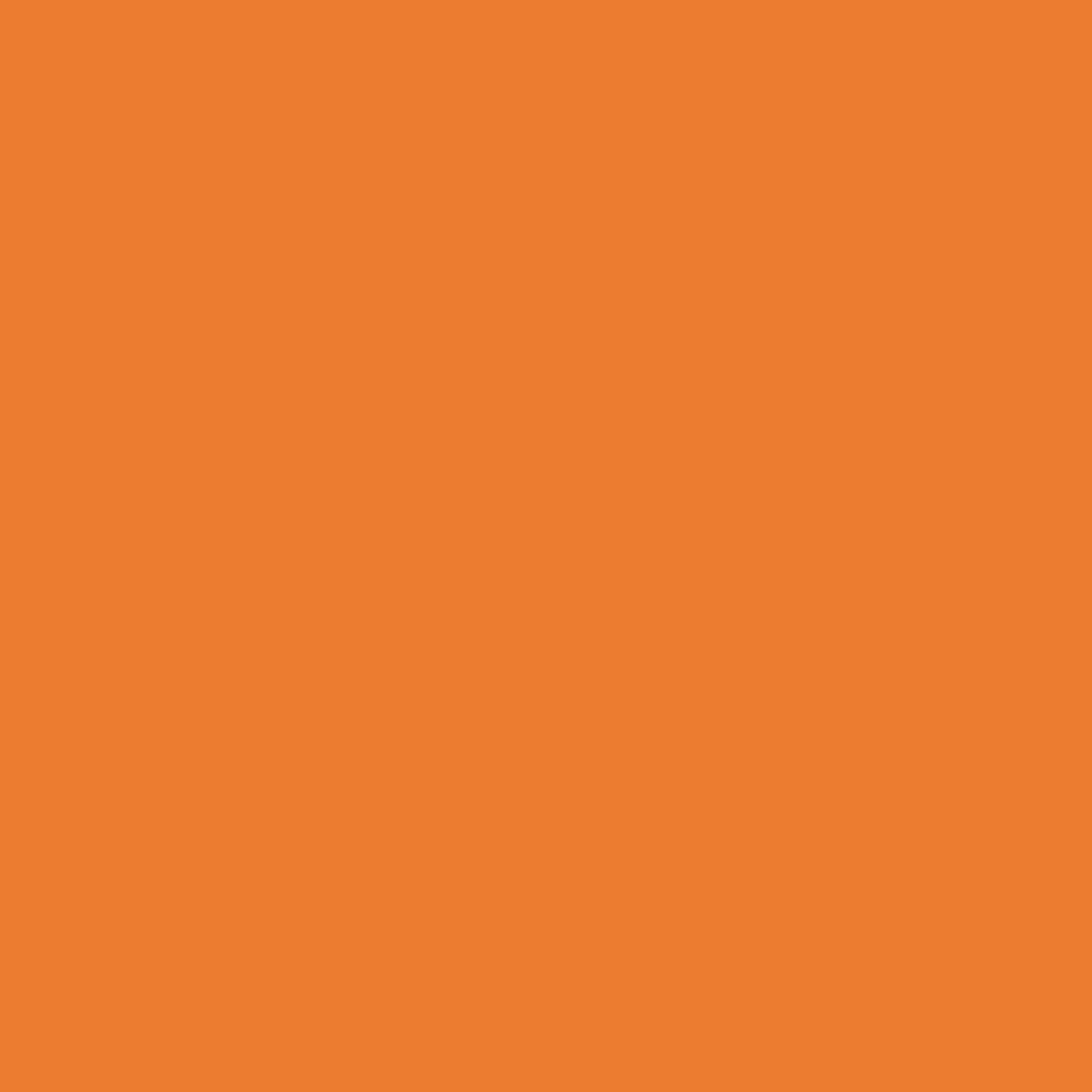 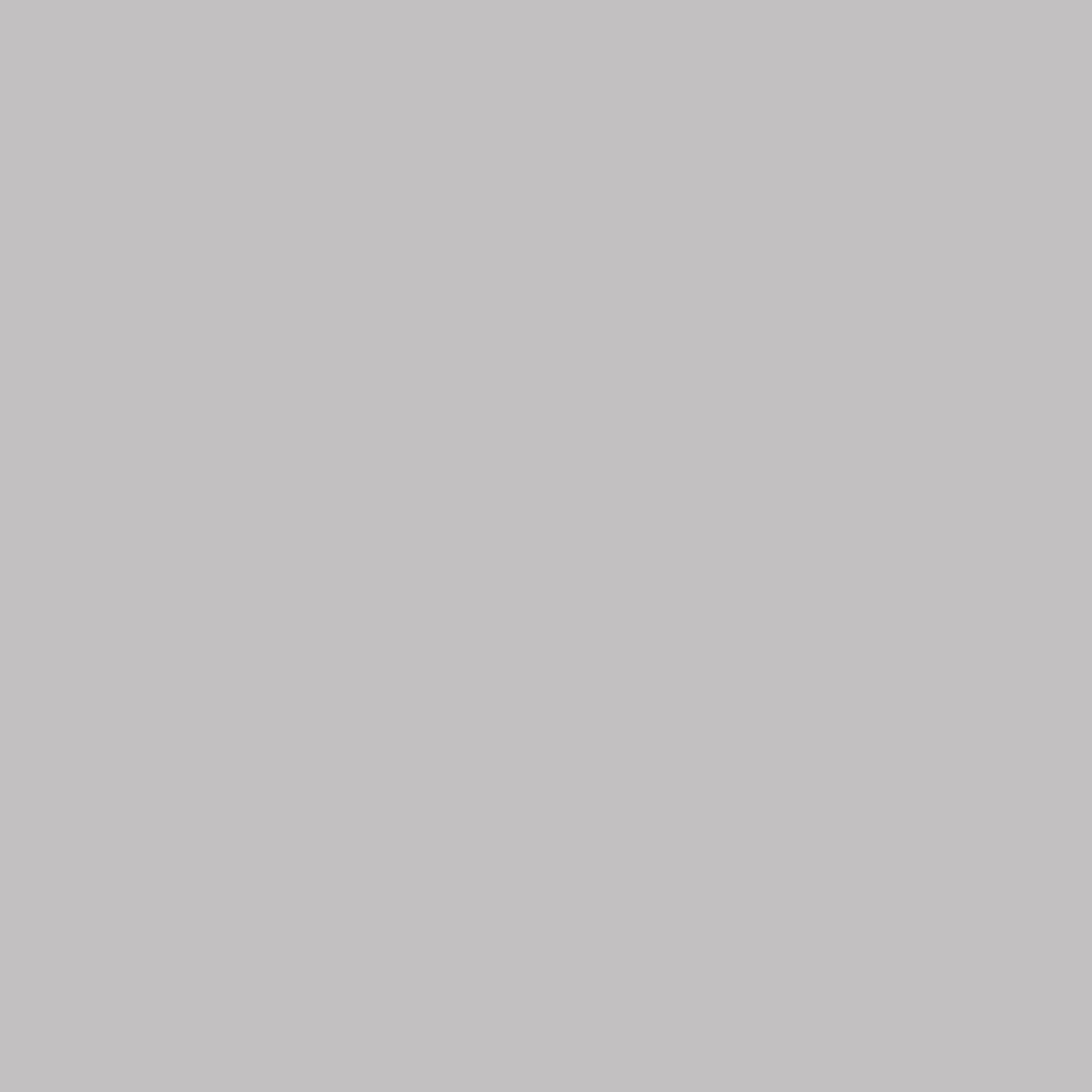 Risultati raggiunti nell'aiuto ai destinatari [4]
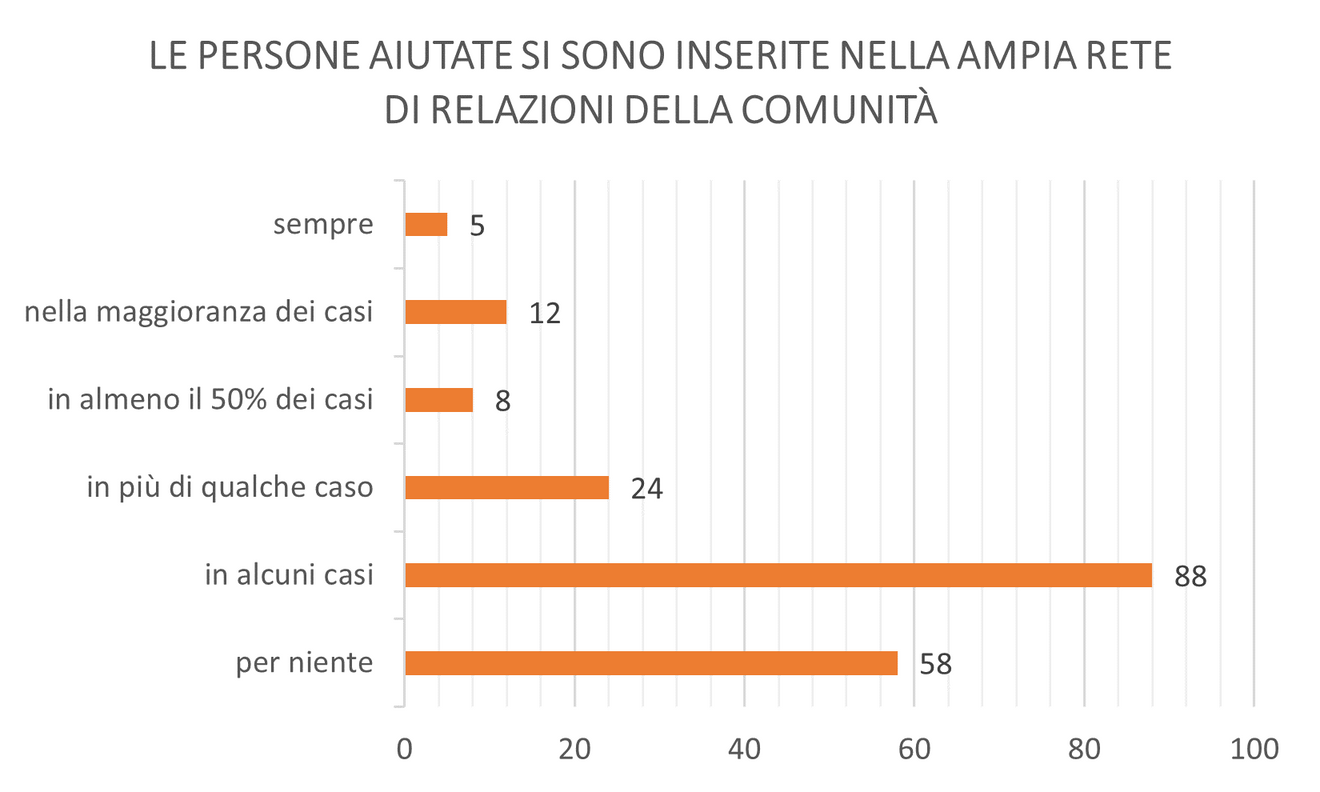 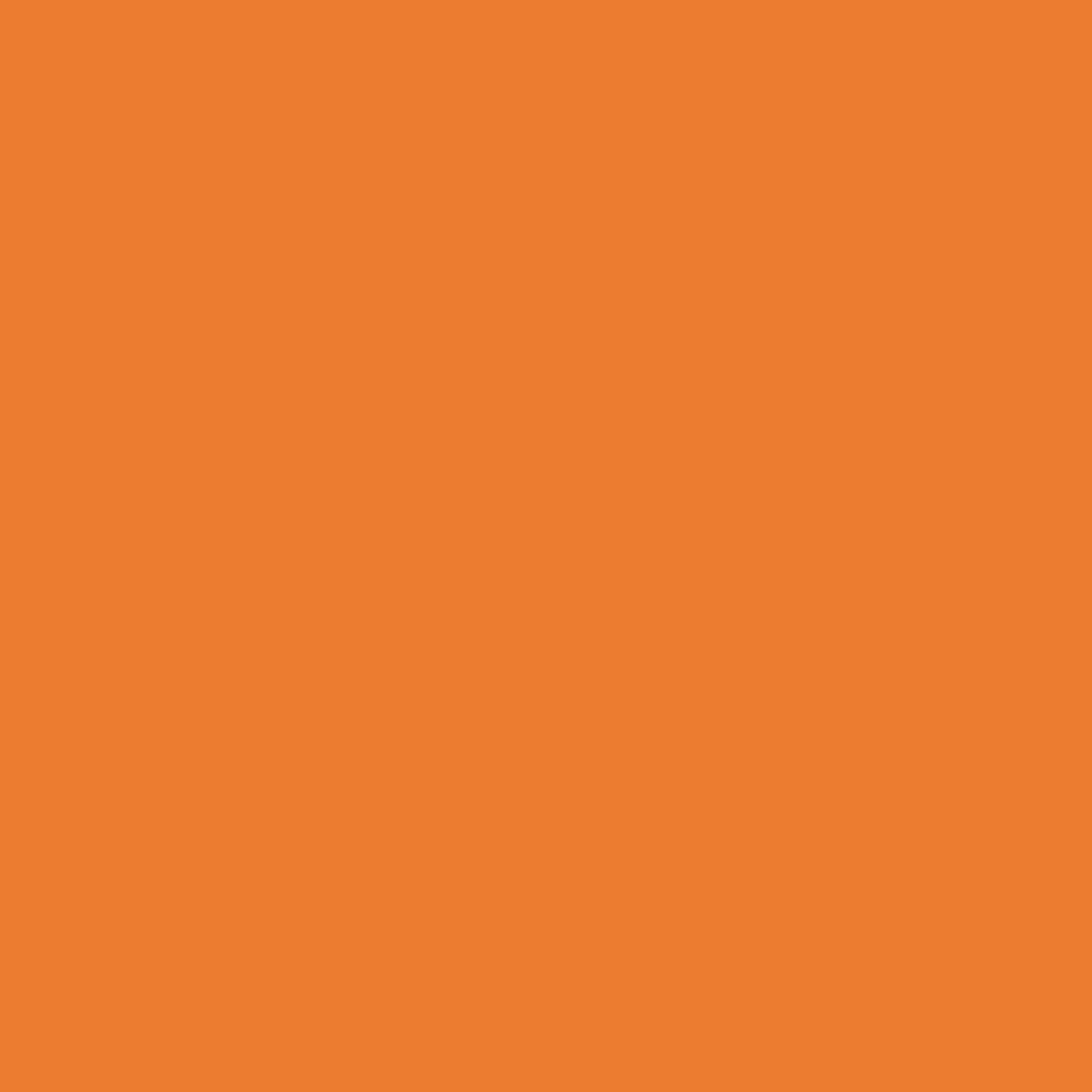 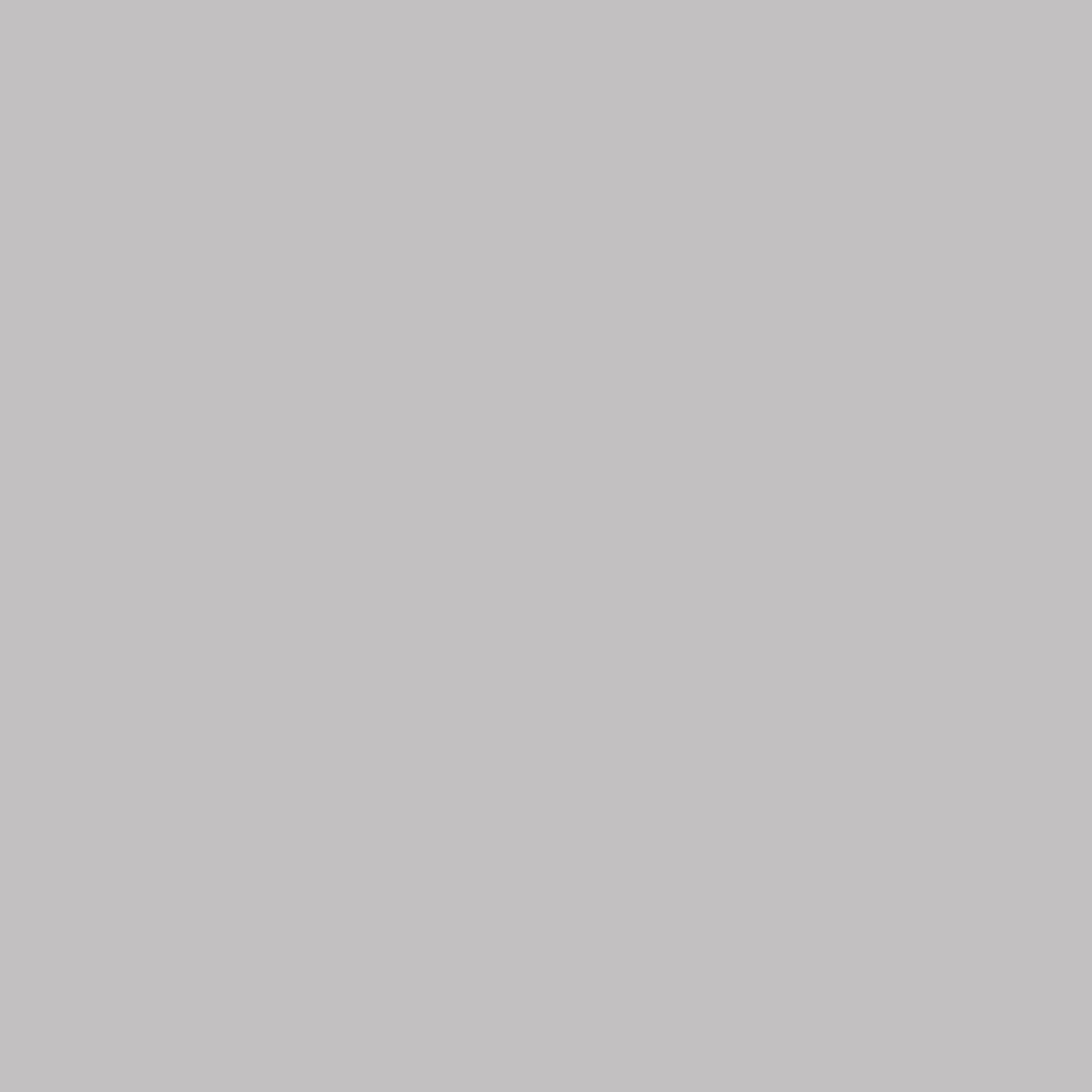 Risultati raggiunti nell'aiuto ai destinatari [5]
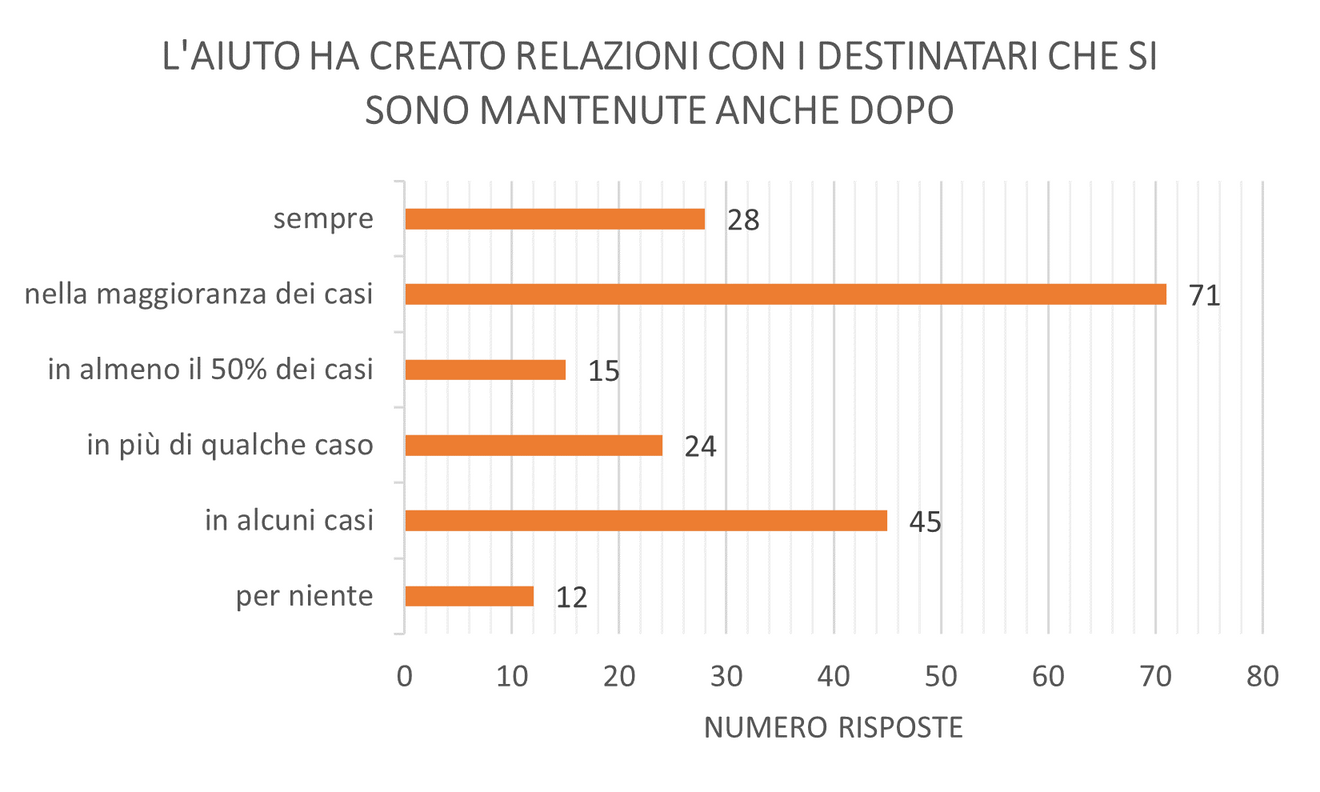 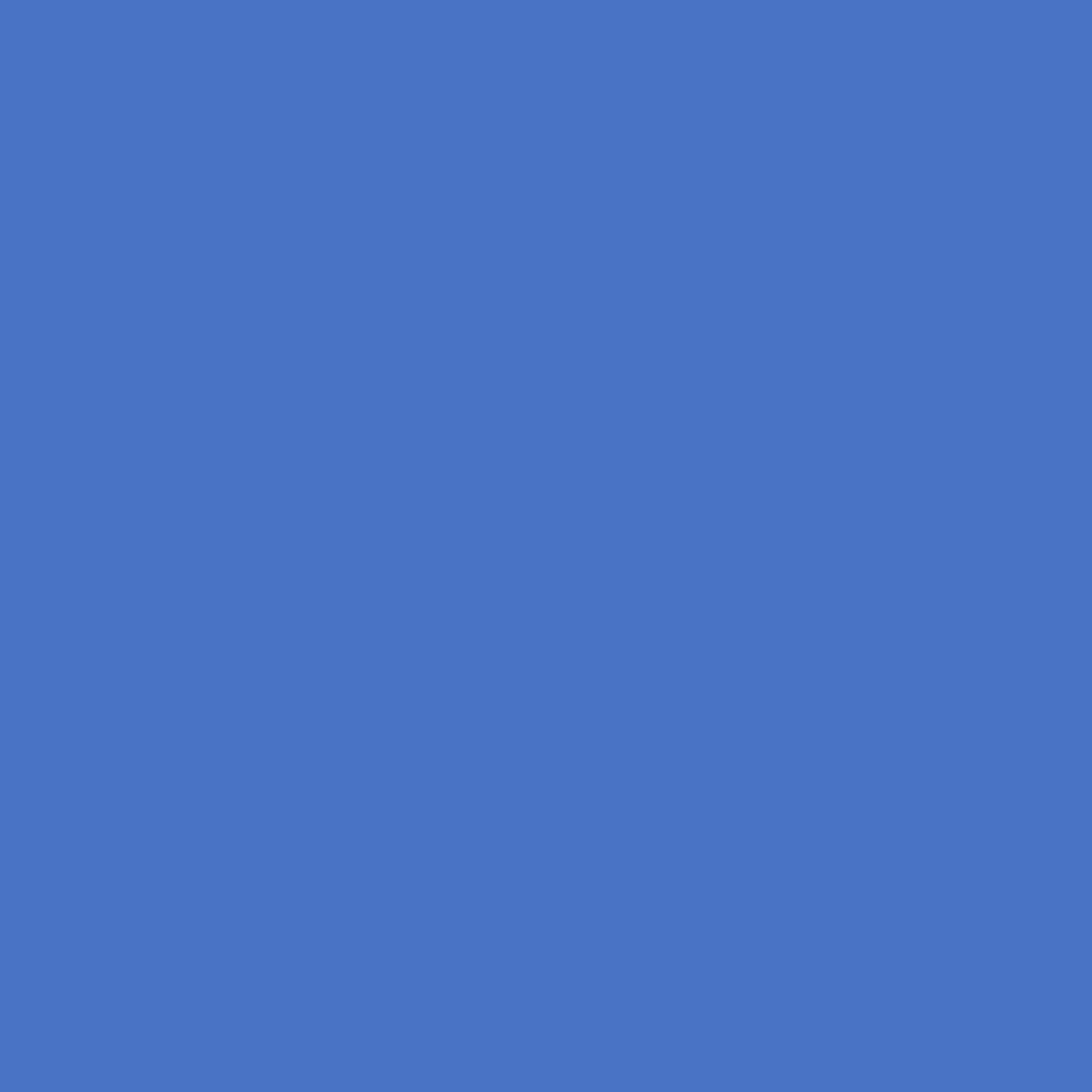 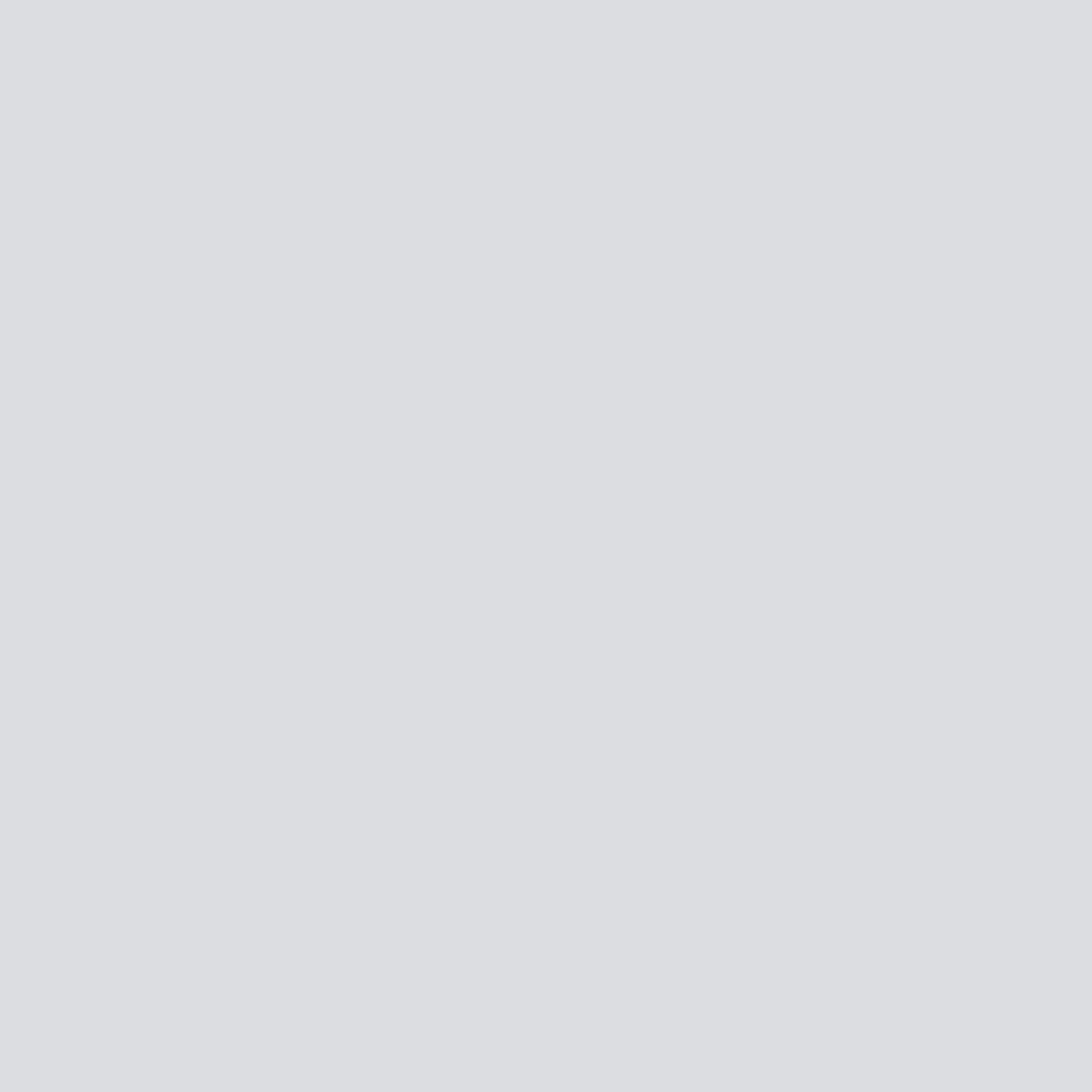 Come valutiamo i prestiti?
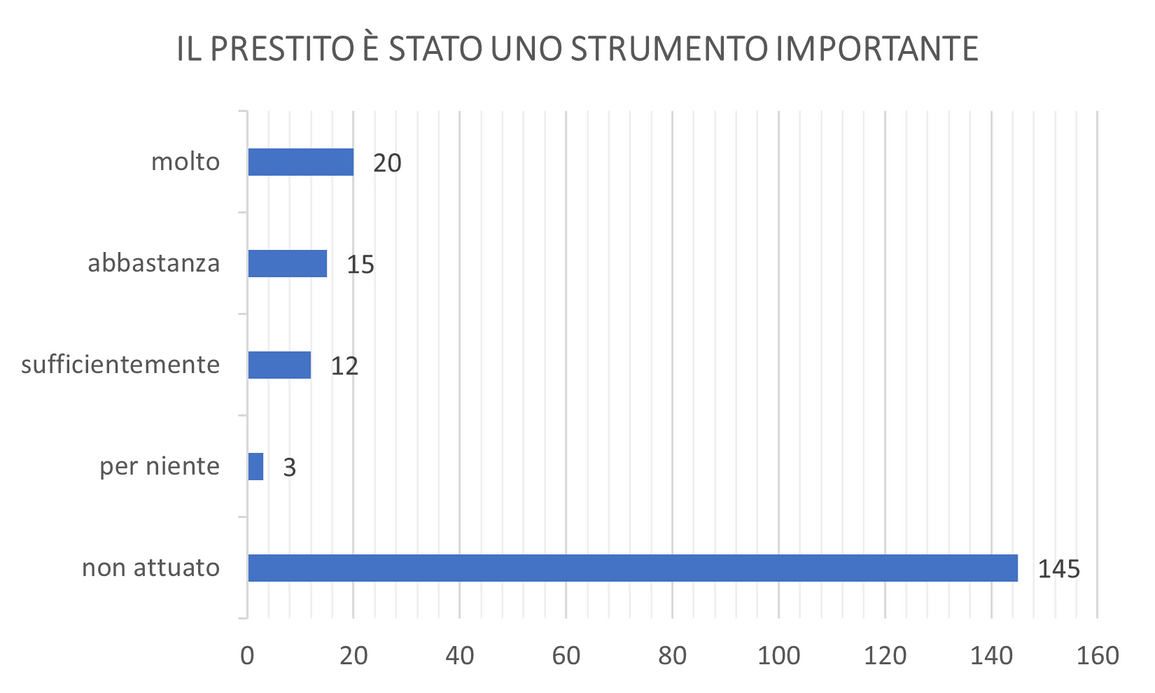 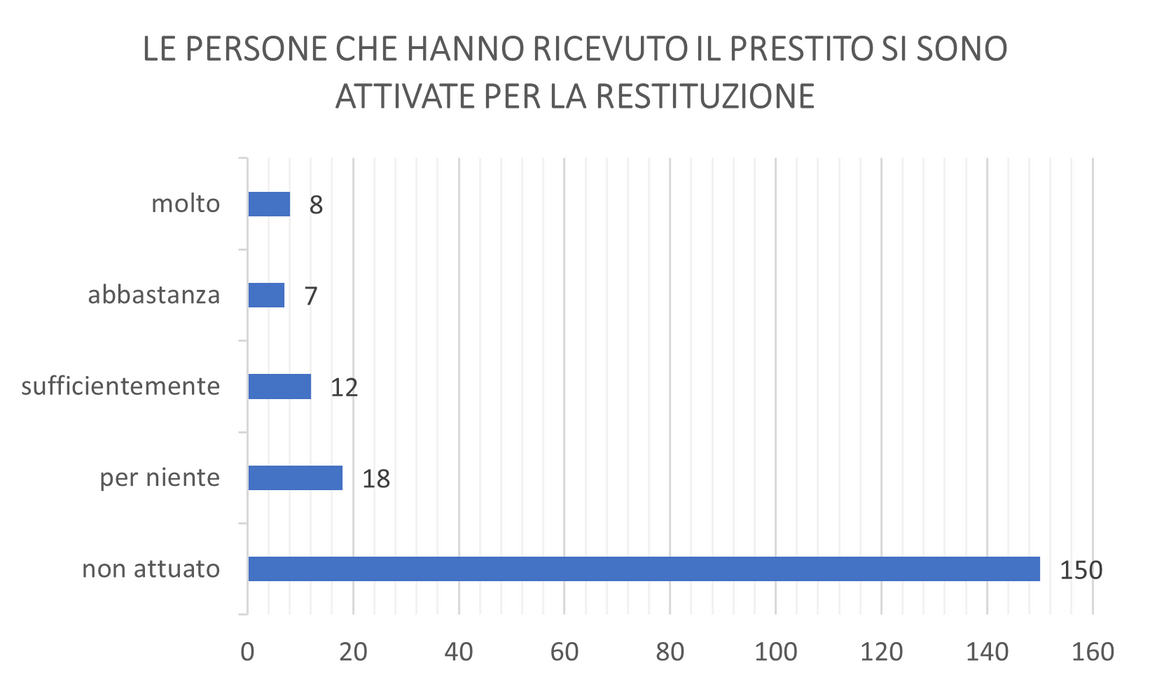 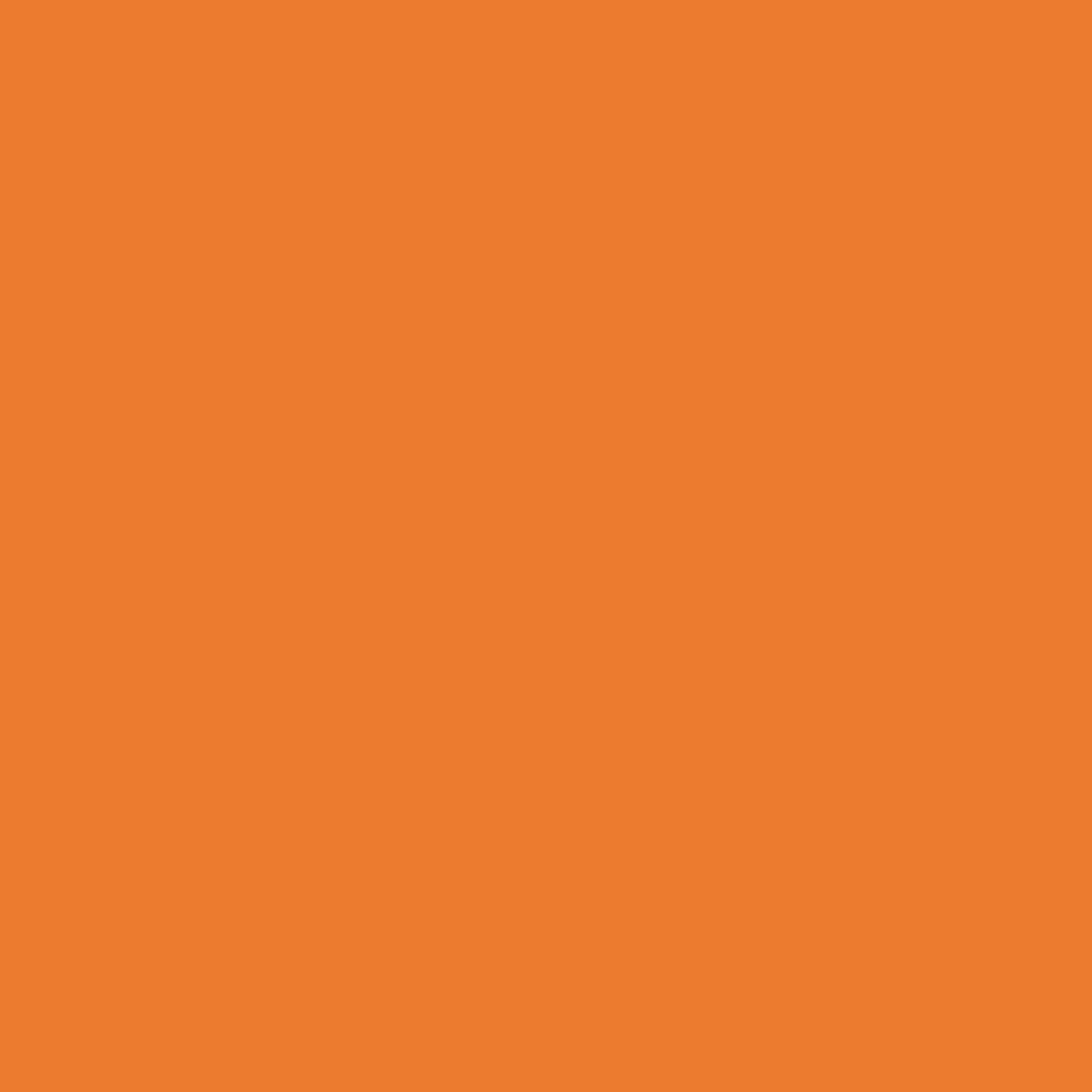 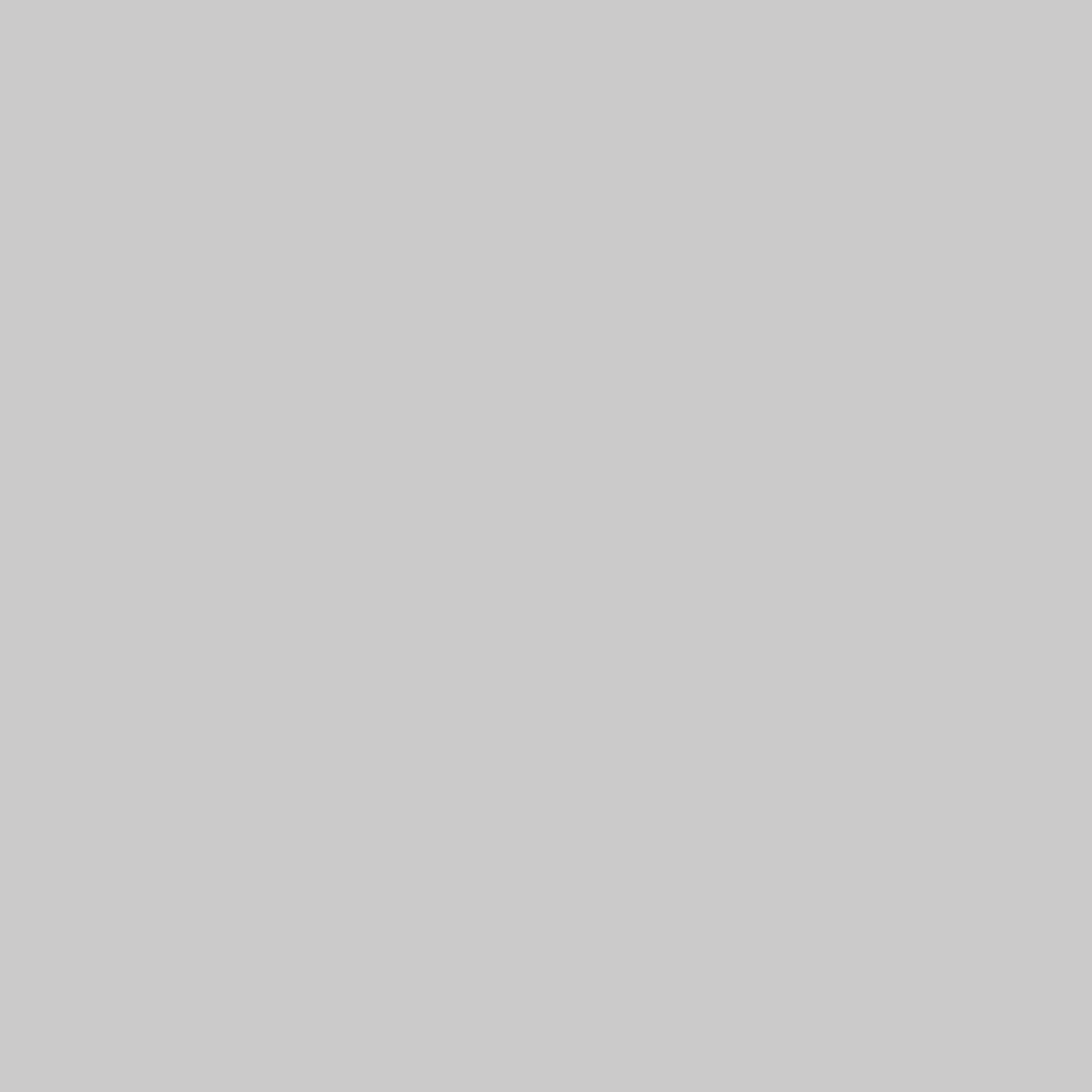 Come valutiamo i progetti personalizzati?
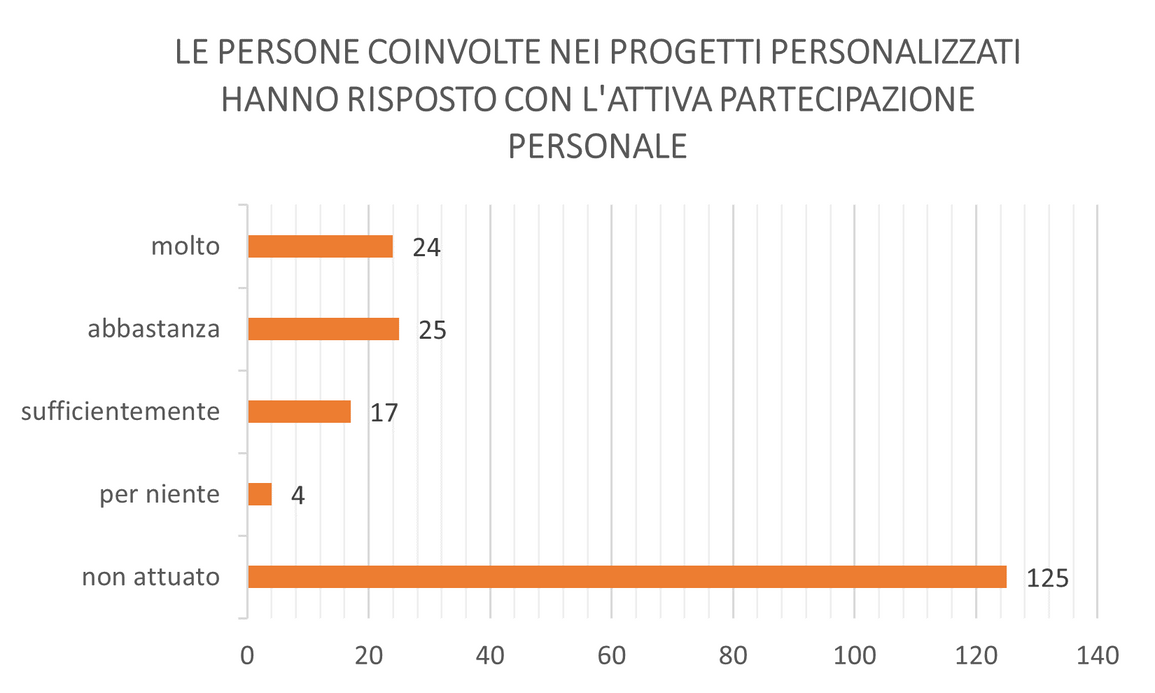 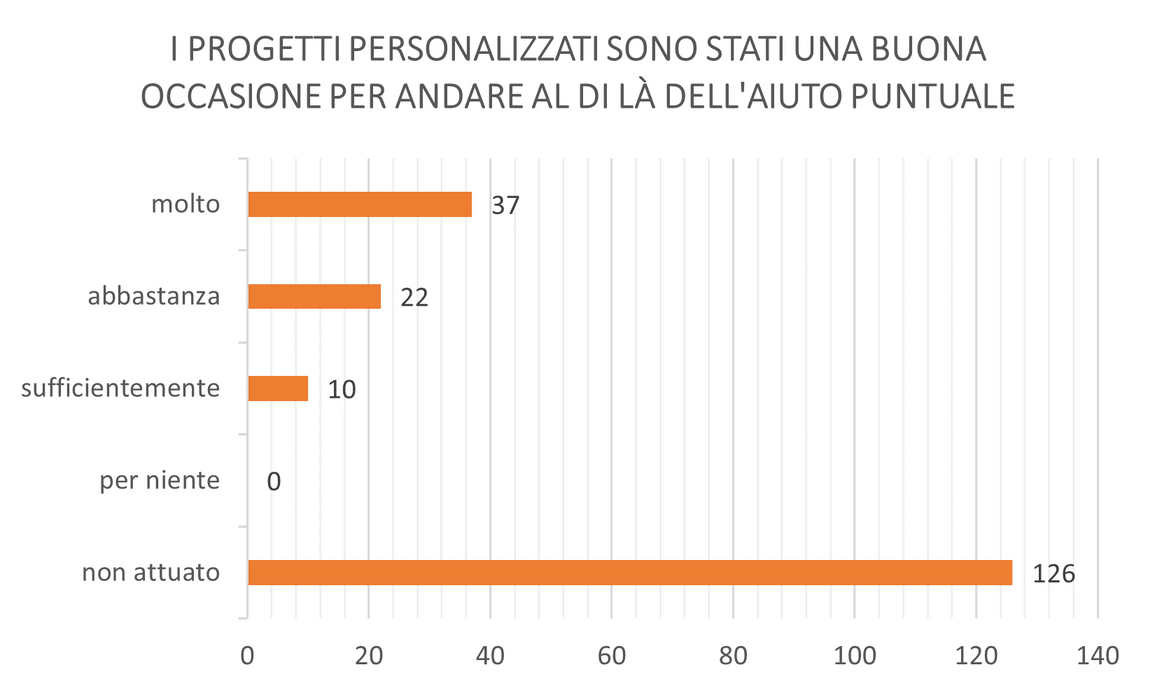 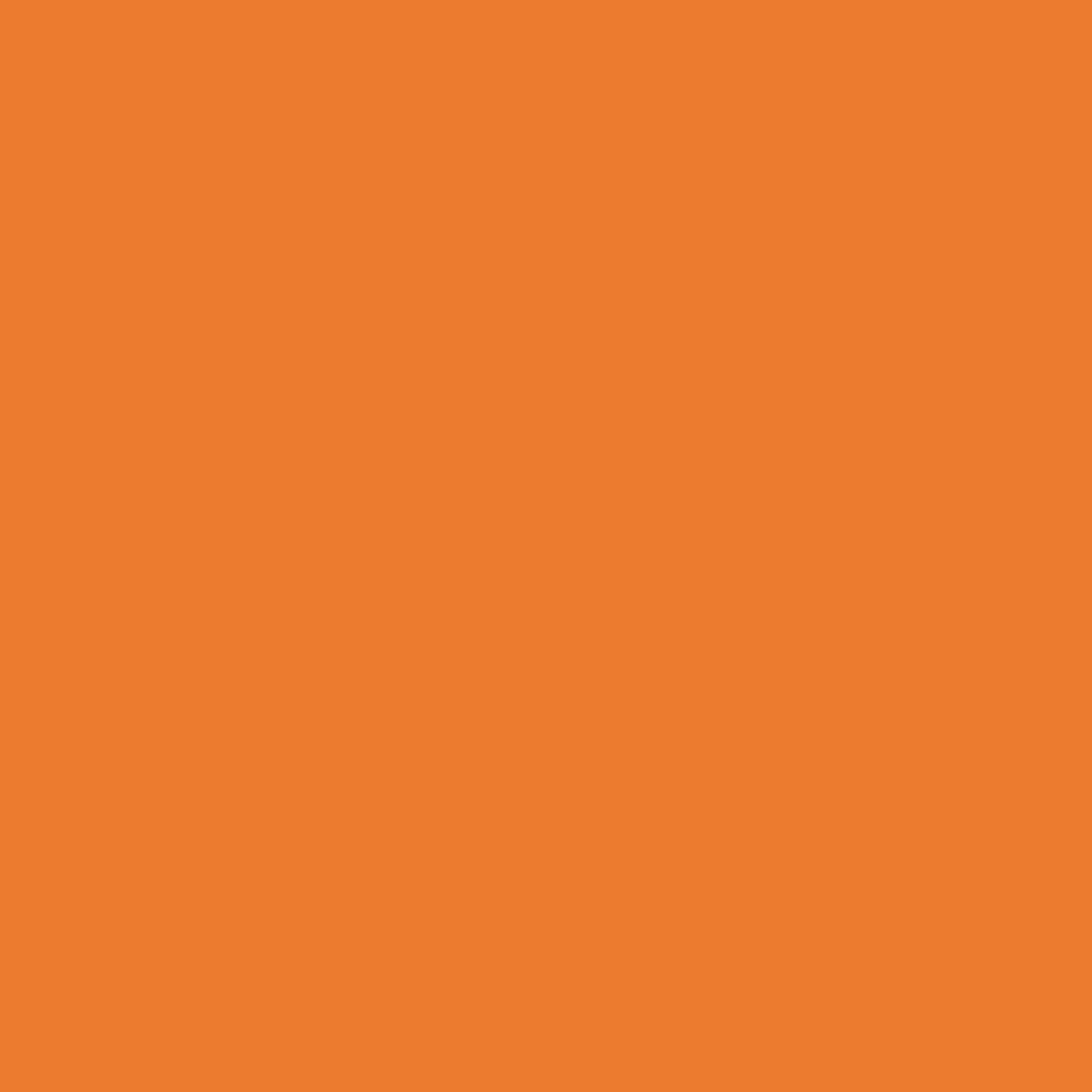 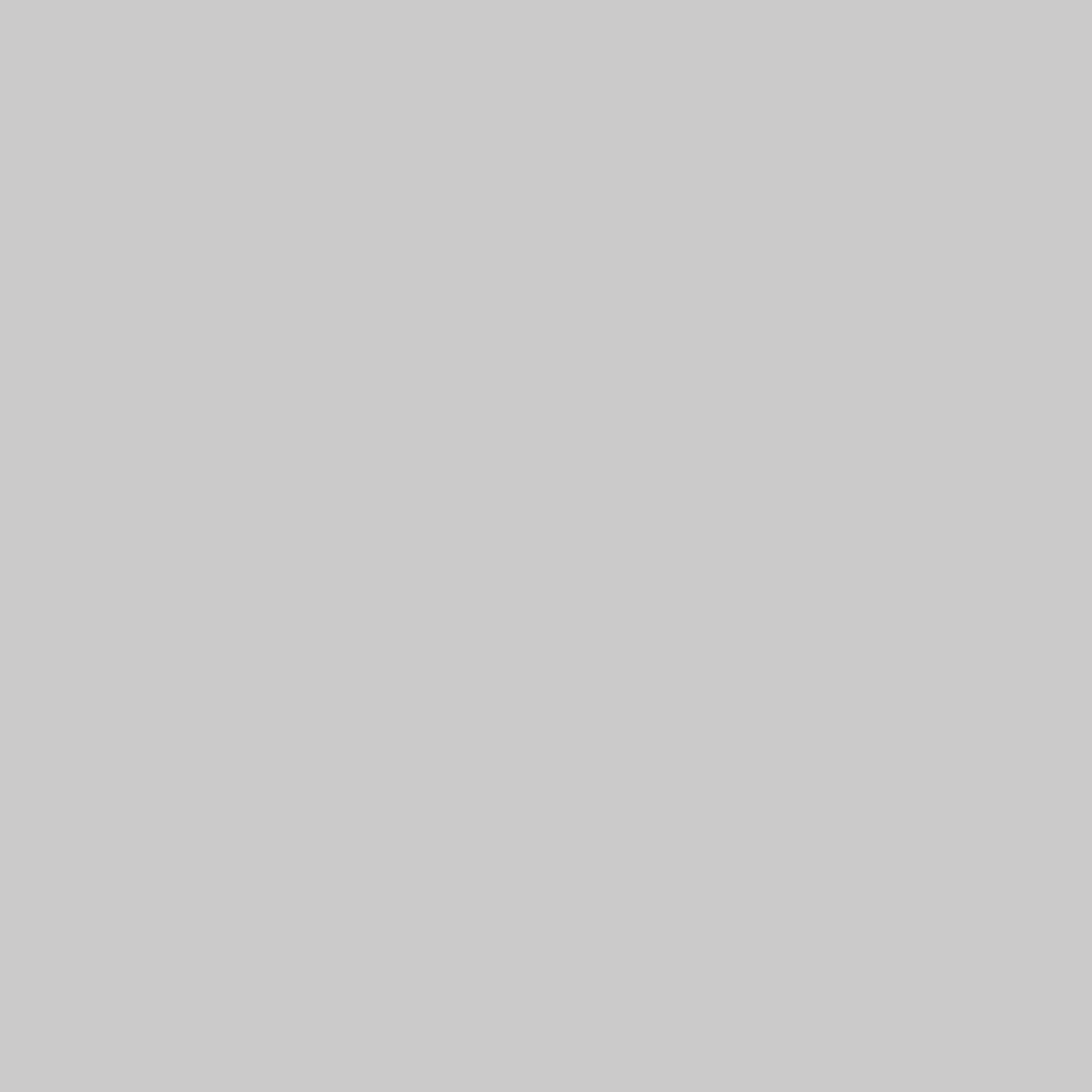 Quanto nella vostra esperienza condividete le seguenti affermazioni?
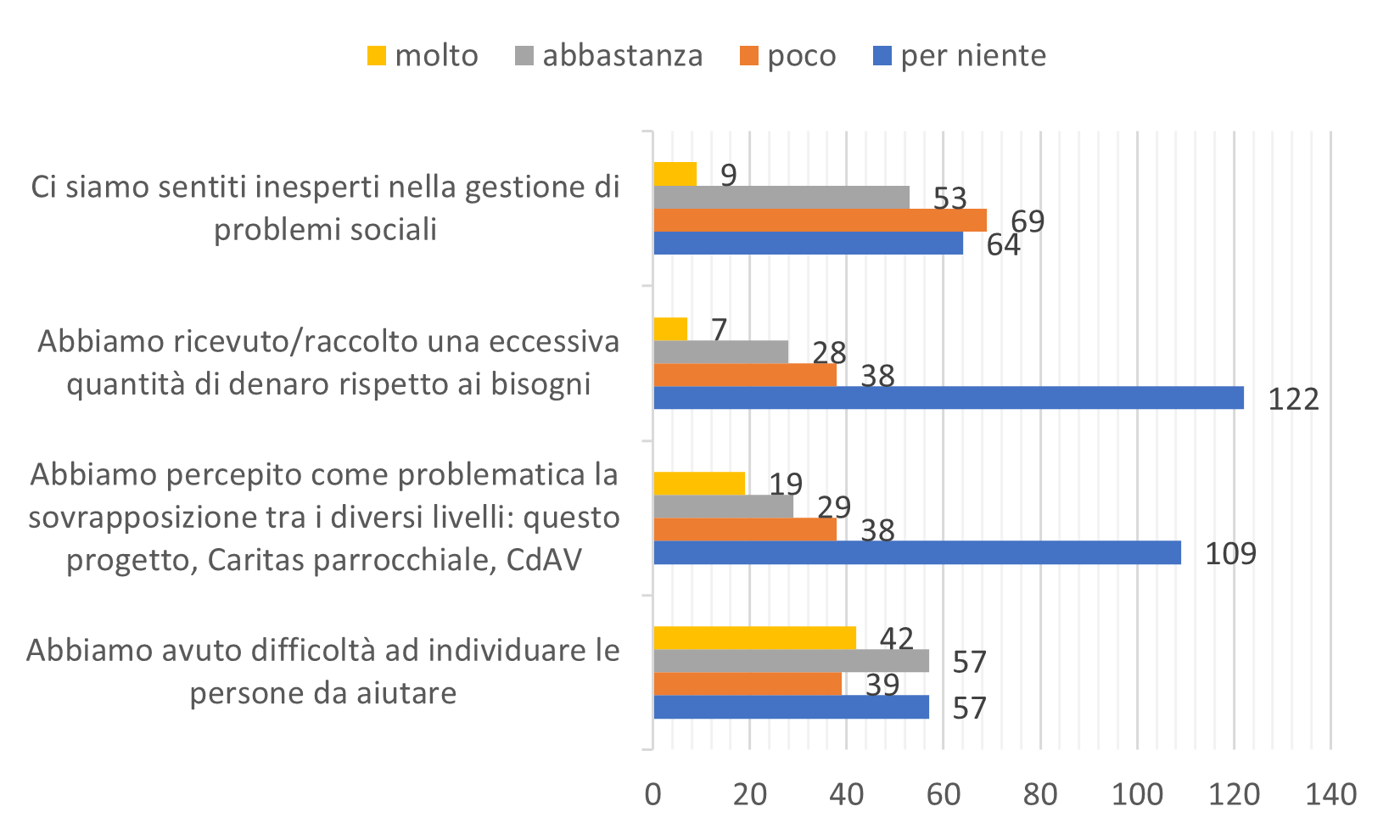 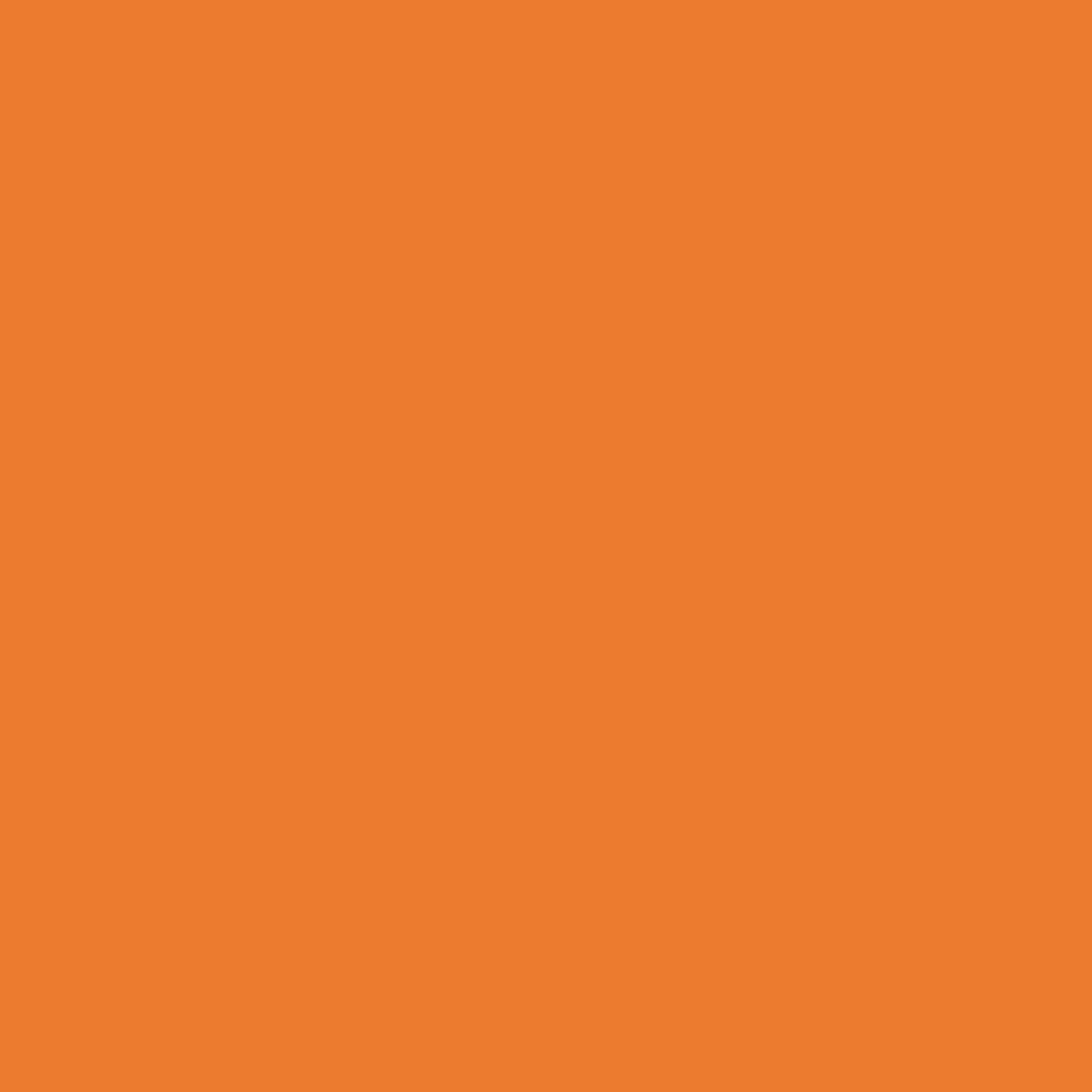 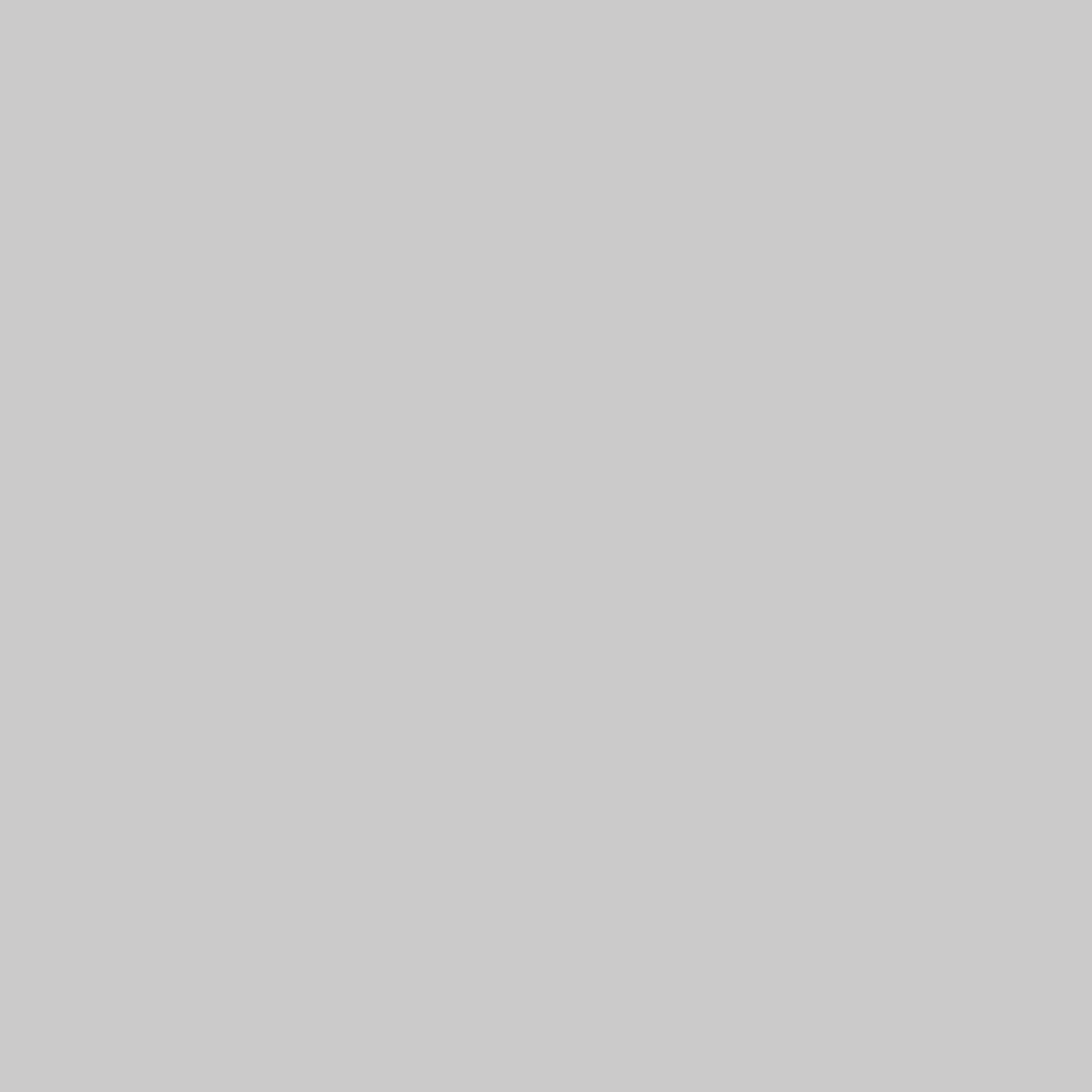 Ricadute e pensieri per il futuro
Come équipe abbiamo imparato:
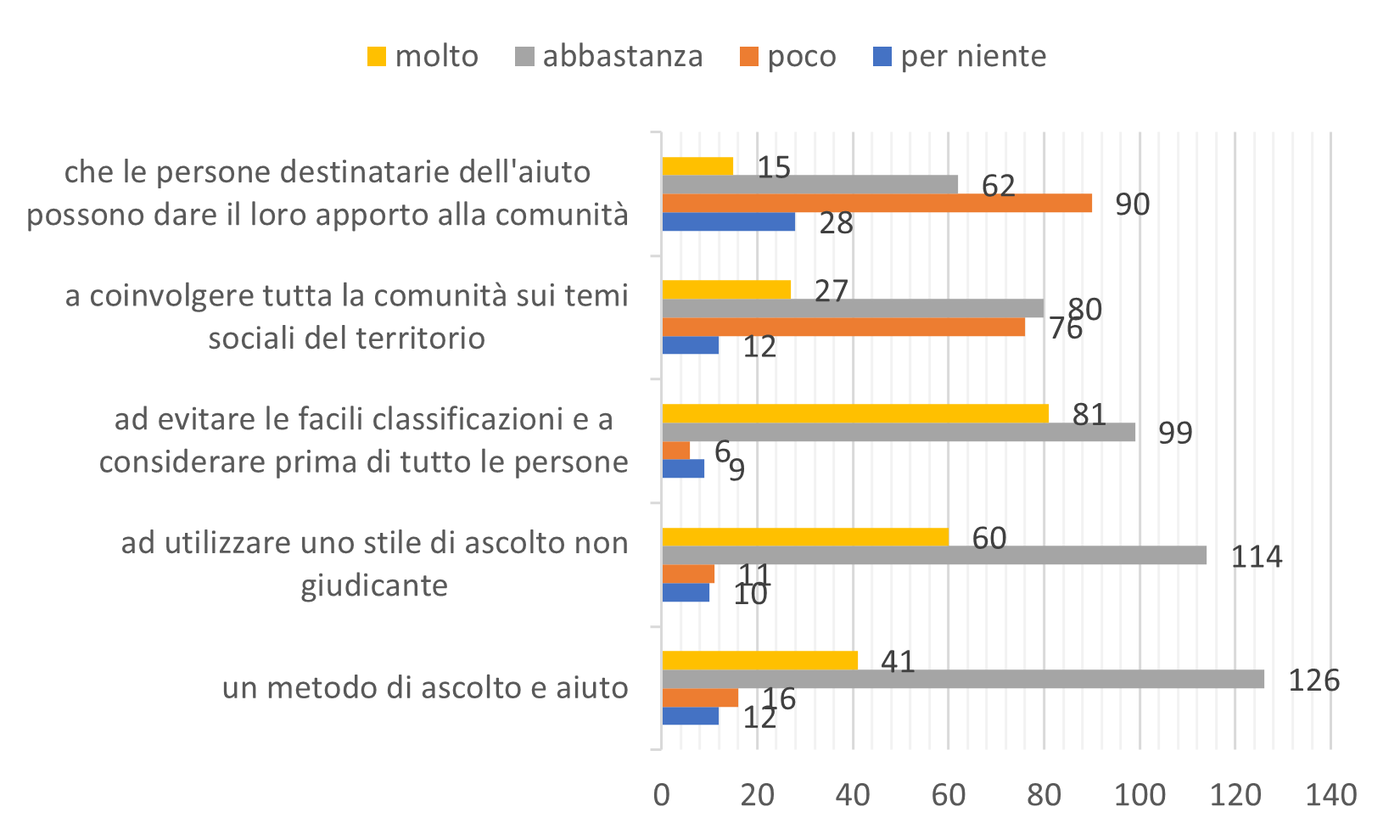 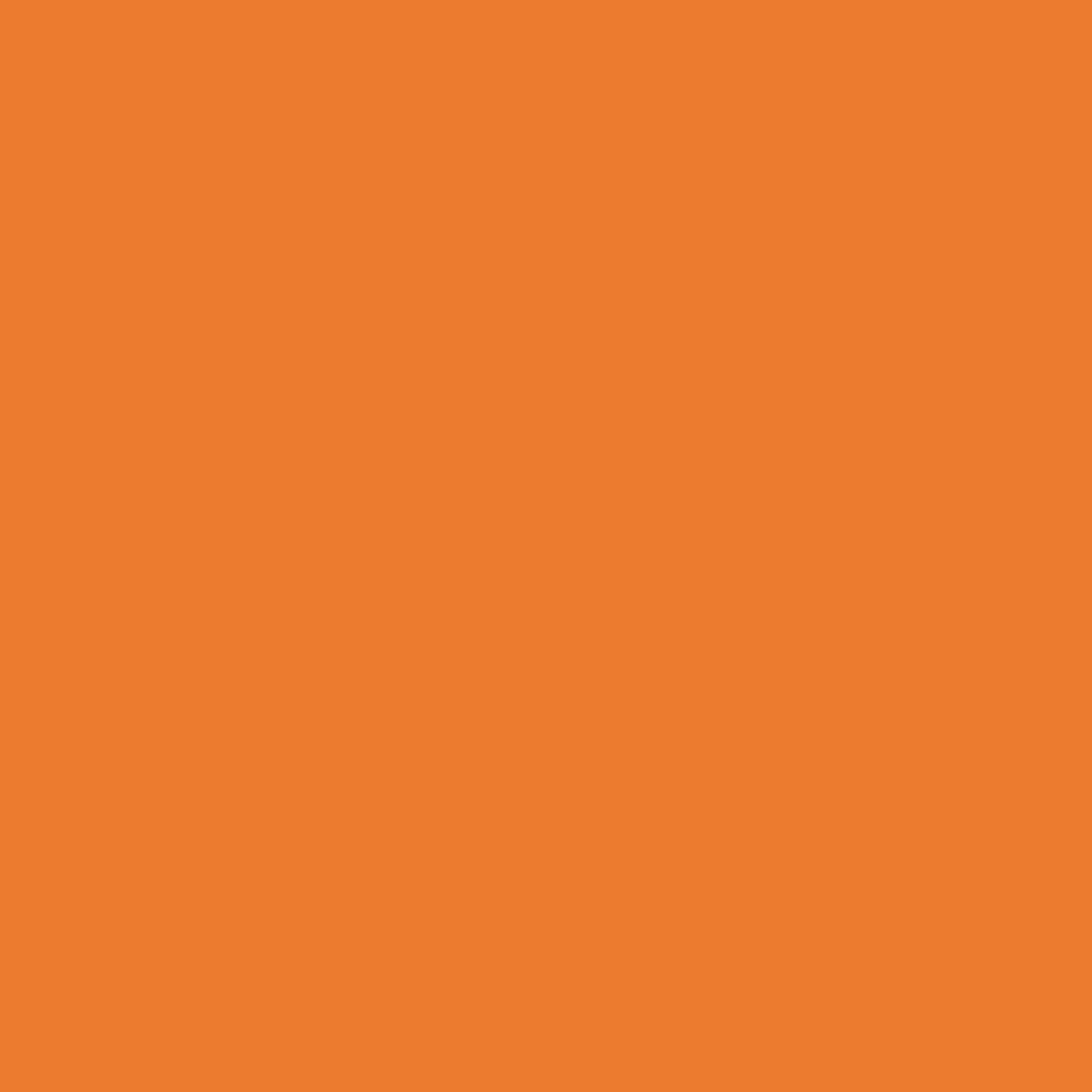 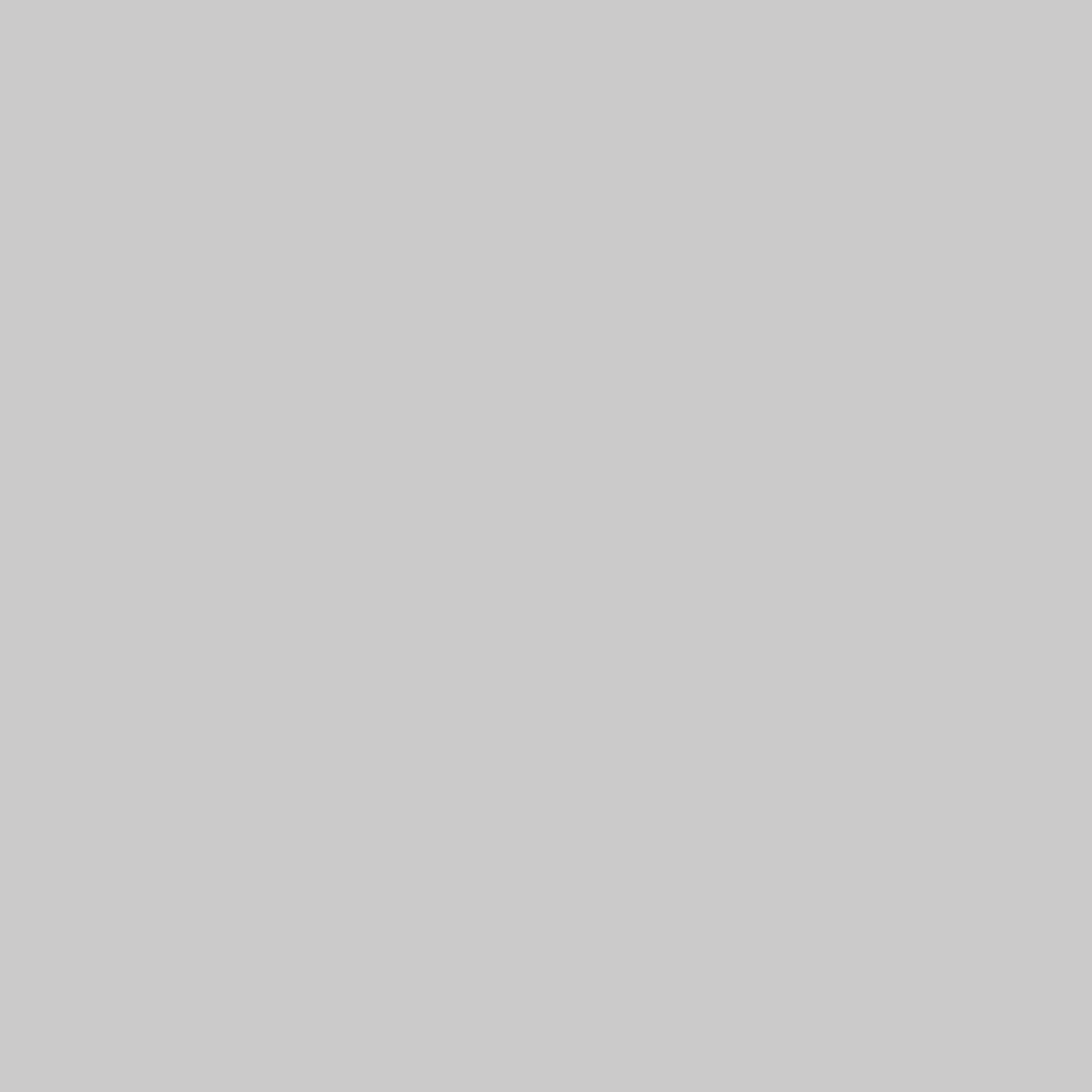 Ricadute e pensieri per il futuro
Come parrocchia ci proponiamo di:
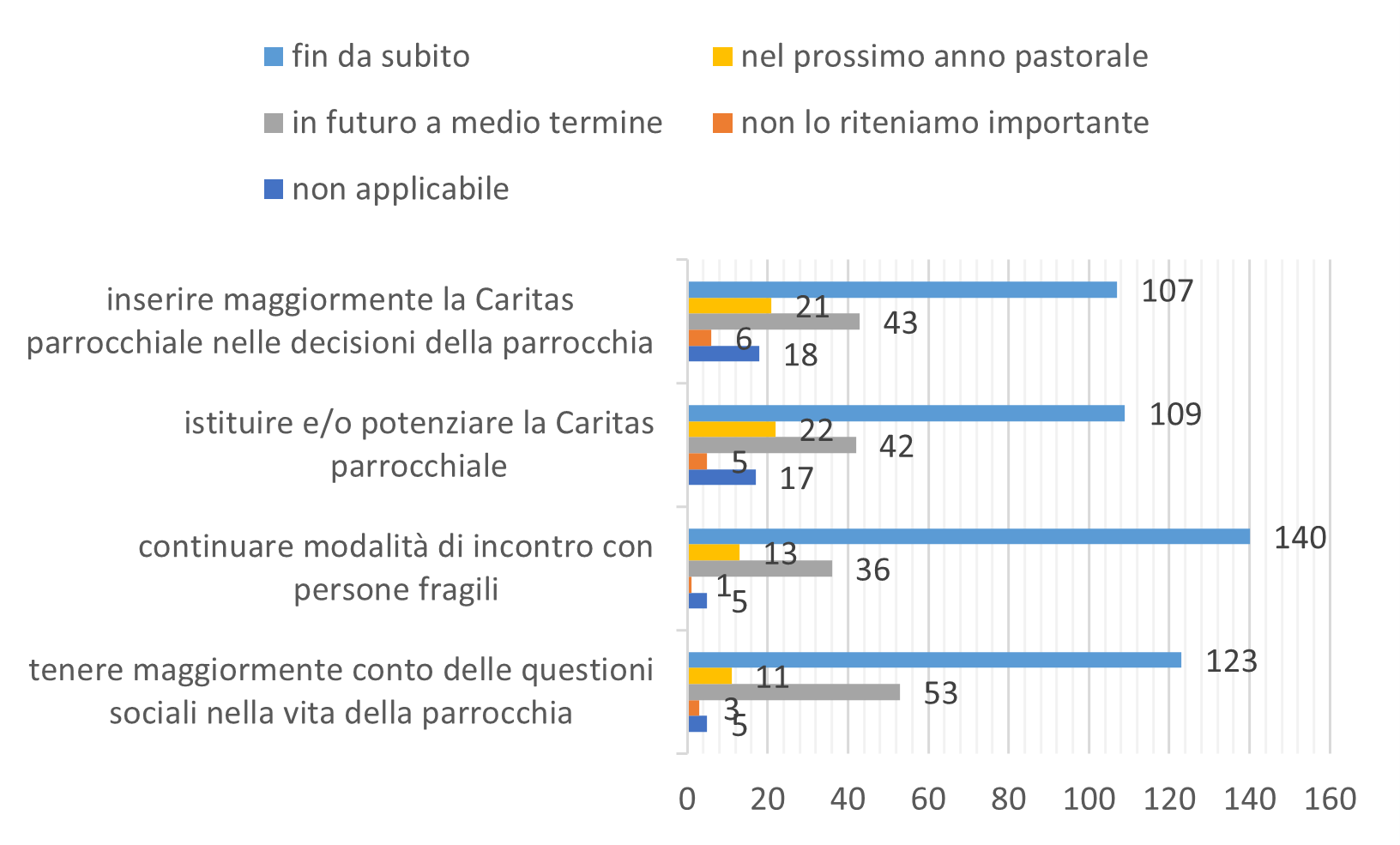 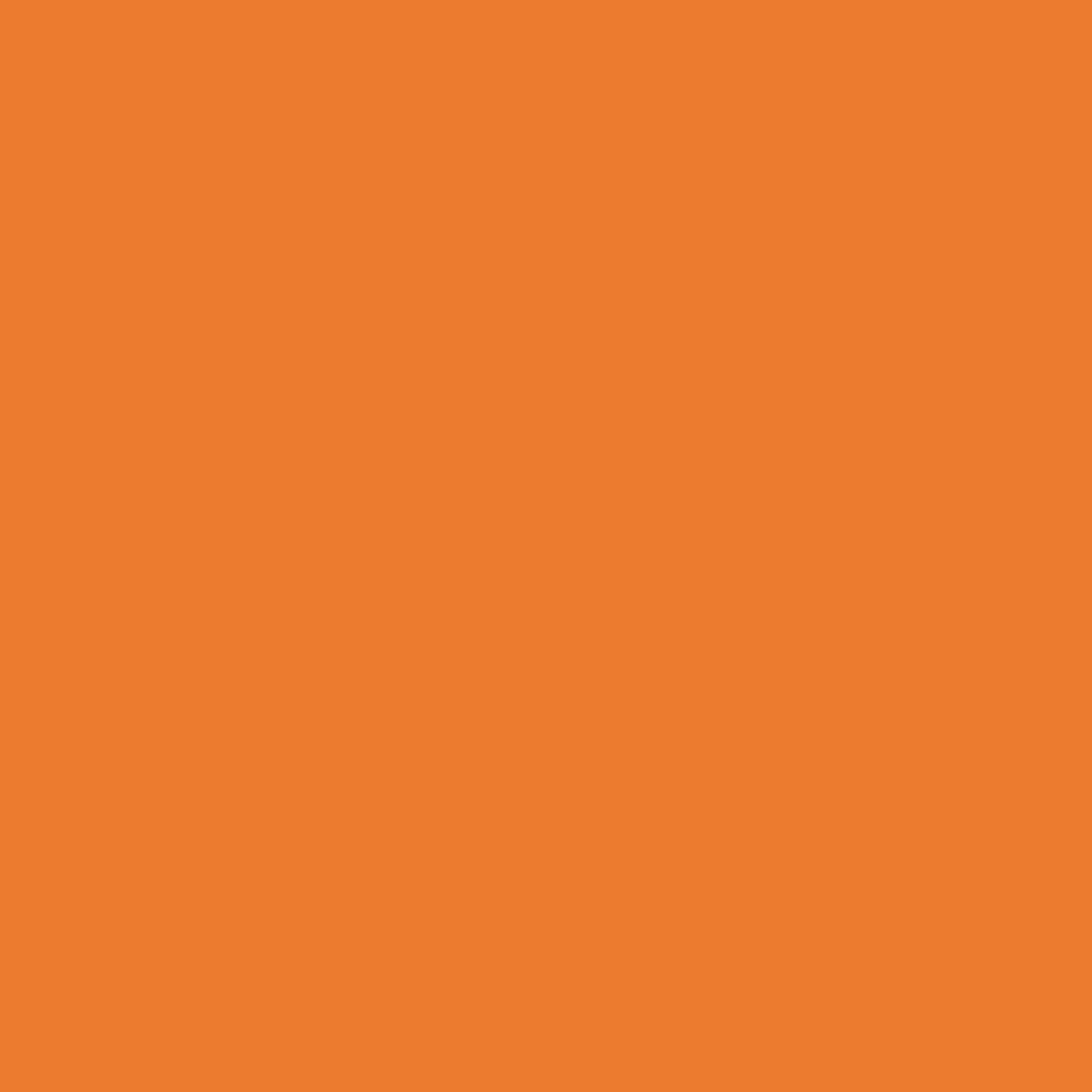 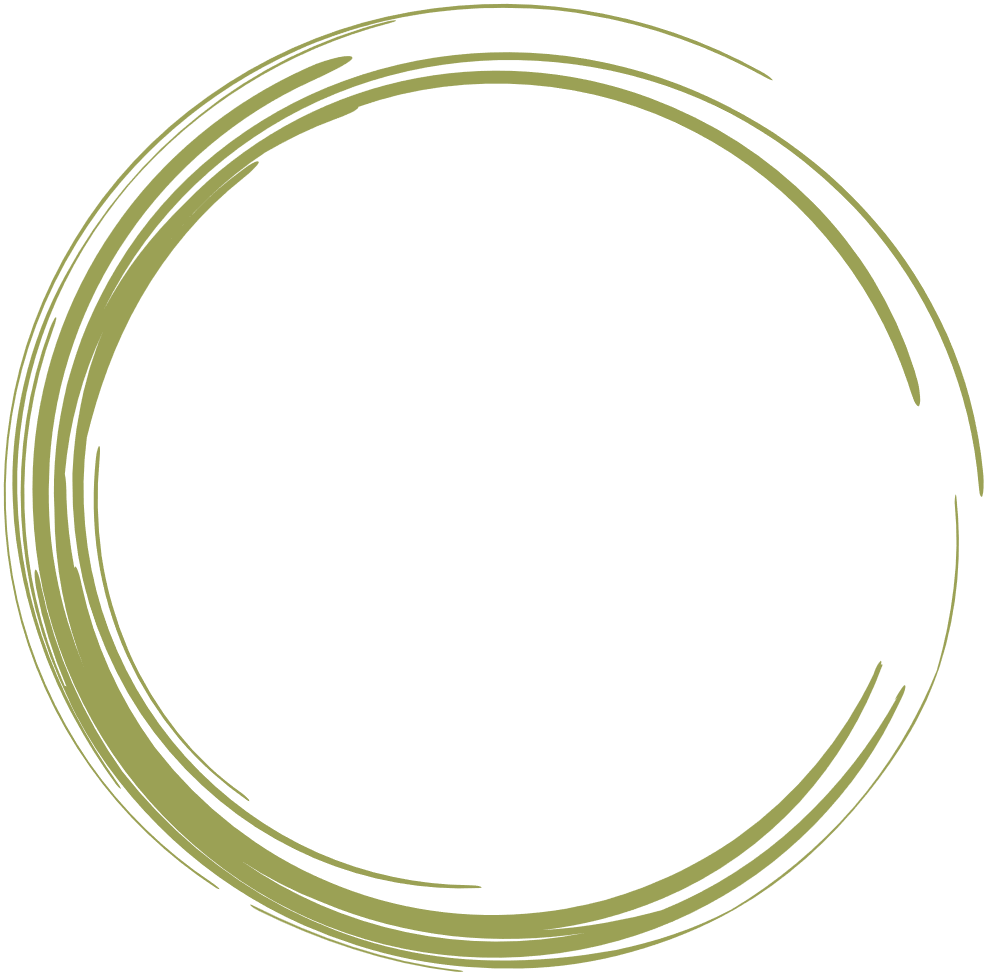 Un grande grazie a tutte le comunità che hanno partecipato al progetto e che, rispondendo al questionario di valutazione, ci permettono di rilevare germogli e sfide per migliorare l'azione della nostra Chiesa.
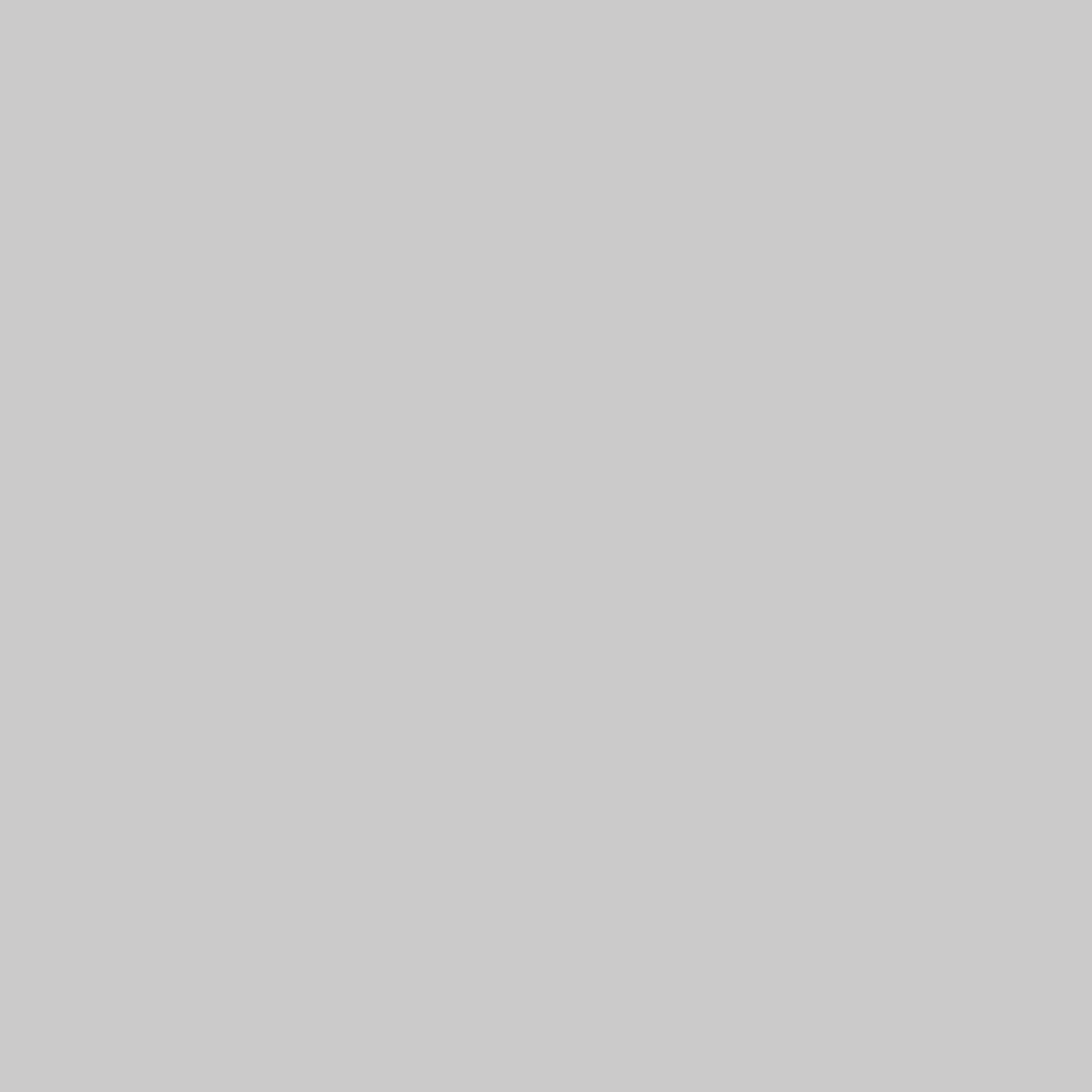